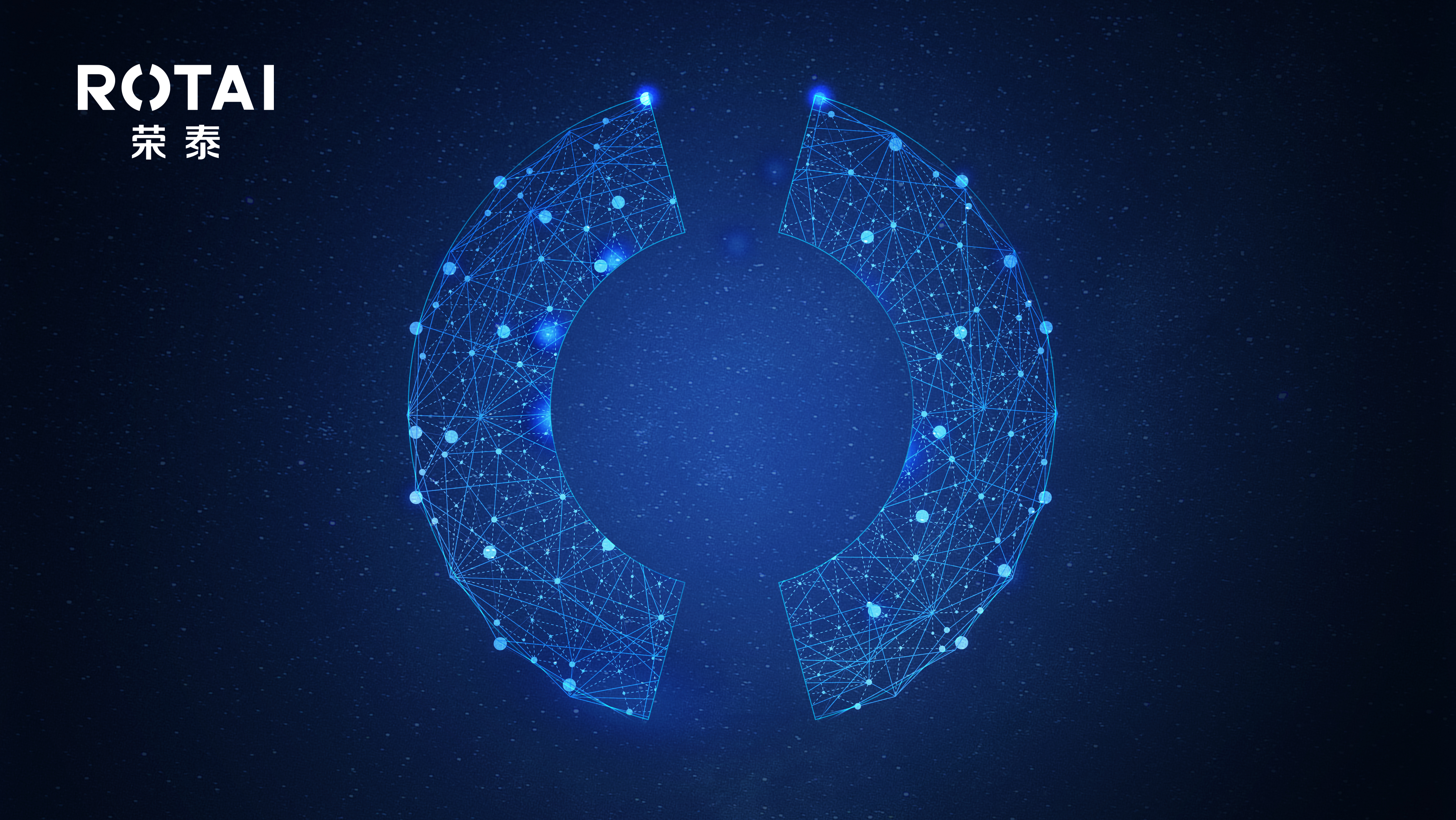 VIVO (RT8901)
massage chair
Service Manual
Mechanism
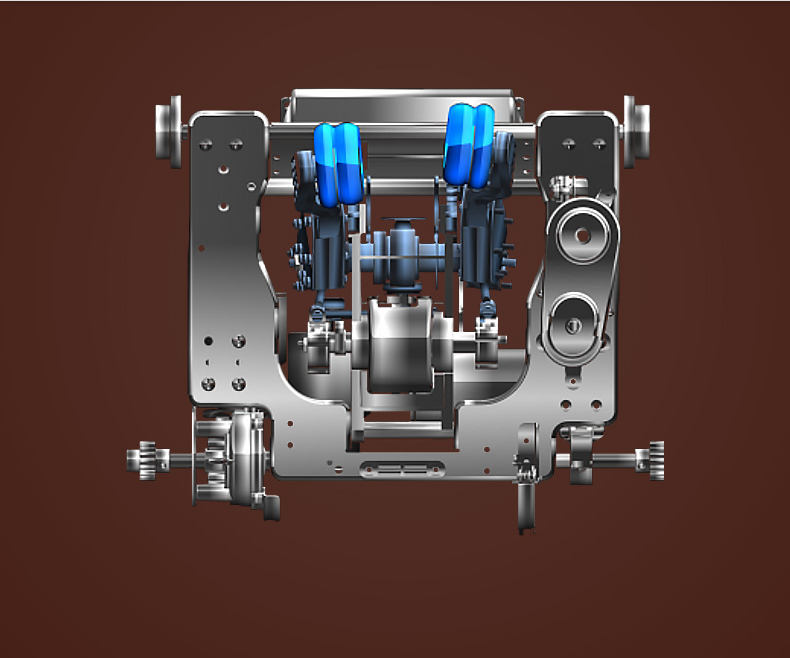 Upper mech 
Trip
Overlapping Trip
Lower mech 
Trip
Legrest uninstall
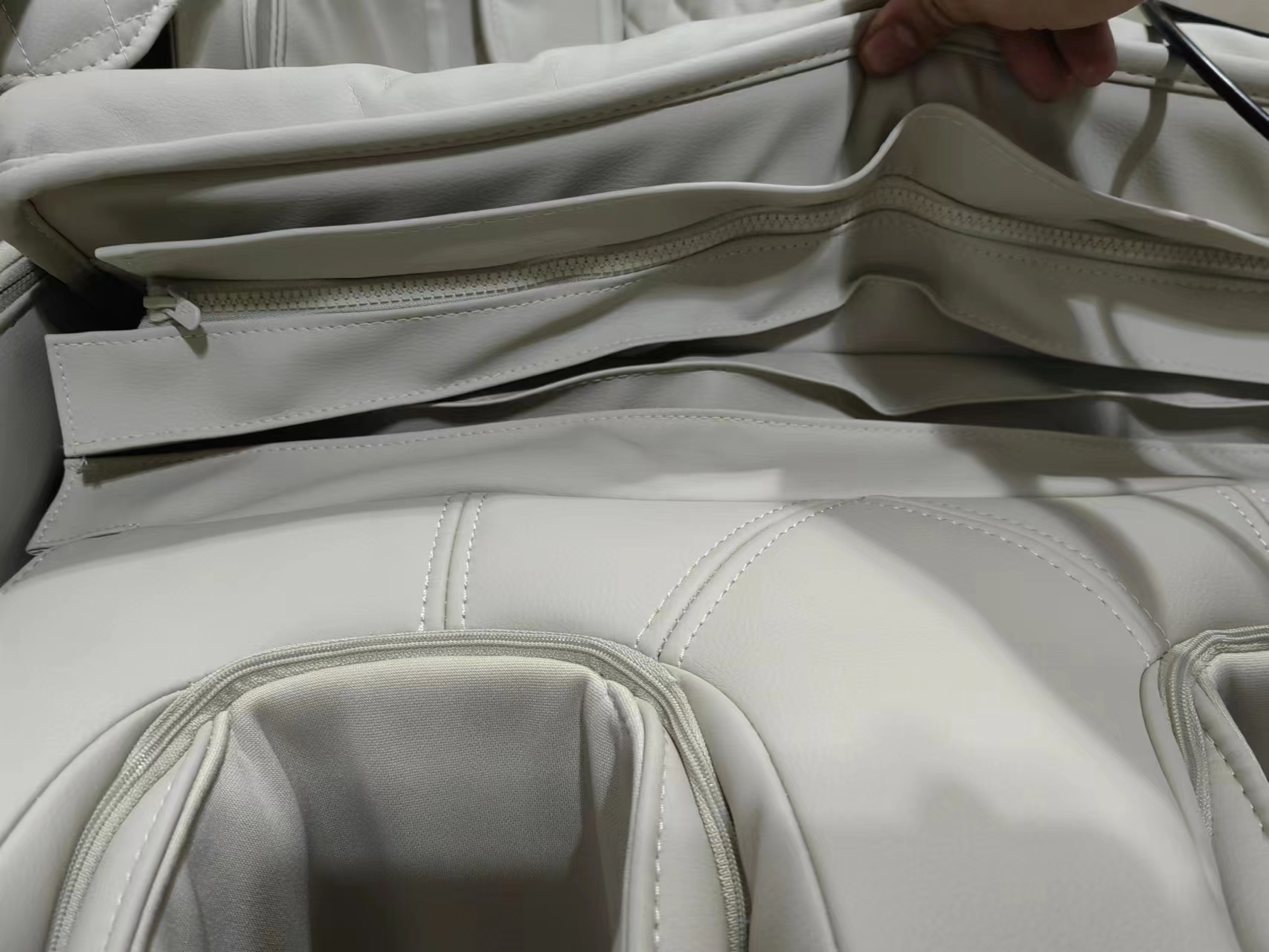 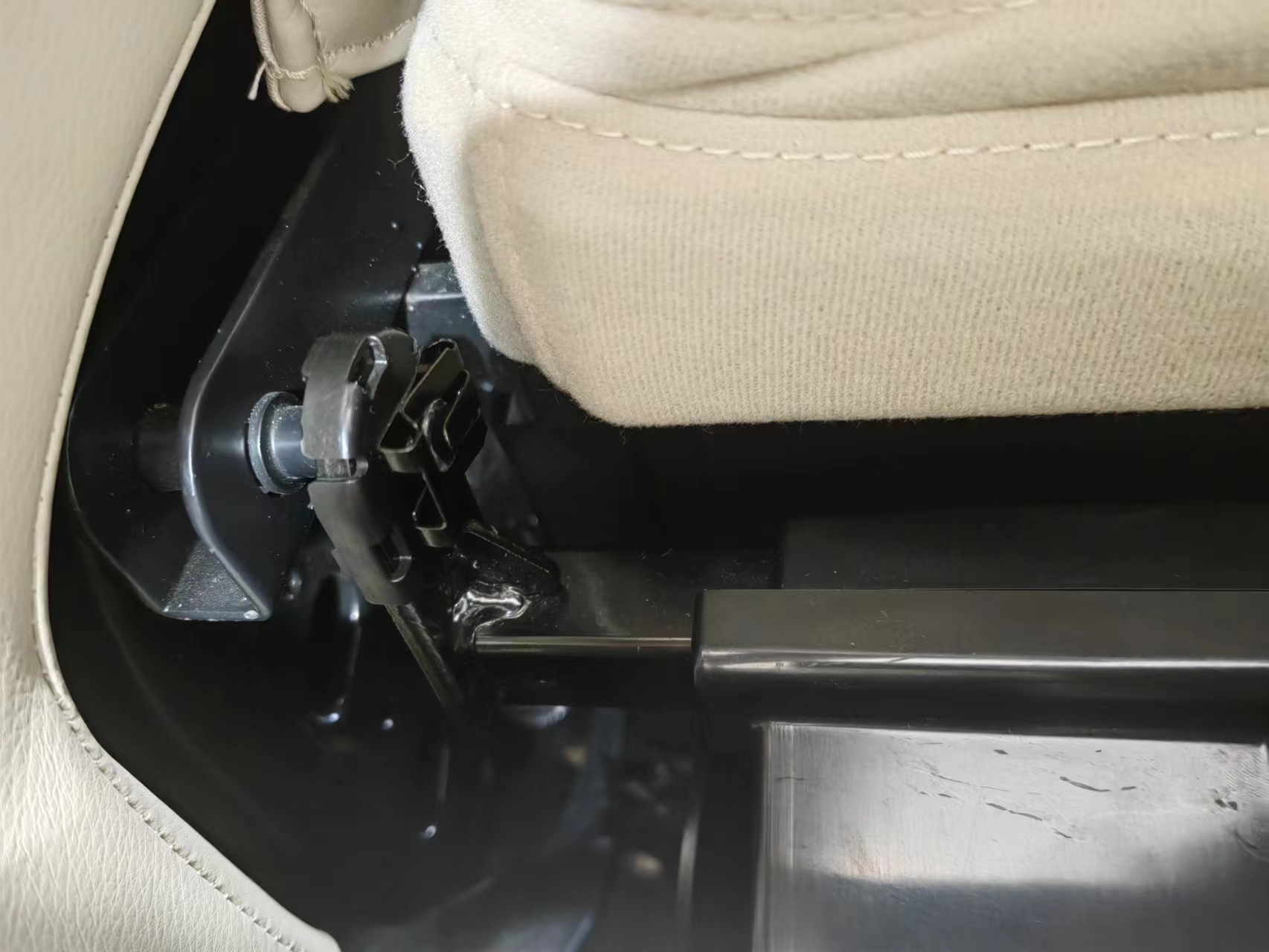 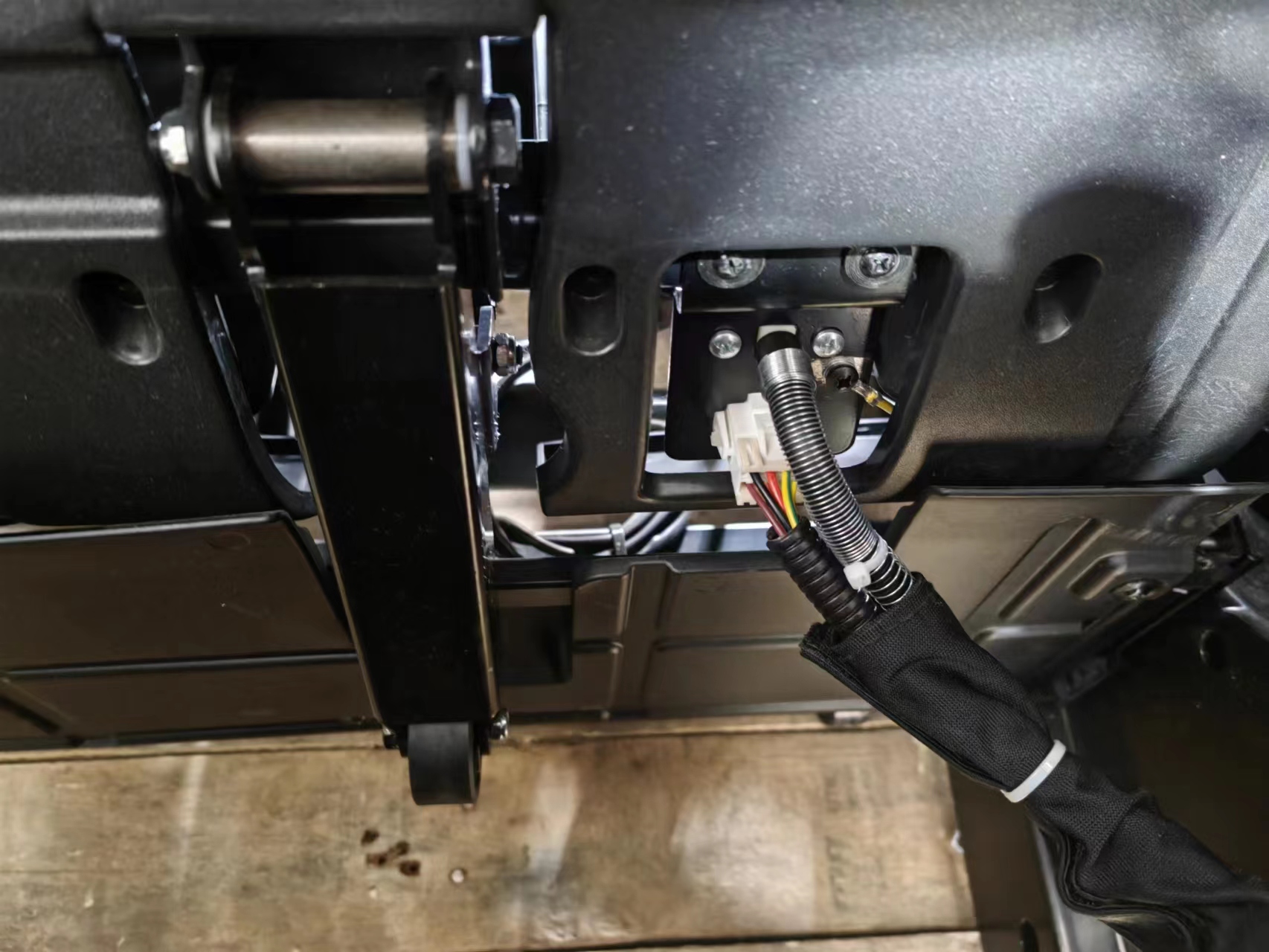 Pic.1
Pic.2
Pic.3
Unzip the legrest cover from back cushion as Pic.1
Take off clips on both sides as Pic.2
Take off legrest’s air tube & wire connection from chair body as Pic.3
Armrest uninstall
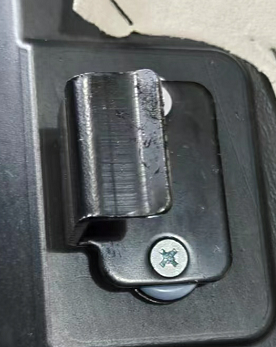 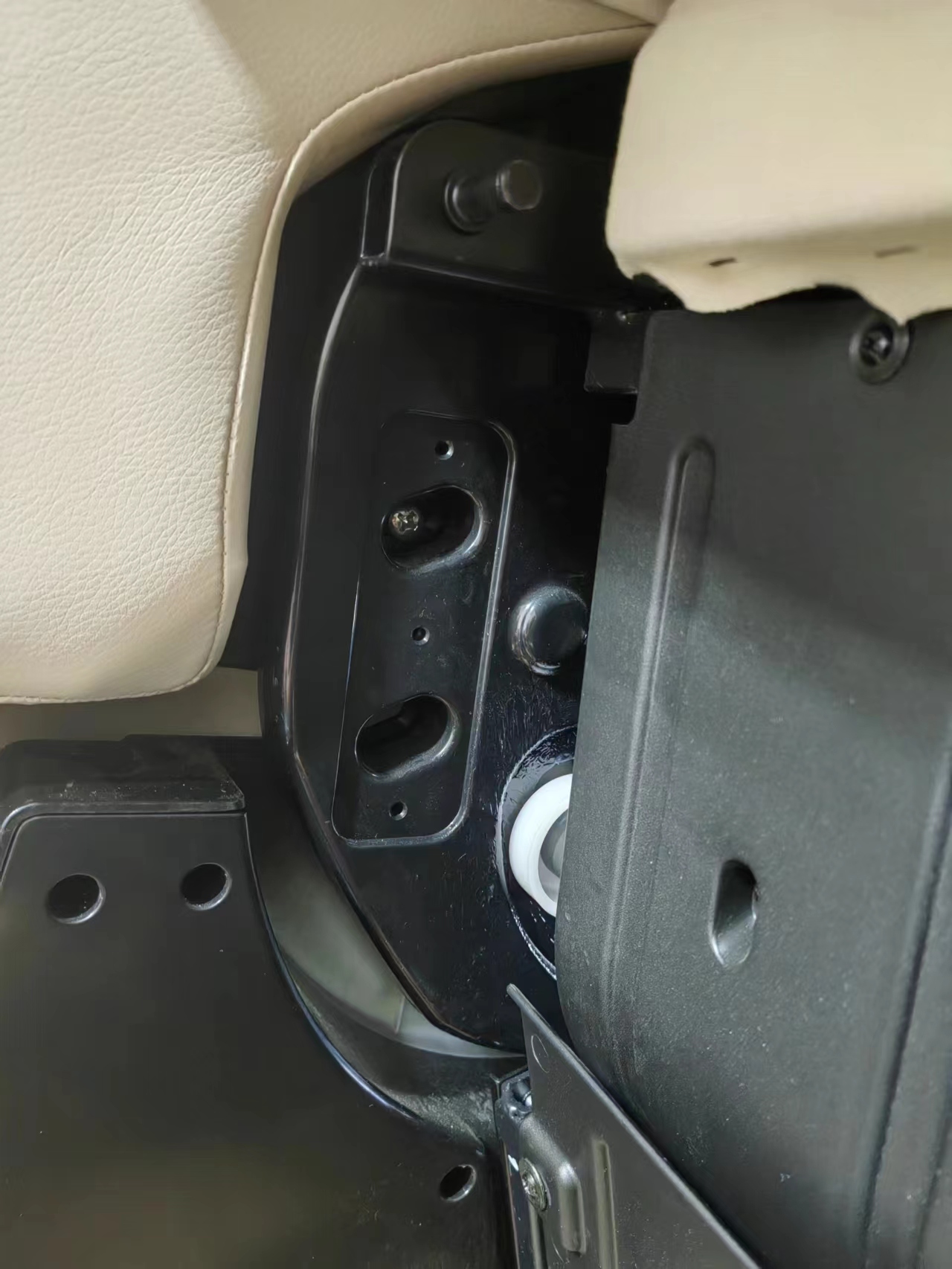 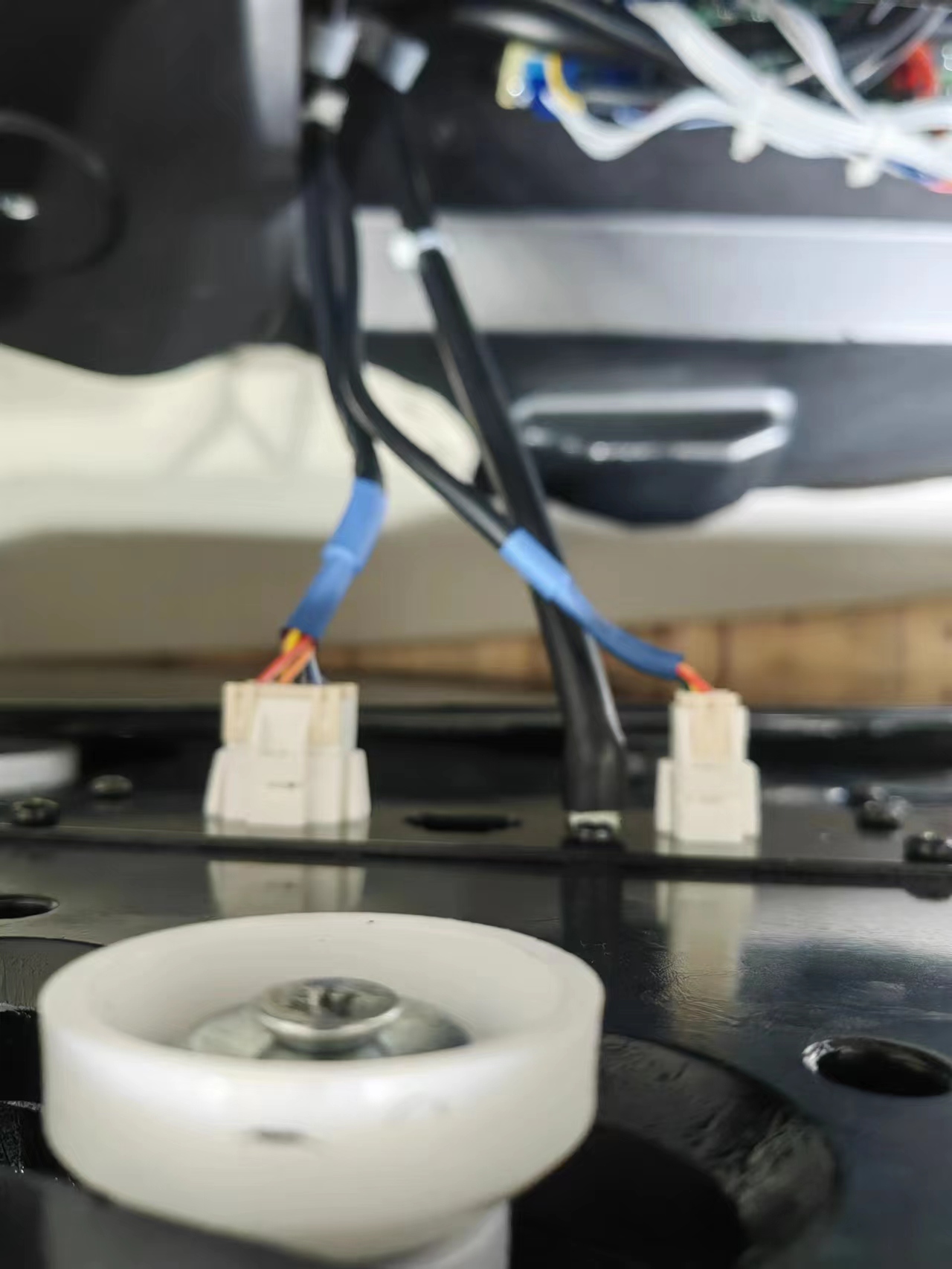 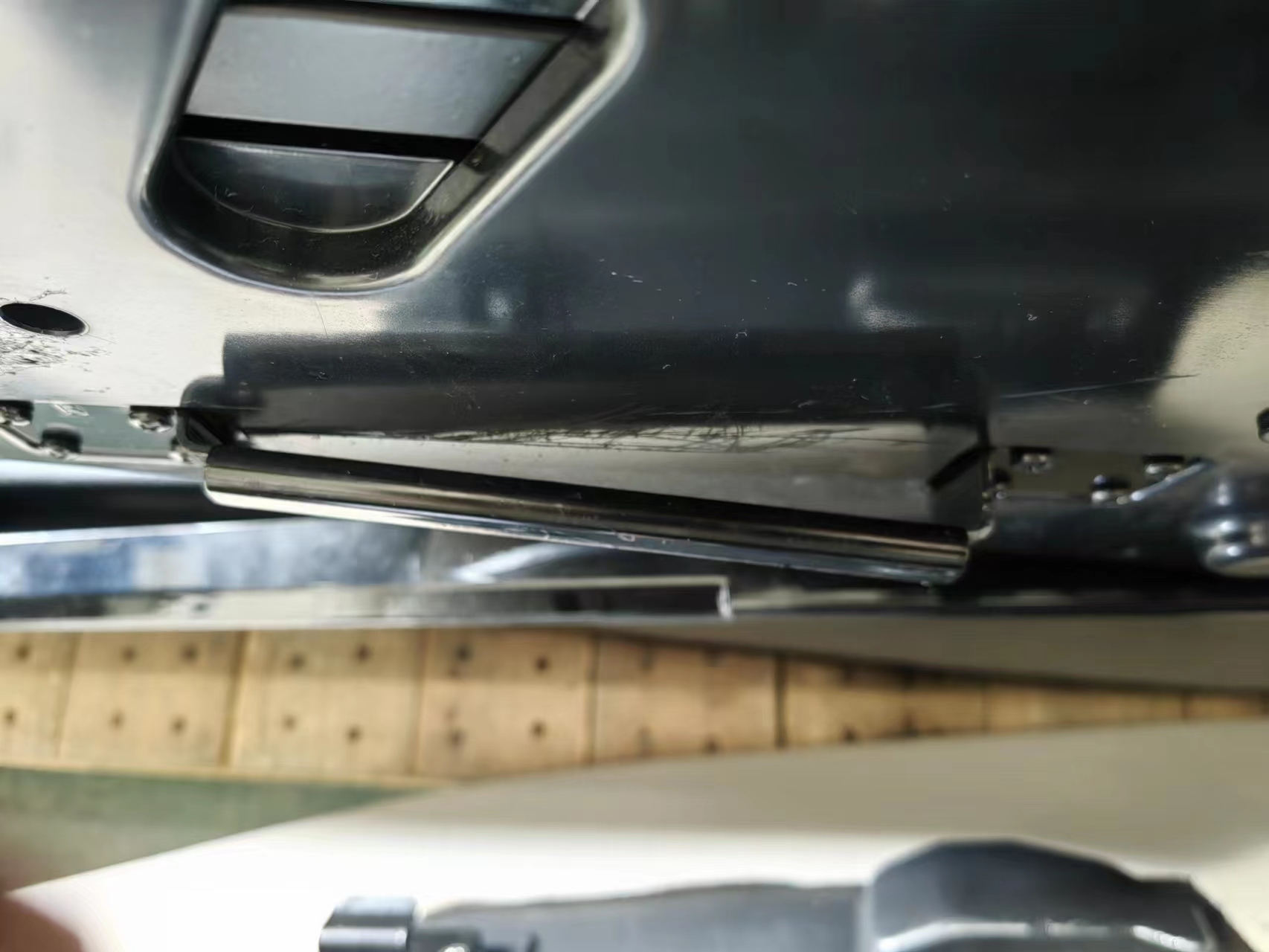 Pic.1
Pic.2
Pic.3
Remove screws at the front end of armrest as Pic.1
Take off  air tube & wire connection from chair body as Pic.2
When installing, the iron frame on the armrest should be stuck in the card slot of the chair body as Pic.3
Head cover uninstall
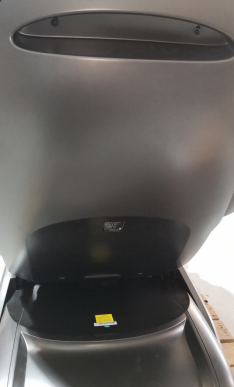 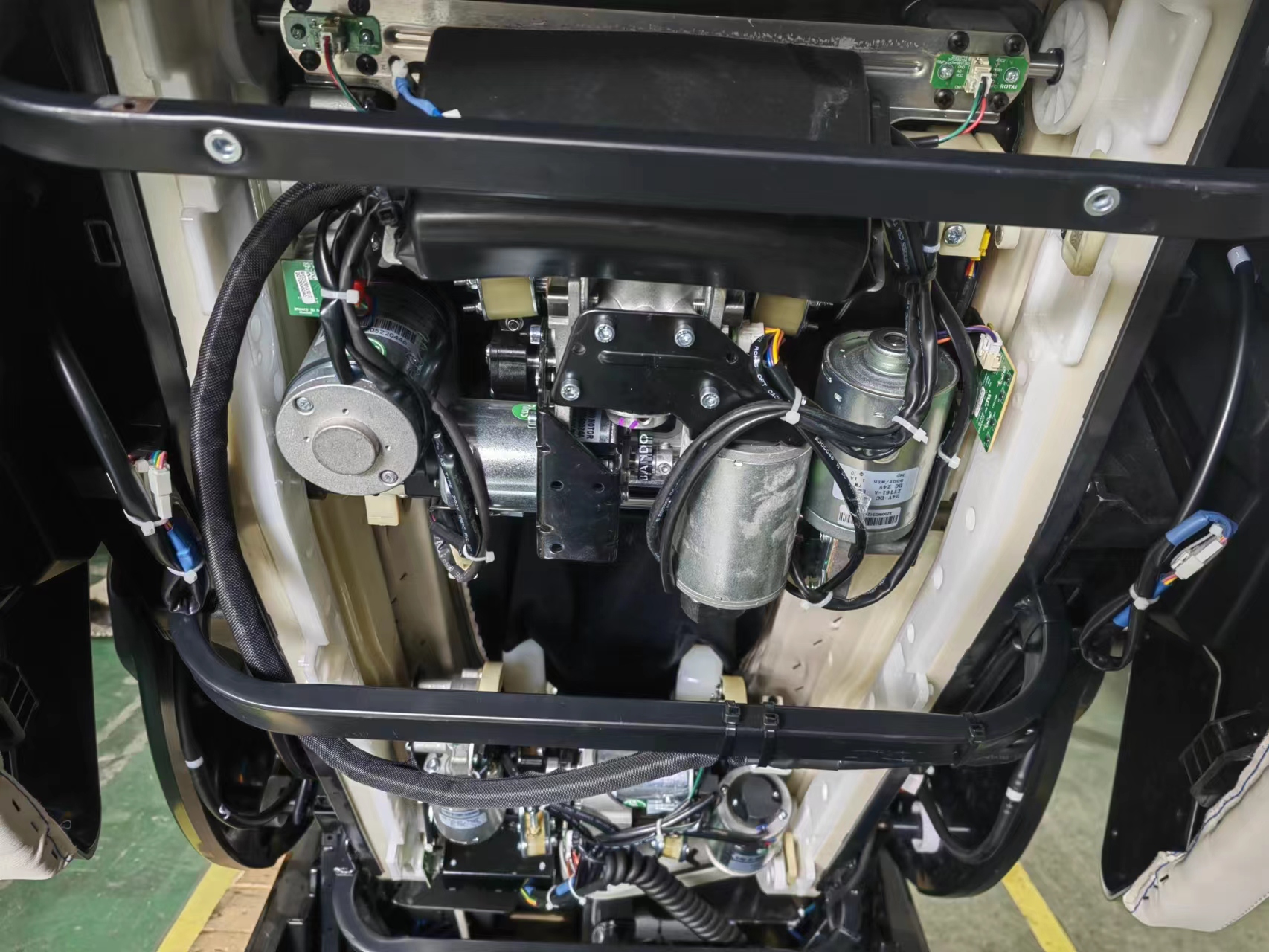 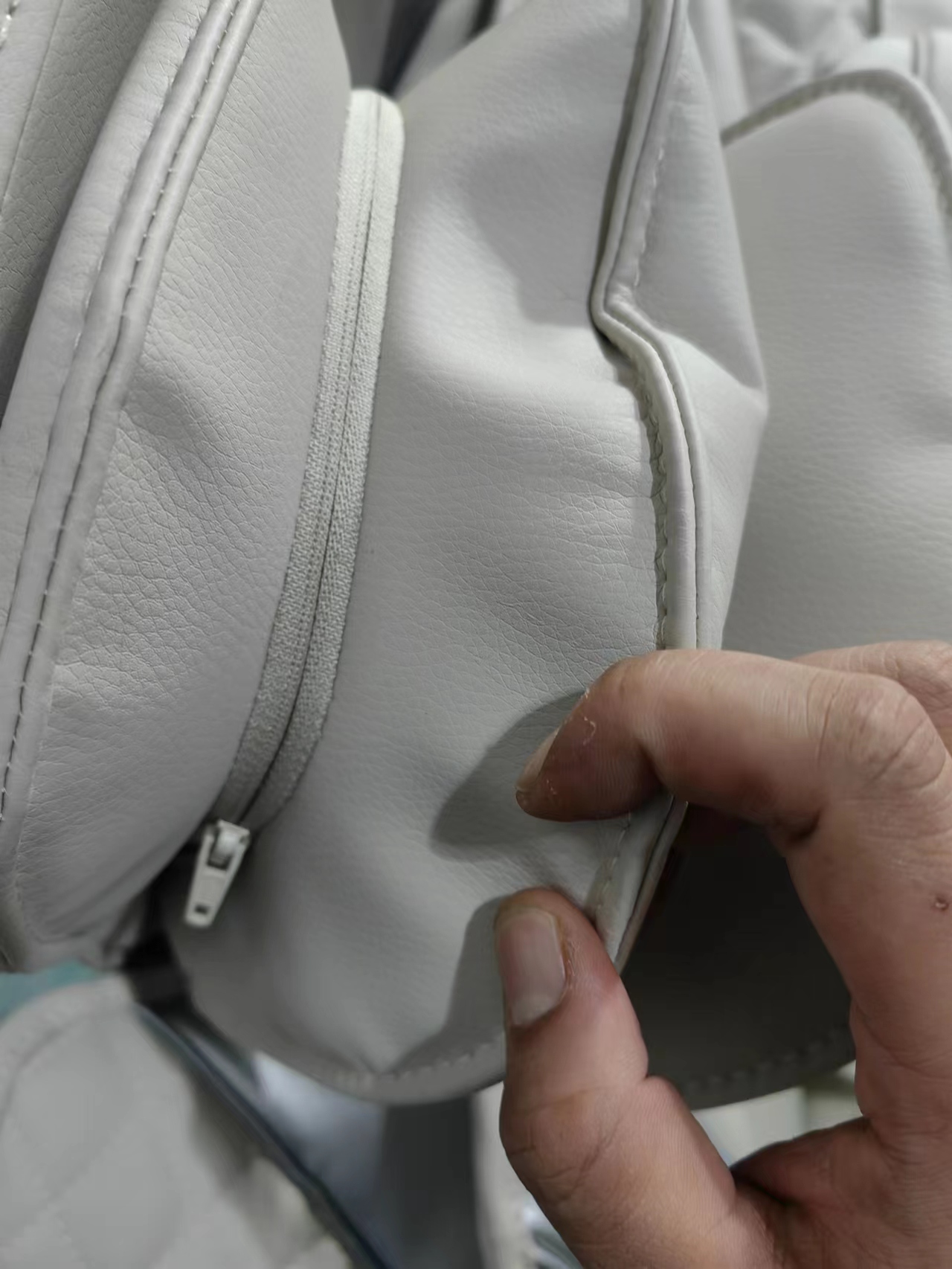 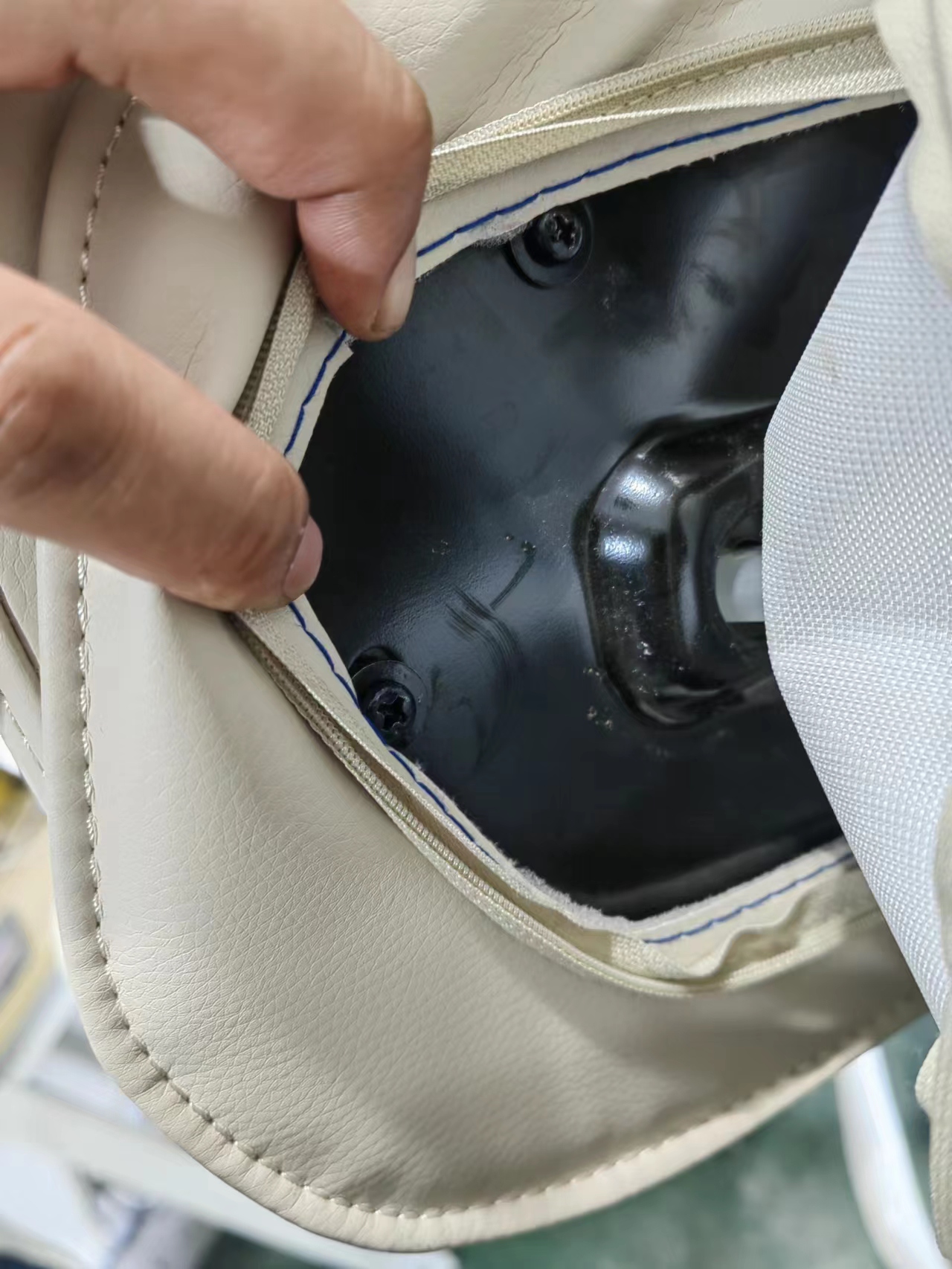 Pic.1
Pic.2
Pic.3
Pic.4
Remove screws on back cover as Pic.1
Cut off cable tie and take off wire connection as Pic.2
Unzip shoulder airbag cover as Pic.3
Remove screws on head cover to take it off  as Pic.4
Keyboard PCB uninstall
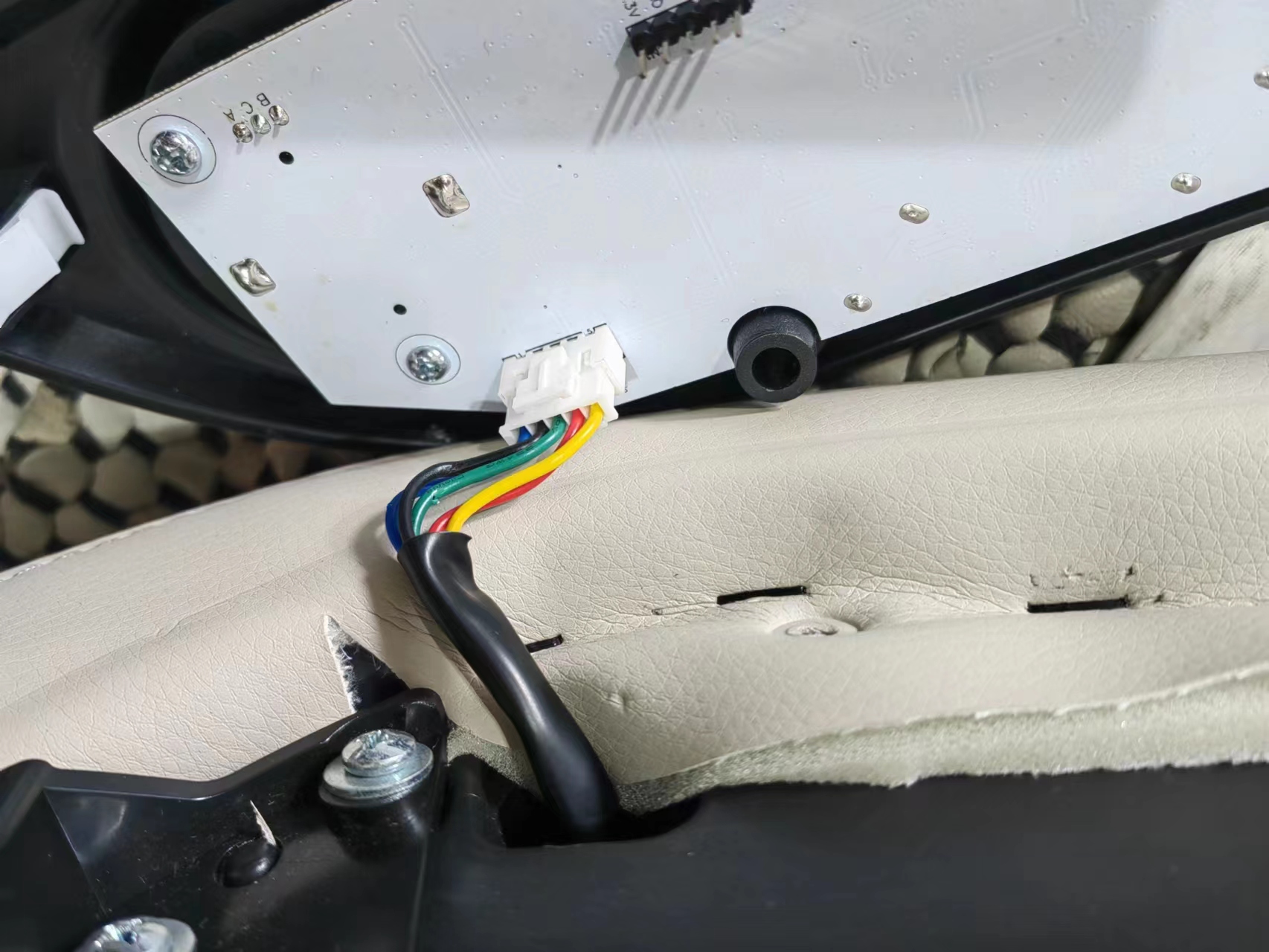 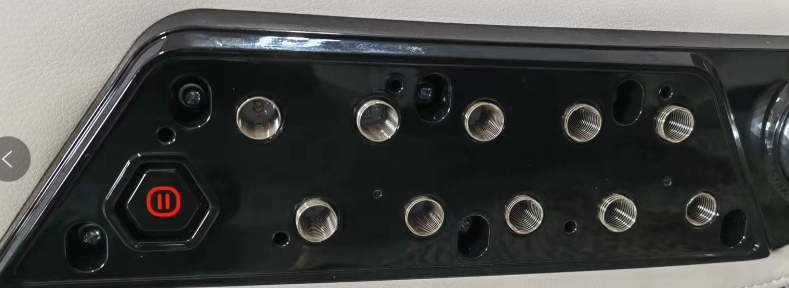 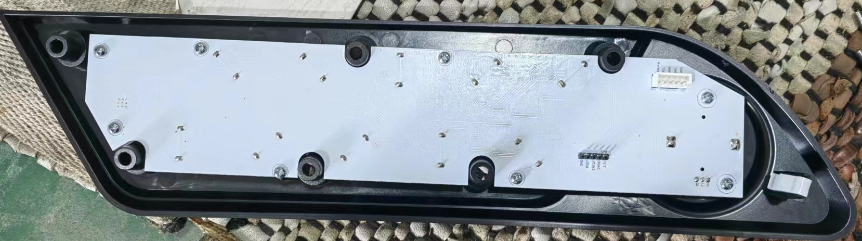 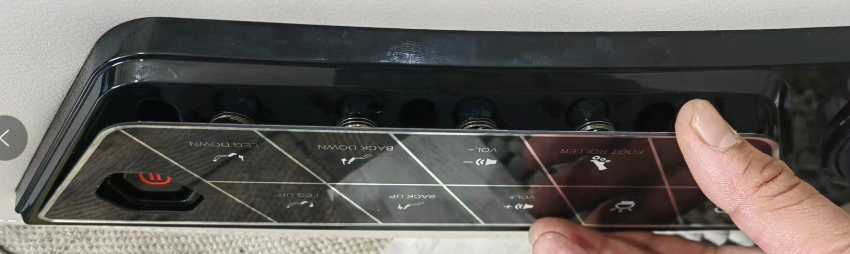 Pic.1
Pic.2
Pic.3
Pic.4
Remove screws as Pic.3
Lift keyboard plate as Pic.1
Remove the screws as Pic.2
Take off connection as Pic.3
Charging PCB uninstall
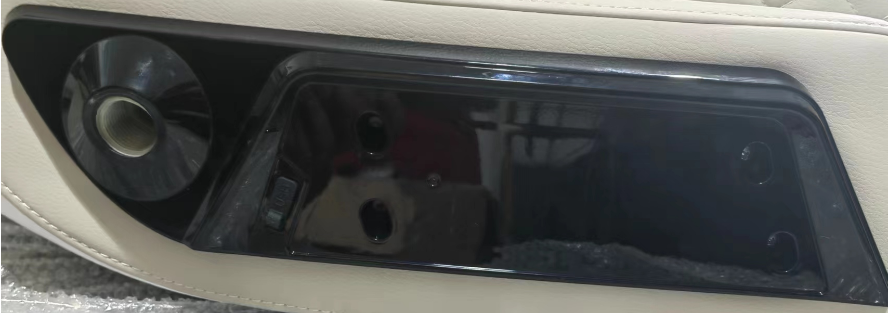 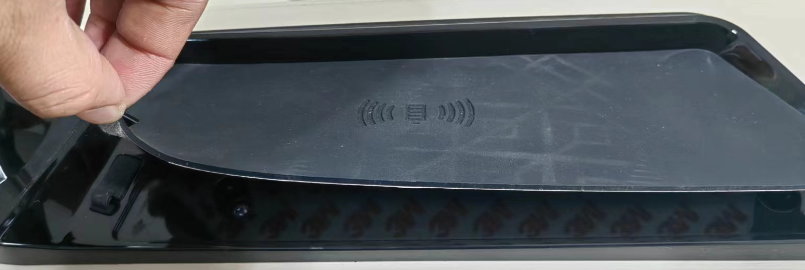 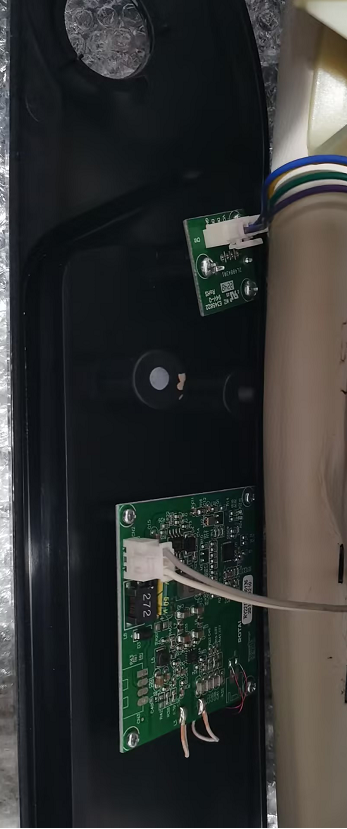 Pic.3
Pic.1
Pic.2
Take off connection as Pic.3
Remove screws as Pic.2
Tear off rubber plate as Pic.1
Power box cover uninstall
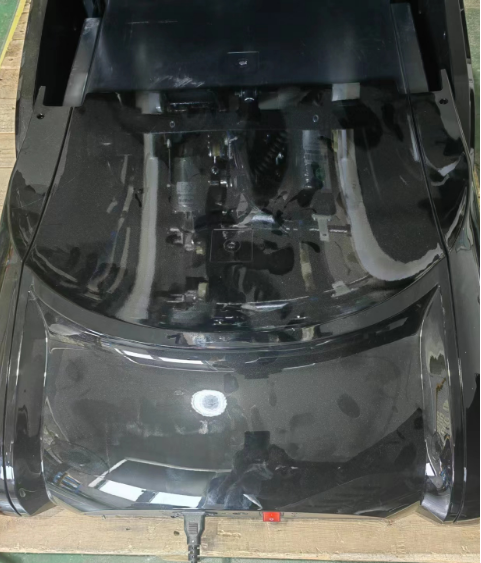 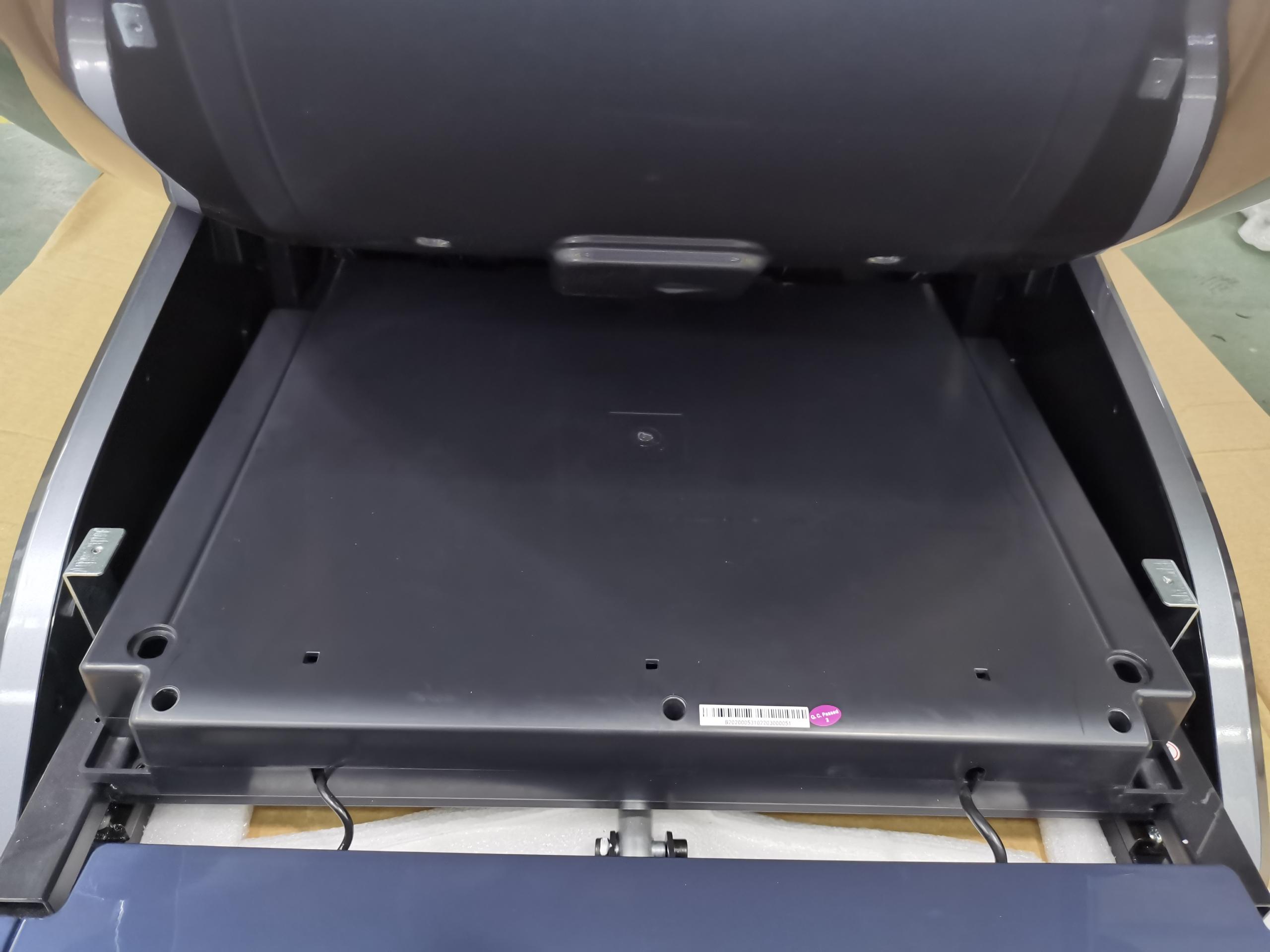 Pic.1
Pic.2
Remove 3 screws as Pic.3
Remove 2 screws as Pic.1
Legrest PCB uninstall
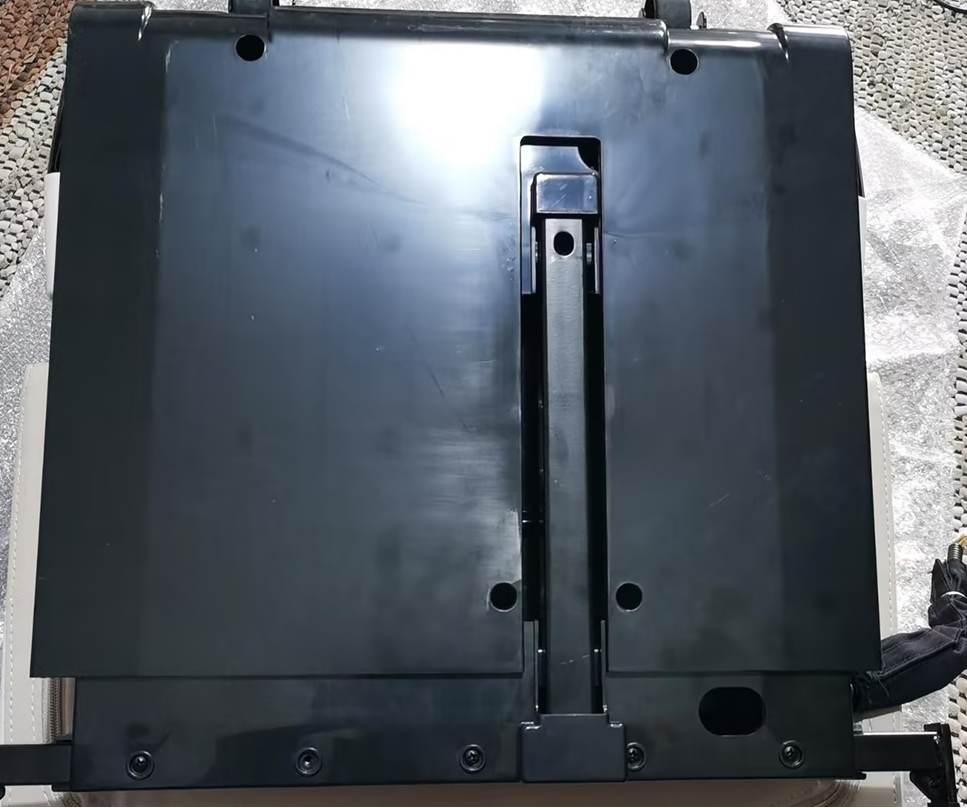 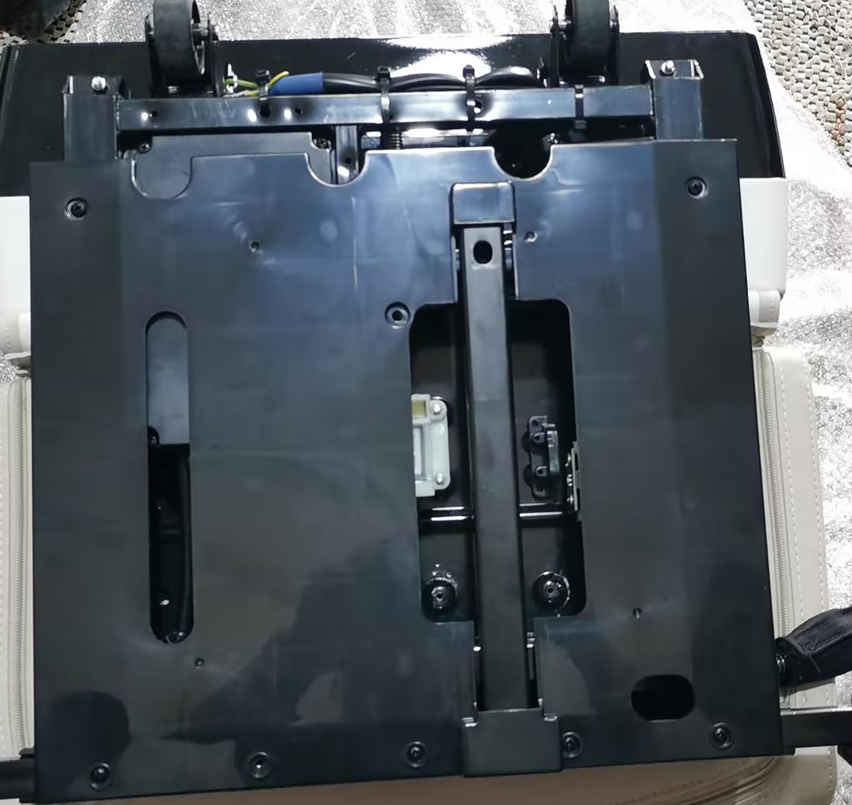 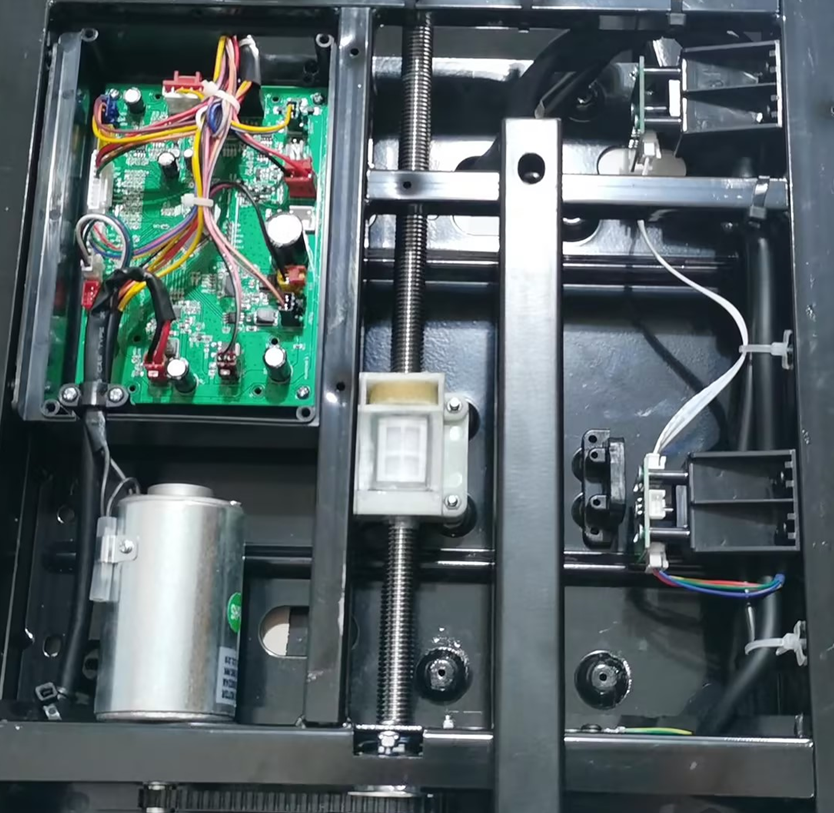 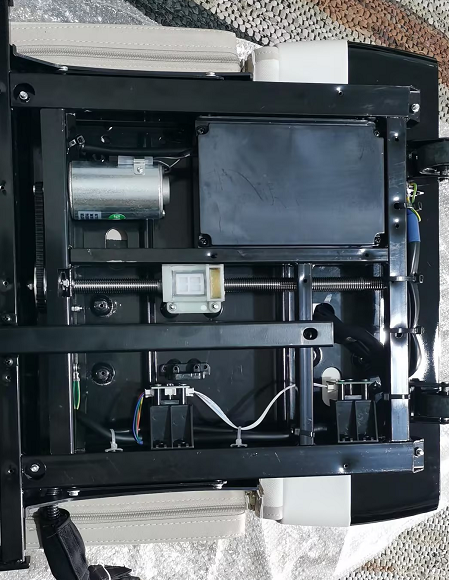 Pic.1
Pic.2
Pic.3
Pic.4
Remove 4 screws as Pic.1
Take off connection，Remove 4 screws as Pic.4
Remove 8 screws as Pic.2
Remove 4 screws as Pic.3
Arm motor uninstall
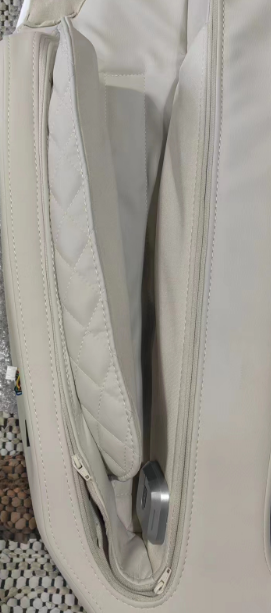 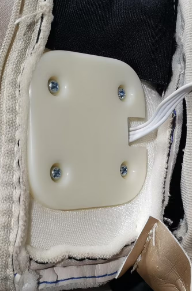 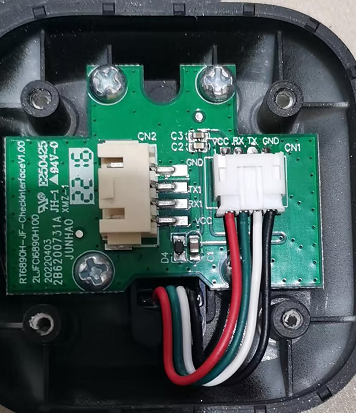 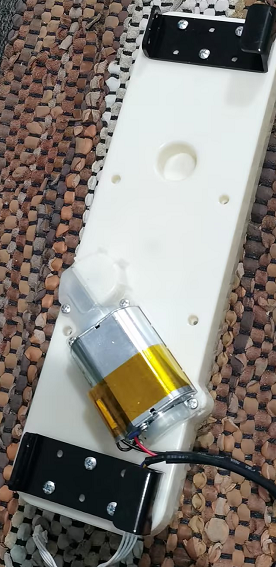 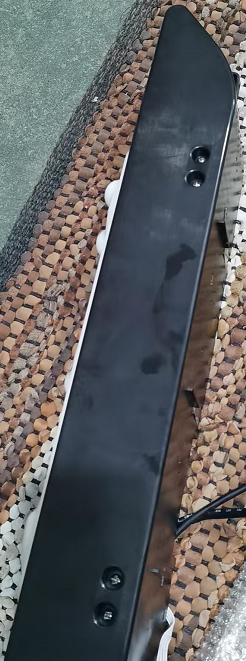 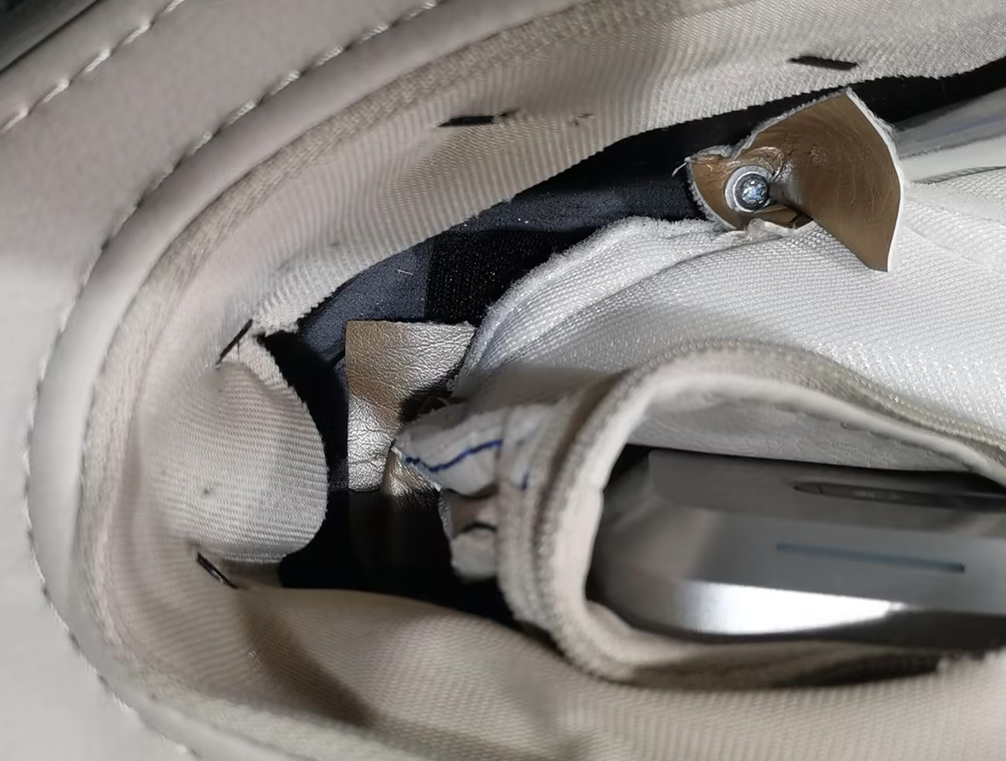 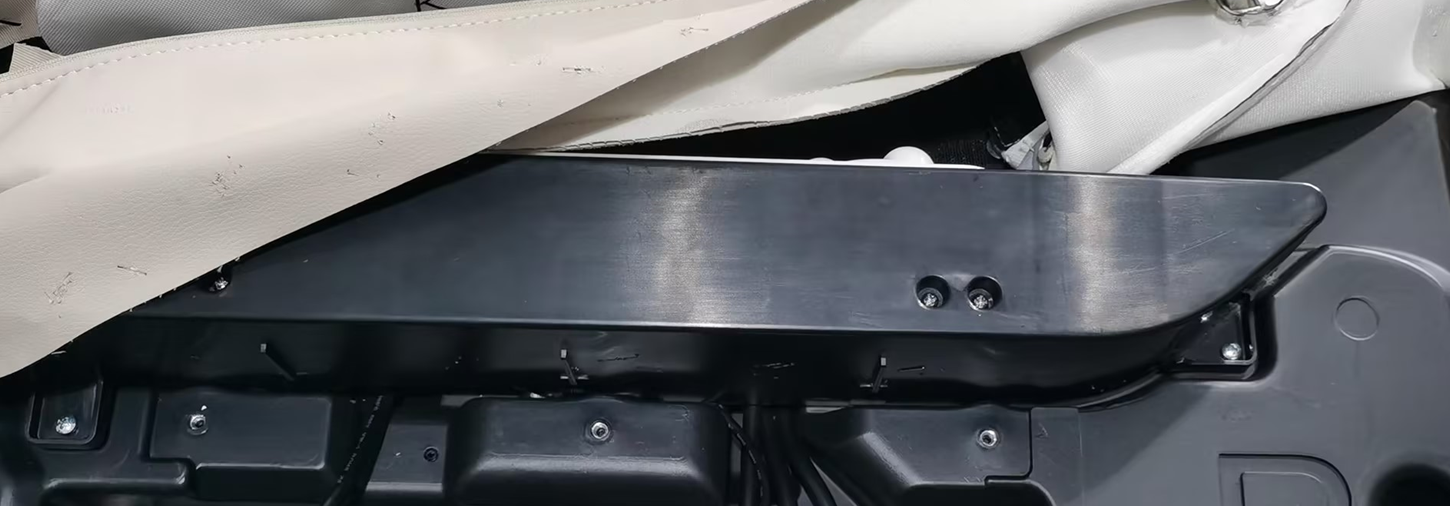 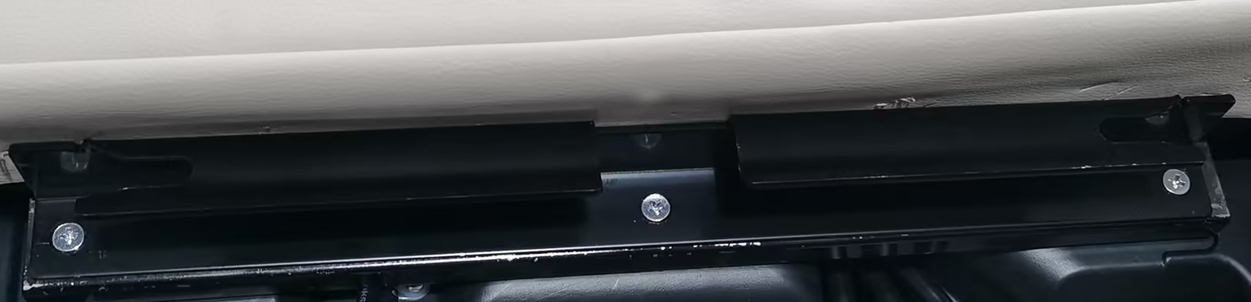 Pic.5
Pic.1
Pic.2
Pic.3
Pic.4
Pic.6
Pic.7
Pic.8
Take off nails from leather as Pic.6
Remove 4 screws as Pic.7
Unzip arm PU cover as Pic.1
Remove 2 screws as Pic.2
Remove 4 screws as Pic.3
Take off connection as Pic.4
Remove 3 screws as Pic.5
Remove motor as Pic.8
Main PCB instruction Pic.
Upper chair Bump
Legrest actuator
Zero gravity actuator
Forward actuator
Legrest Bump
DC24V Left Armrest
DC24V Legrest
DC24VMechanism
DC24V Right Armrest
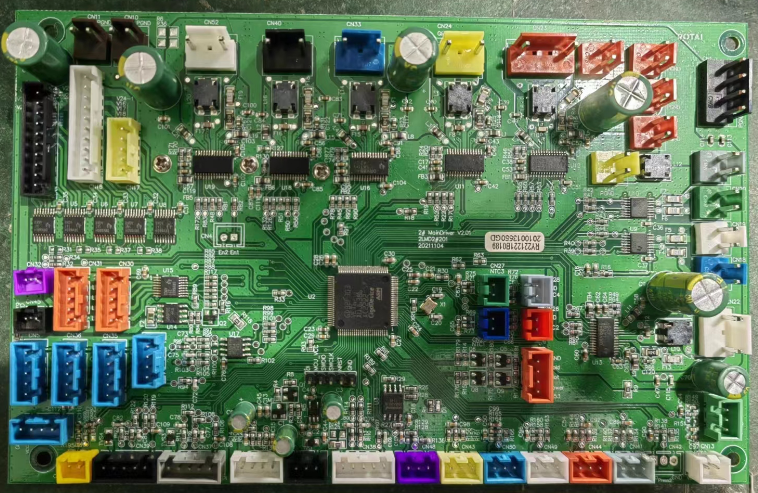 DC24V Power in
Leftvalve
Rightvalve
speaker Left Lights
Back heating
speaker Right Lights
485Comm Mechanism
Backrest actuator
485Comm Left Armrest
Left Anti-clamp
485Comm Right Armrest
485Comm Legrest
485Comm voice control
Main PCB
Comm
APP
Right Anti-clamp
5V Power
Forward count
Zero gravitycount
Backrest count
Legrest count
Head cover Anti-clamp
Power box Anti-clamp
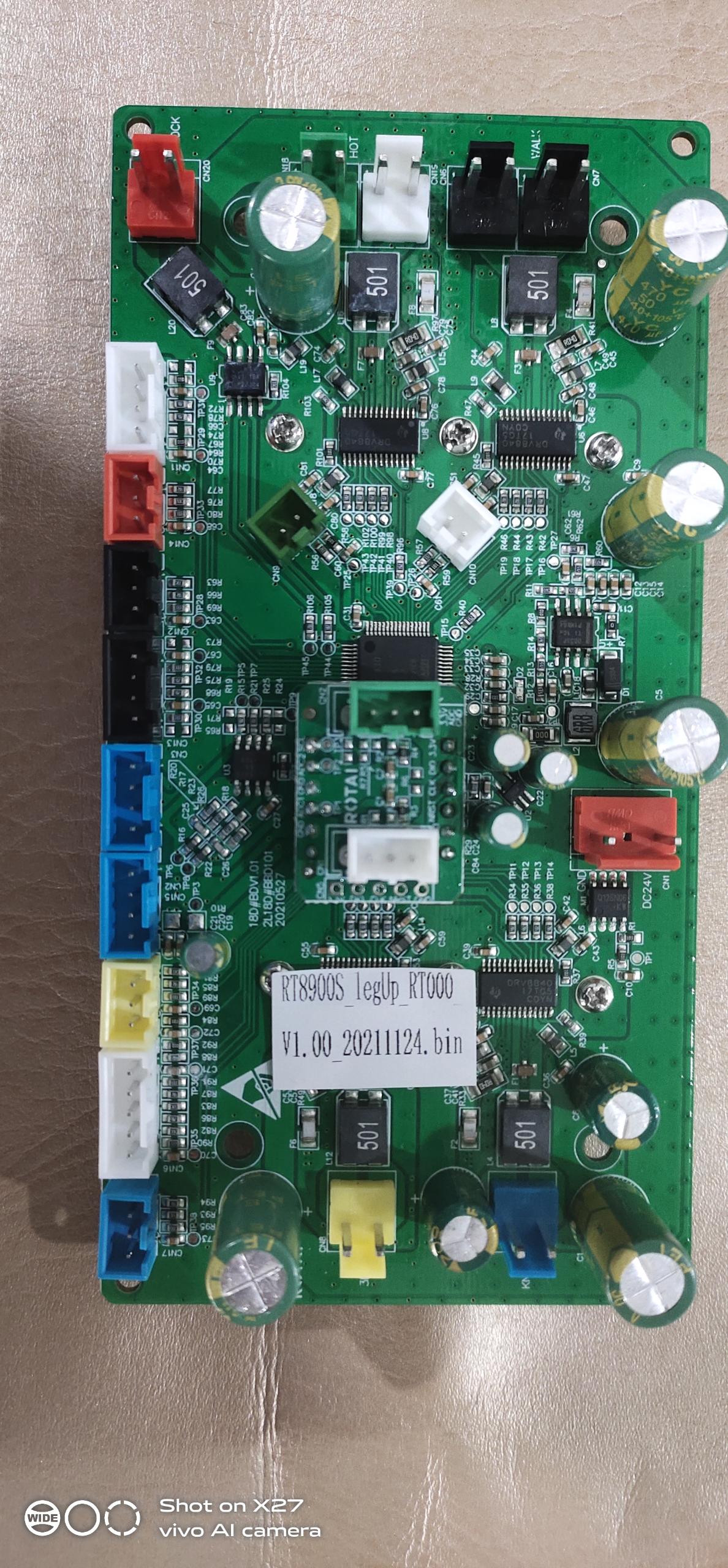 Upper Mechanism InstructionPic.
Massage force sensor
DC24 input
walk motor test connection
knead motor connection
walk motor connection
3D radial motor connection
knock motor connection
knead count signal connection
3D count signal connection
Mechanism travel signal limit
Mechanism Comm signal connection
3D limit signal connection
knock count signal connection
Anti-crash signal connection
Wide-mid-narrow
Lower Mechanism Instruction Pic.
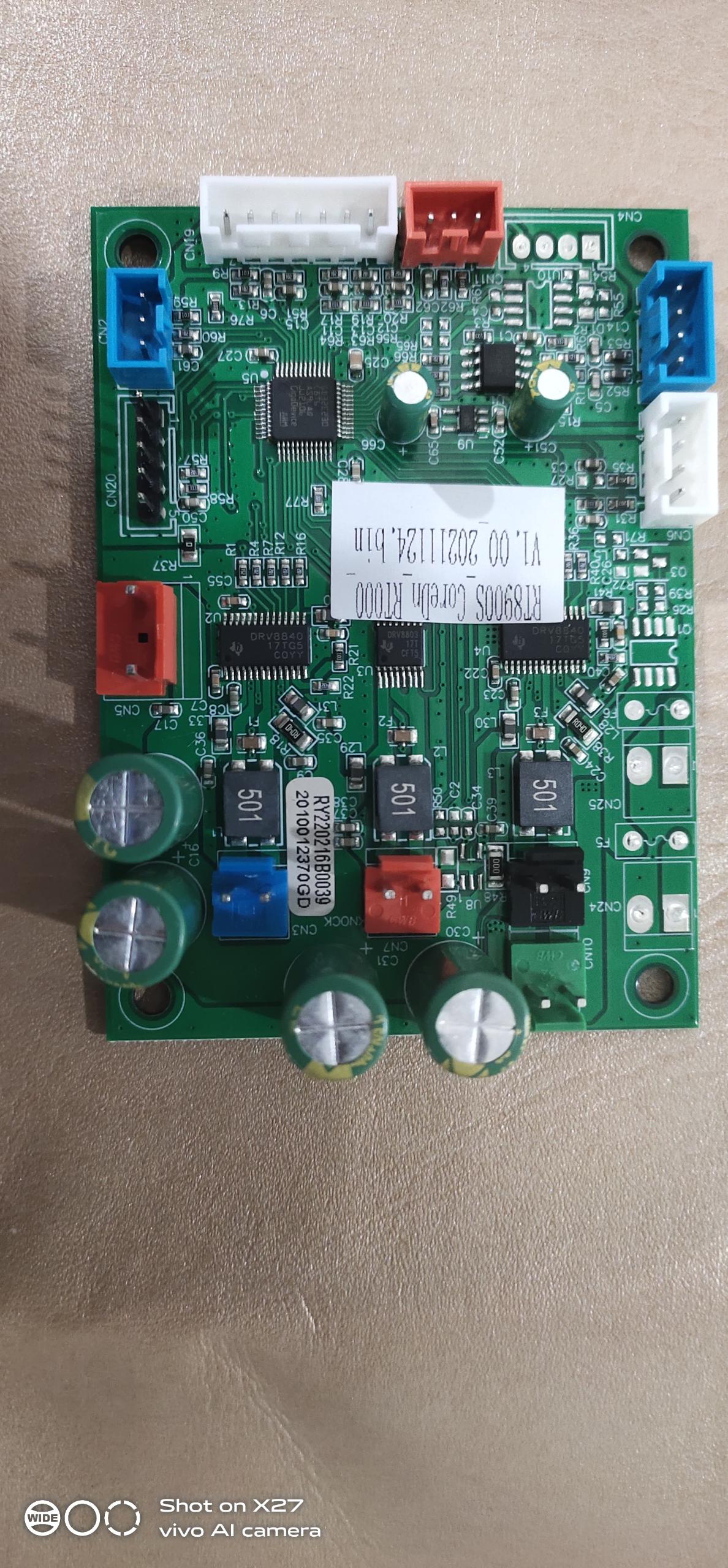 knead count signal connection
DC24 input
knead motor connection
Width signal connection
knock motor connection
knock count signal connection
walk motor test connection
walk motor connection
walk motor travel limit signal connection
Mechanism Comm signal connection
Legrest main PCB connection Instruction Pic.
Legrest DC24V output
DC24V input
Legrest rubbing motor
Foot roller motor
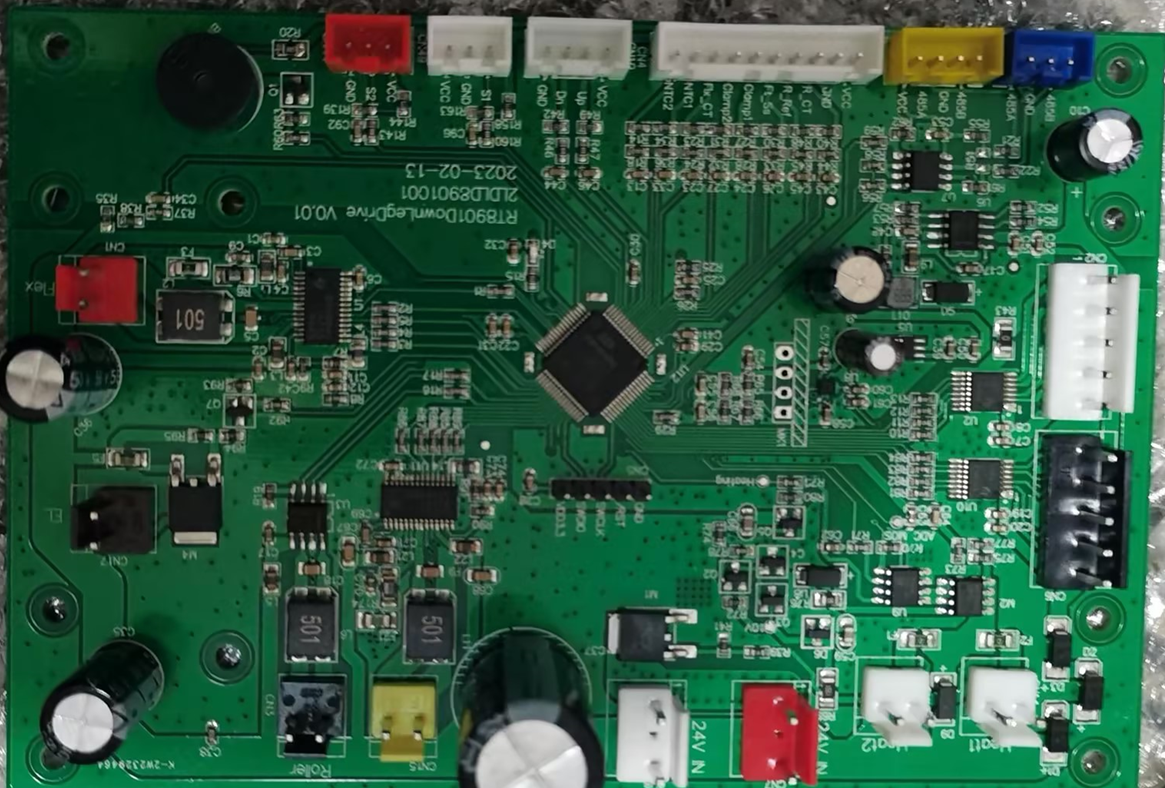 Lower Legrest valve
Legrest lights connection
Upper Legrest valve
Legrest extend motor
485 Comm connection
DC5V signal connection
extend  limit signal connection
Legrest rubbing signal connection
Up Mech Width CPB，Low Mech Width PCB，3D limit PCB，3D count PCB，Mech travel limit PCB connection，Massage force sensor PCB
walkcountconnection
LeftRight曲臂体测connection
walk count connection
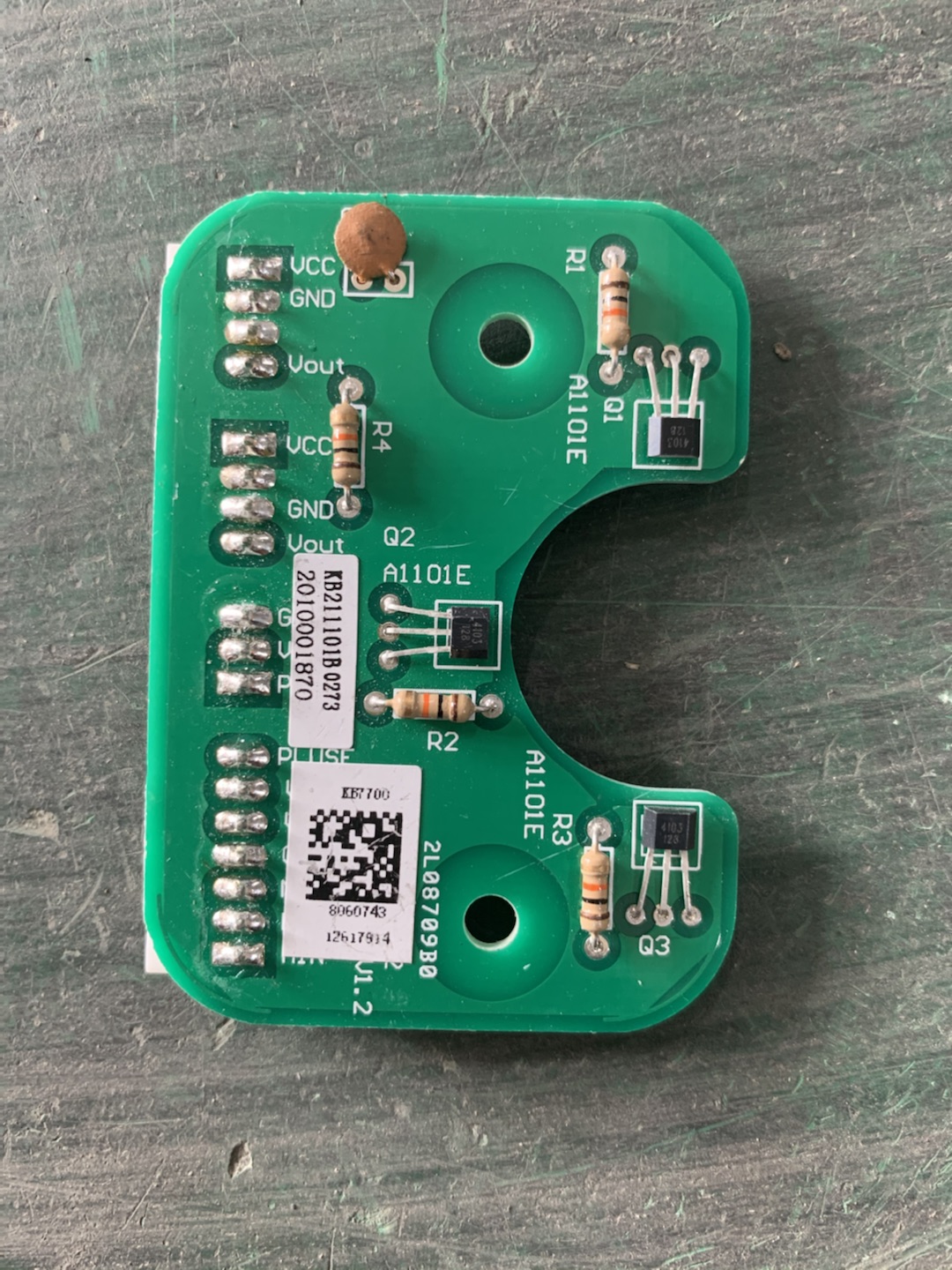 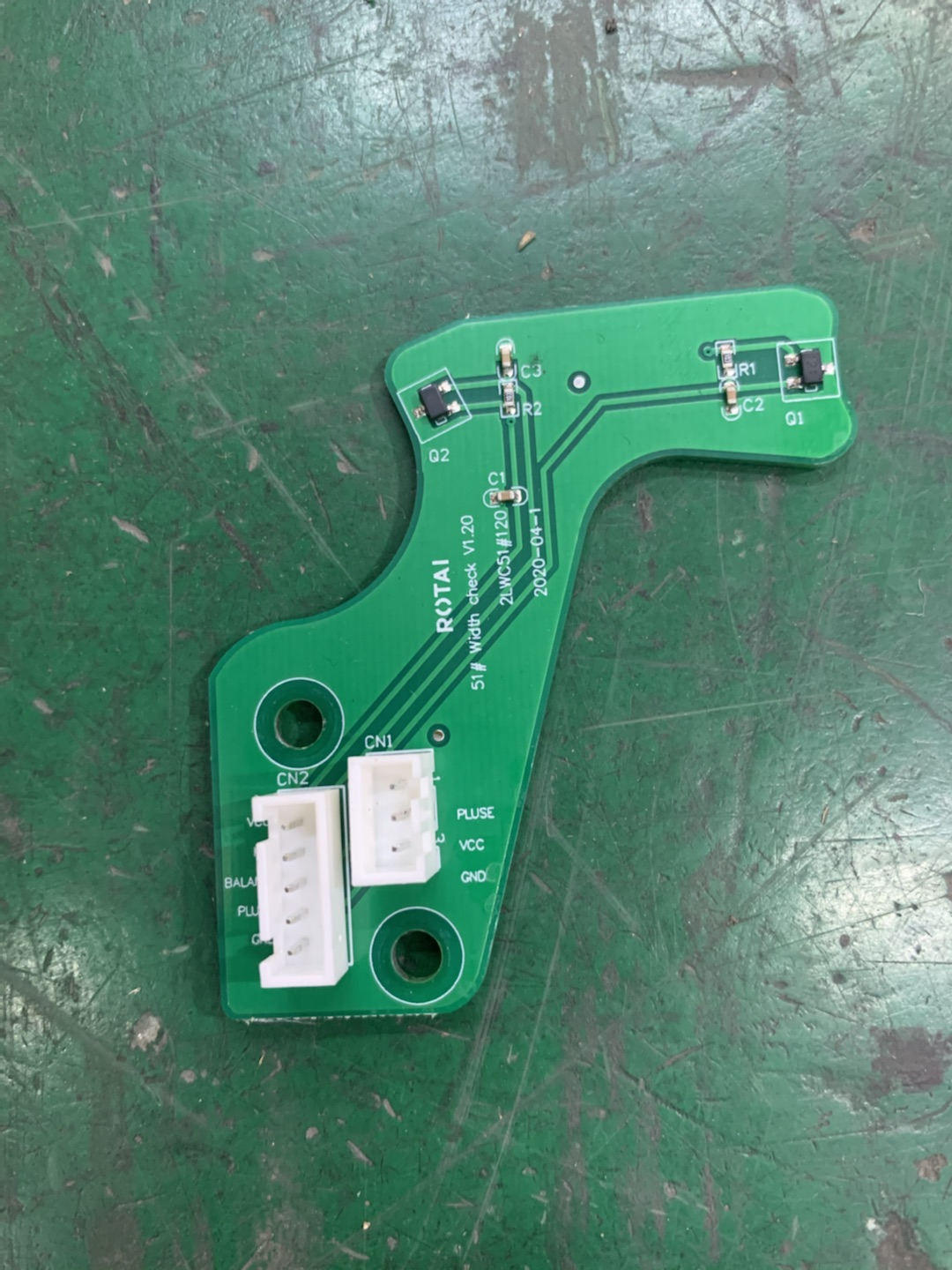 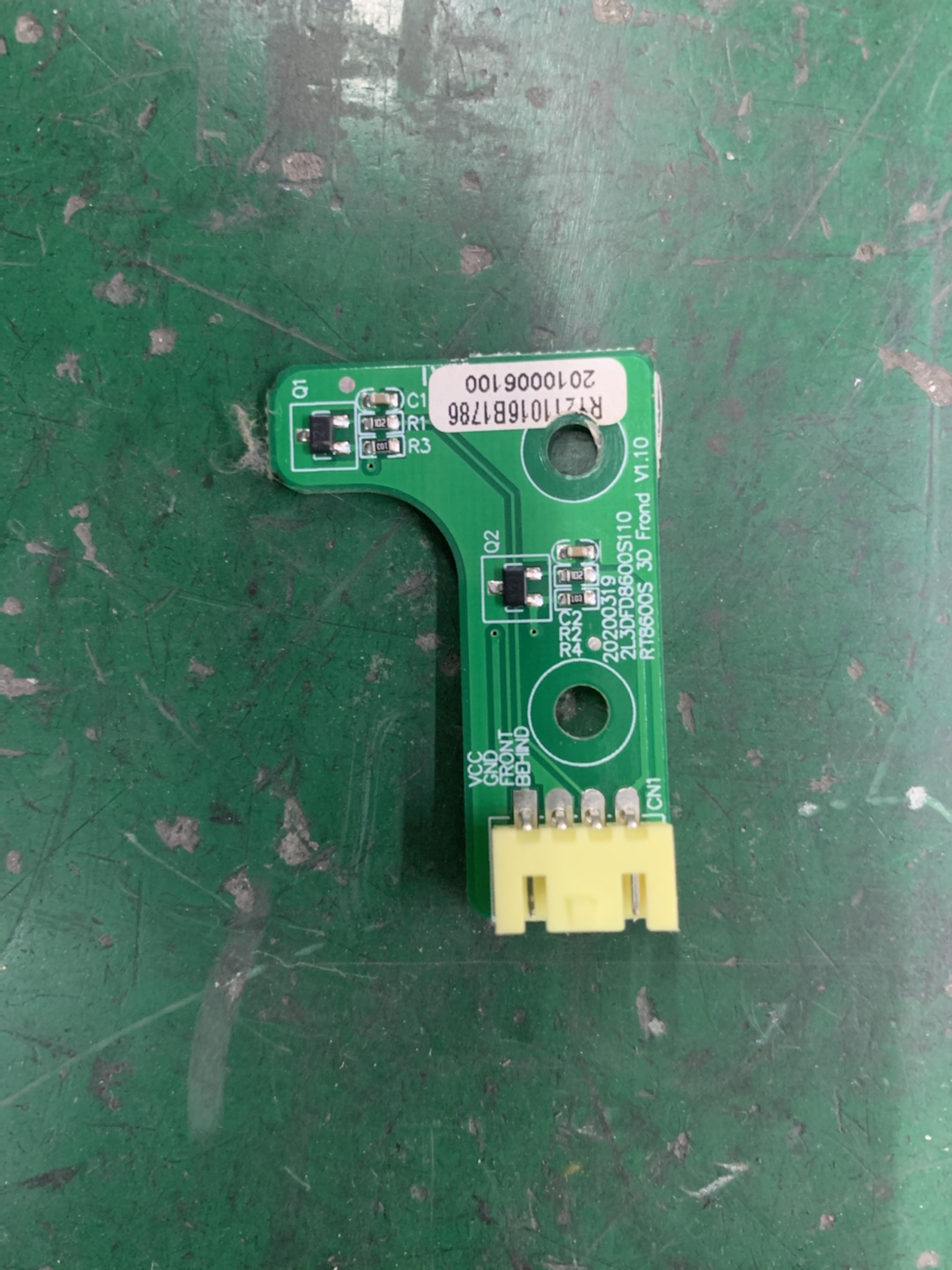 3Dlimitconnection
Widthconnection
Width connection
up Mech Width PCB
Low Mech Width PCB
3DlimitPCB
Up Mech travel limit PCB connection
Low Mech travel limit PCB connection
Massage force sensor connection
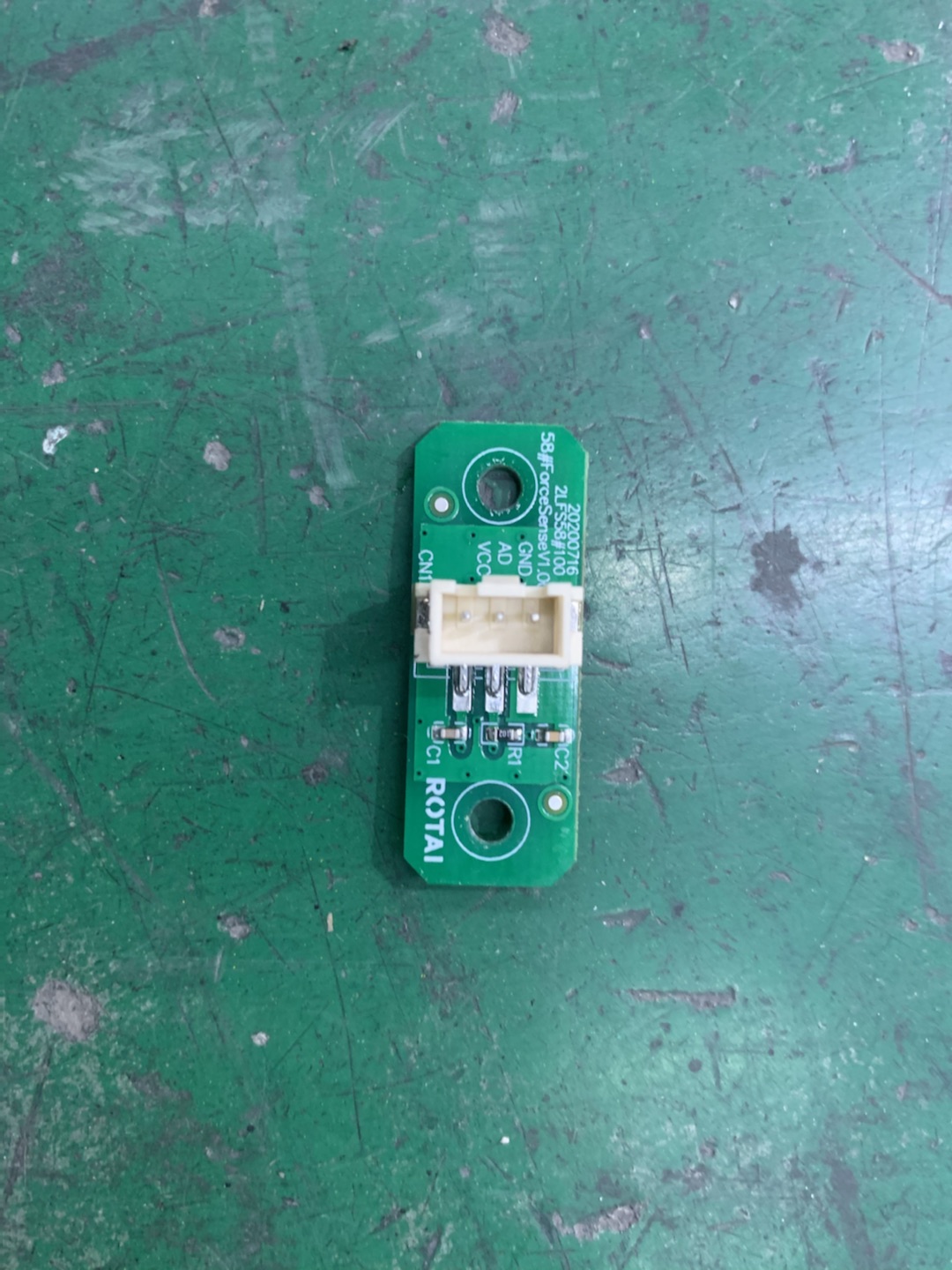 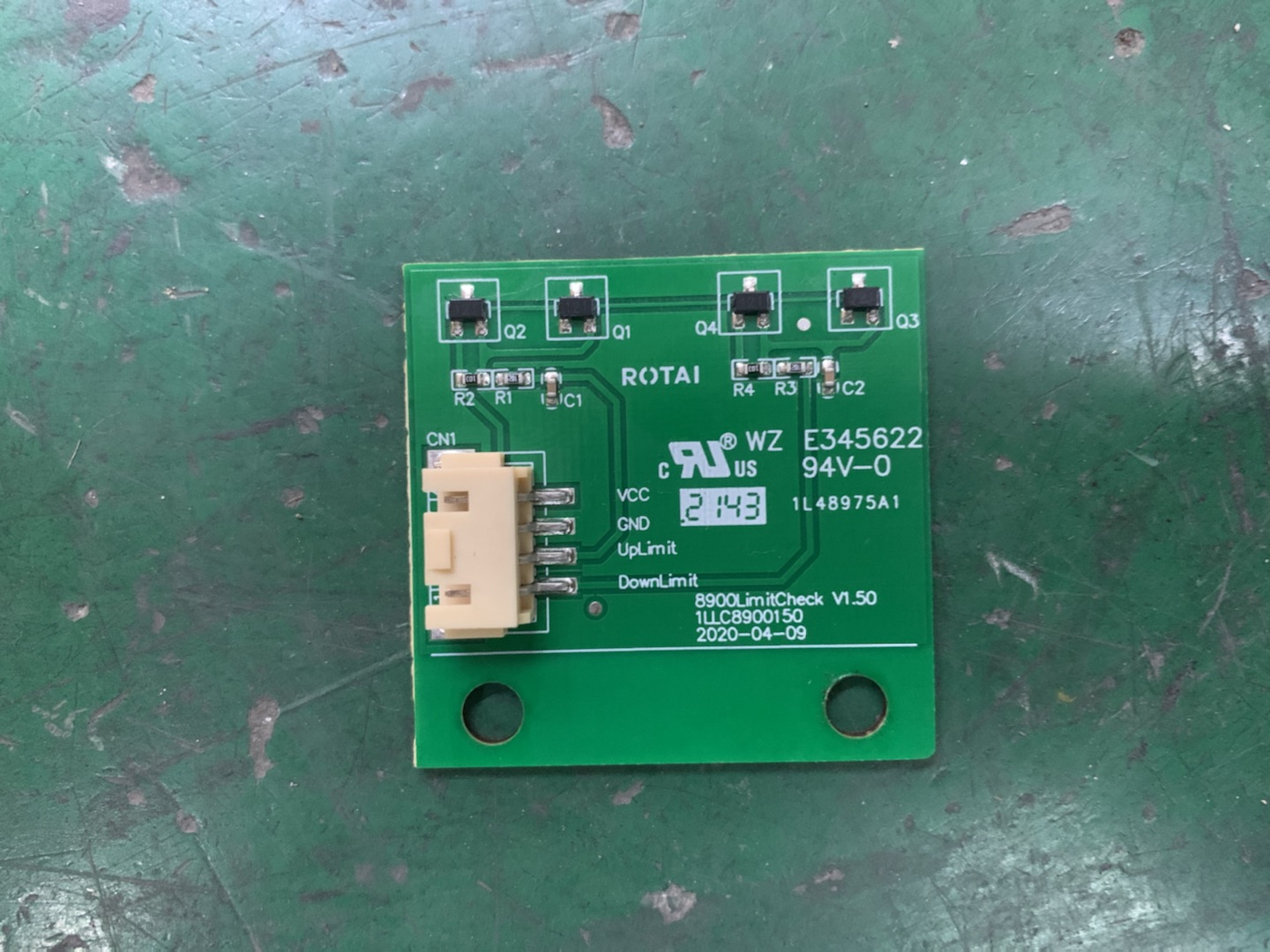 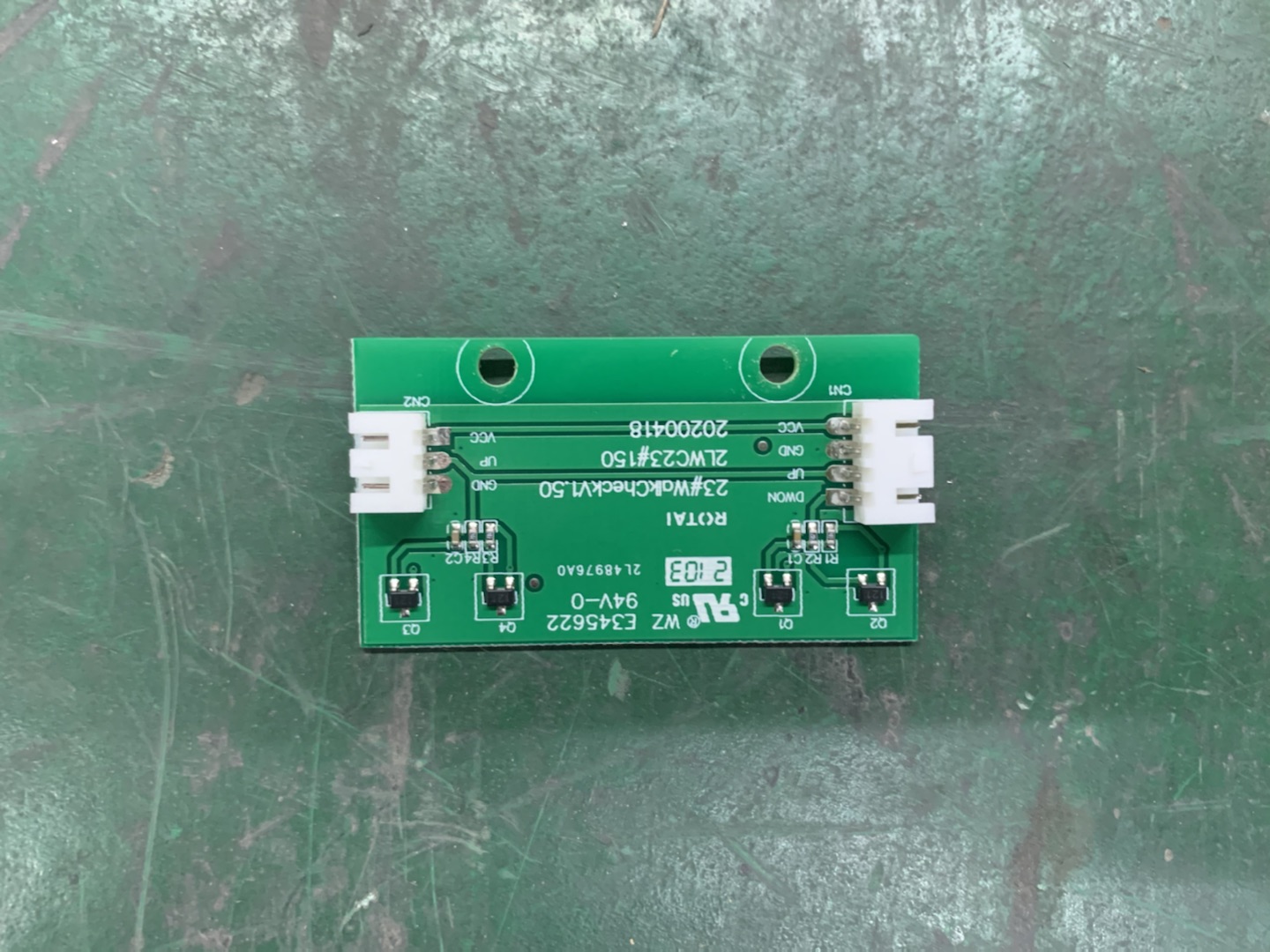 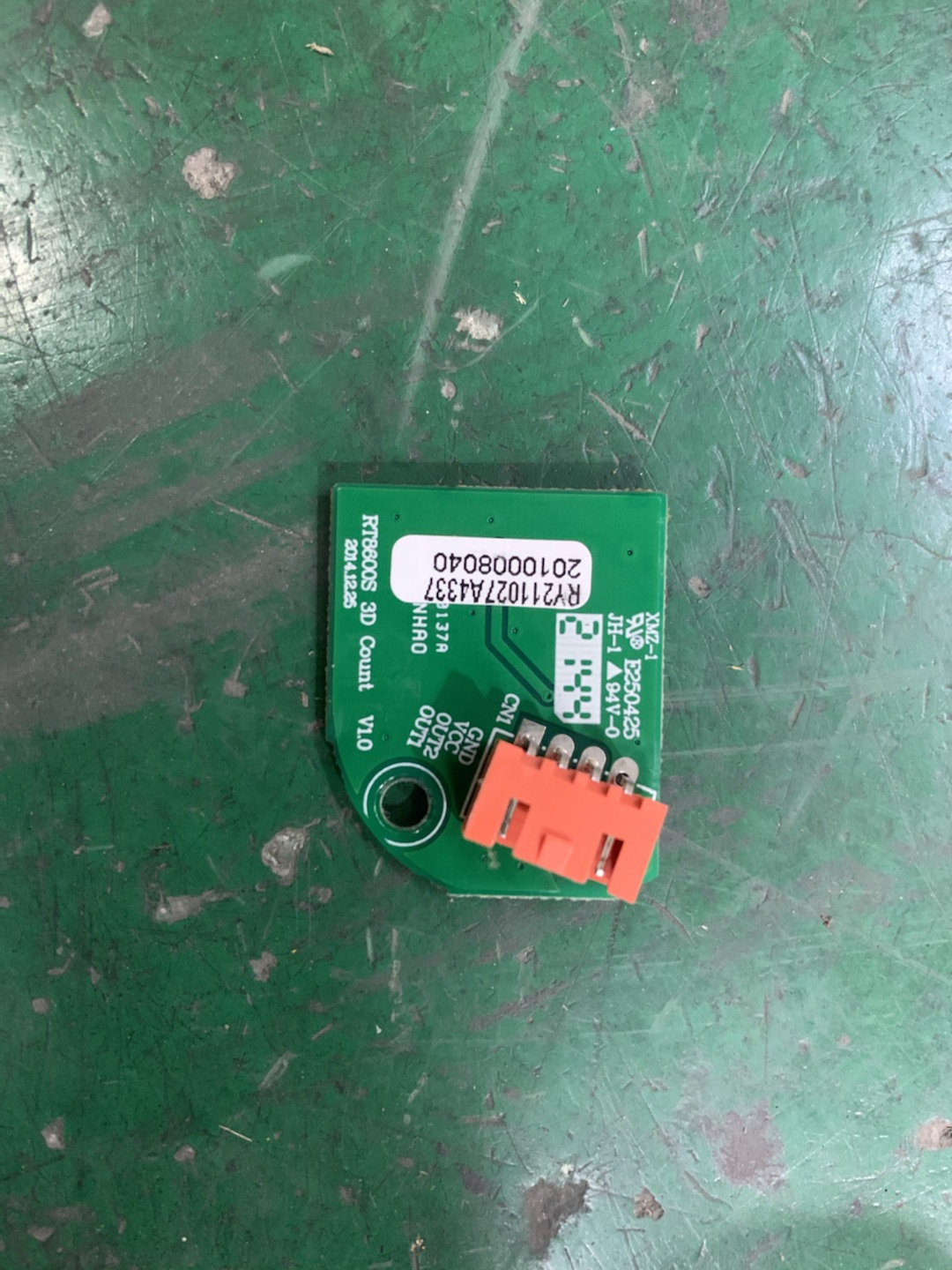 3Dcountconnection
3D count PCB
Up Mech travel limit PCB
Massage force sensor connection
Low Mech travel limit PCB
Left & Right Armrest PCB
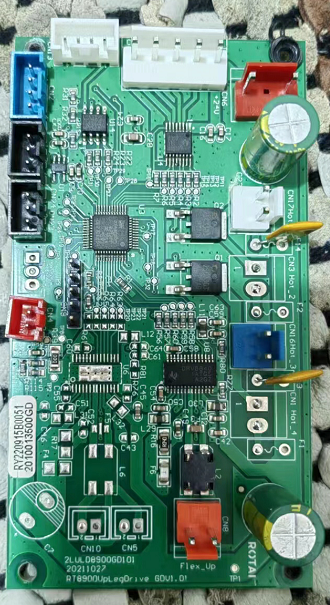 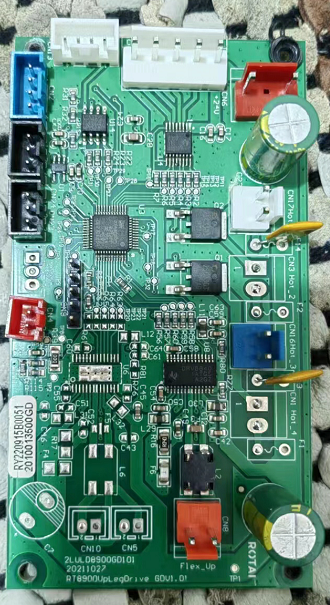 485Comminput
485Comminput
Armrestvalveconnection
Armrestvalveconnection
Armrestmotor
DC24Vinput
DC24Vinput
Armrestmotor
DC24V充电
Health detect PCB，5V PCB
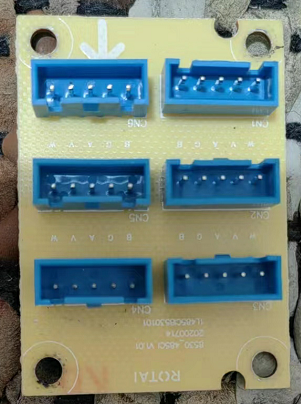 485 Comm Right Armrest PCB output
485 Comm input
485 Comm Armrest keyboard PCB output
485 Health detect Comm output
485 Comm input
Health detect Comm
Rectifier connection Instruction Pic.
DC24V connection to main PCB
DC24V connection to Left Armrest charging
DC24V connection to Legrest
DC24V connection to Mechanism
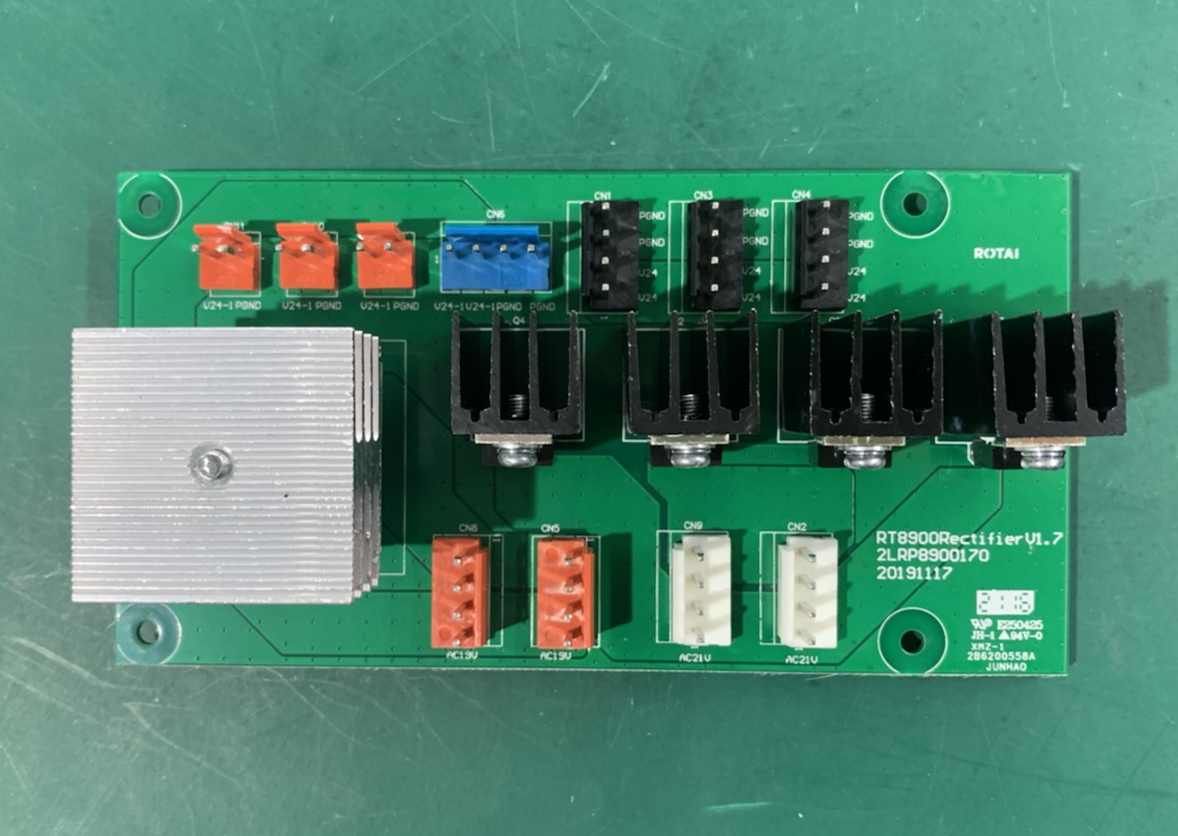 AC21V connection 5A transformer
AC21V connection to Bump
BT board，5V Power PCB InstructionPic.
AC110V output
speaker connection
speaker connection
Remote outlet
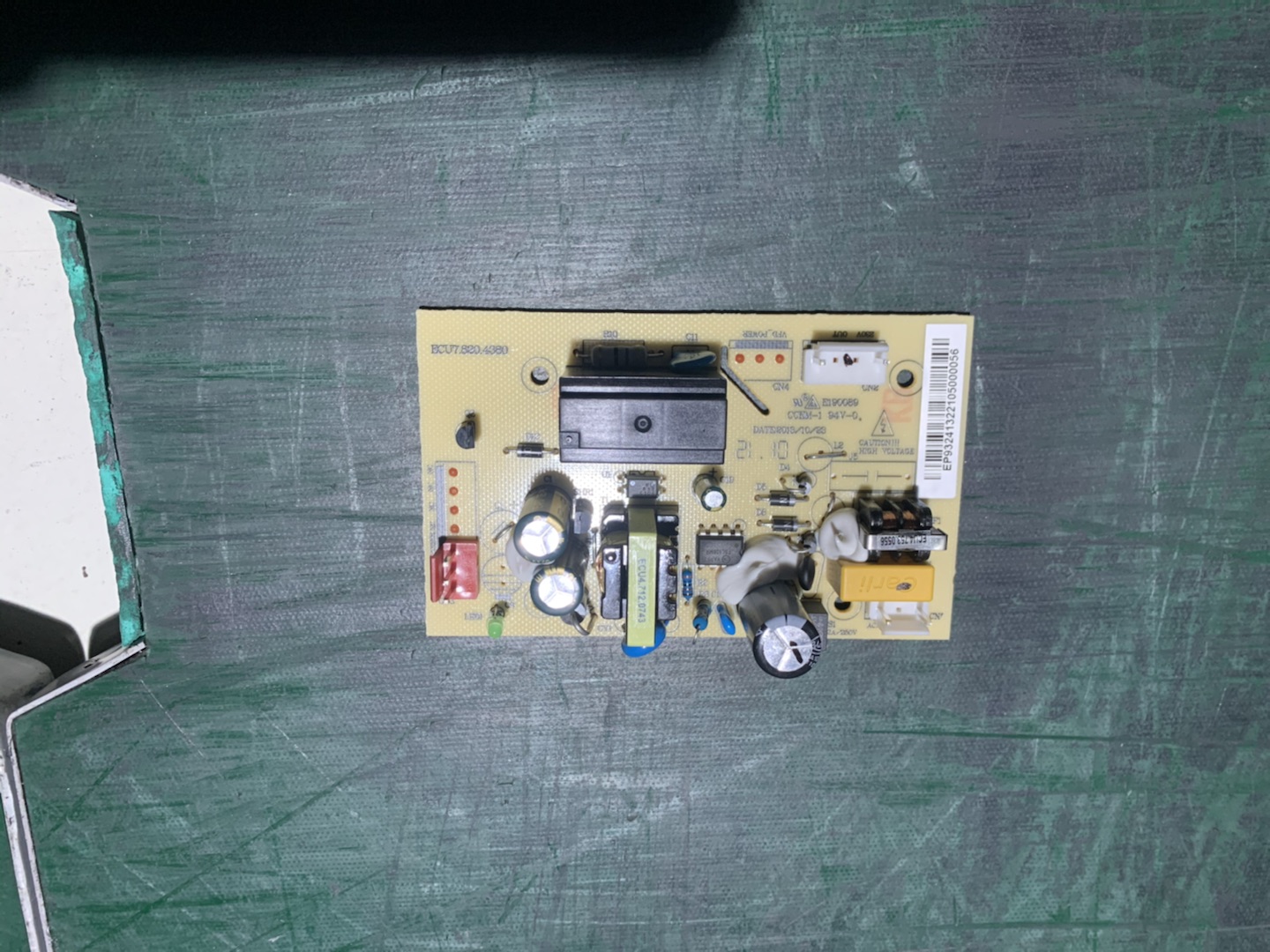 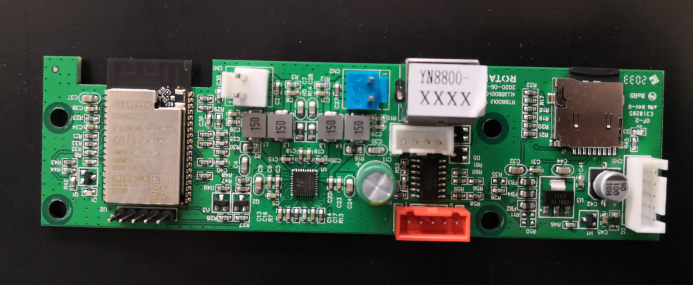 5V power output
APP signal connection
connection to Main PCB
AC110V input
5V power PCB
Upper  Mechanism
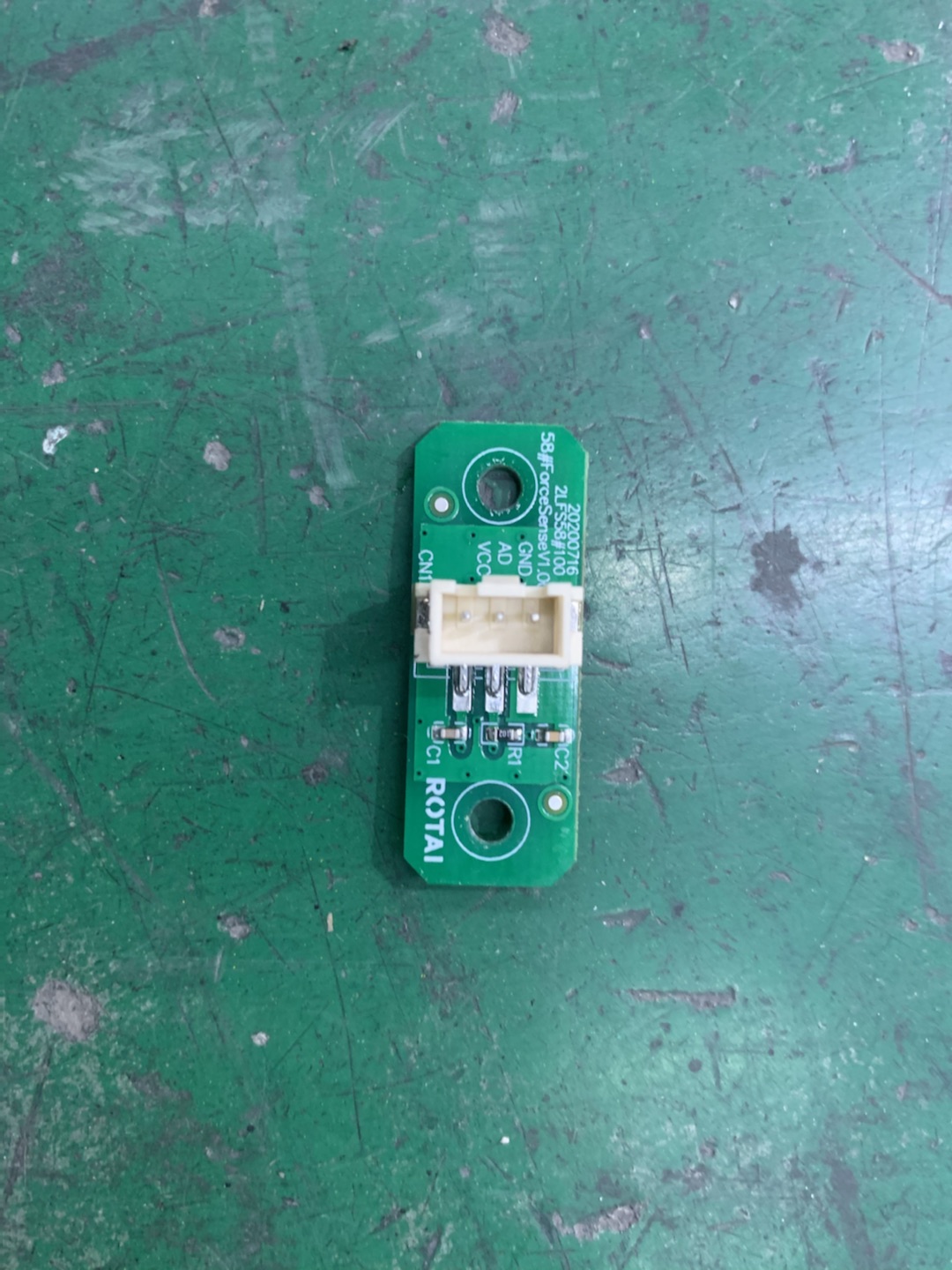 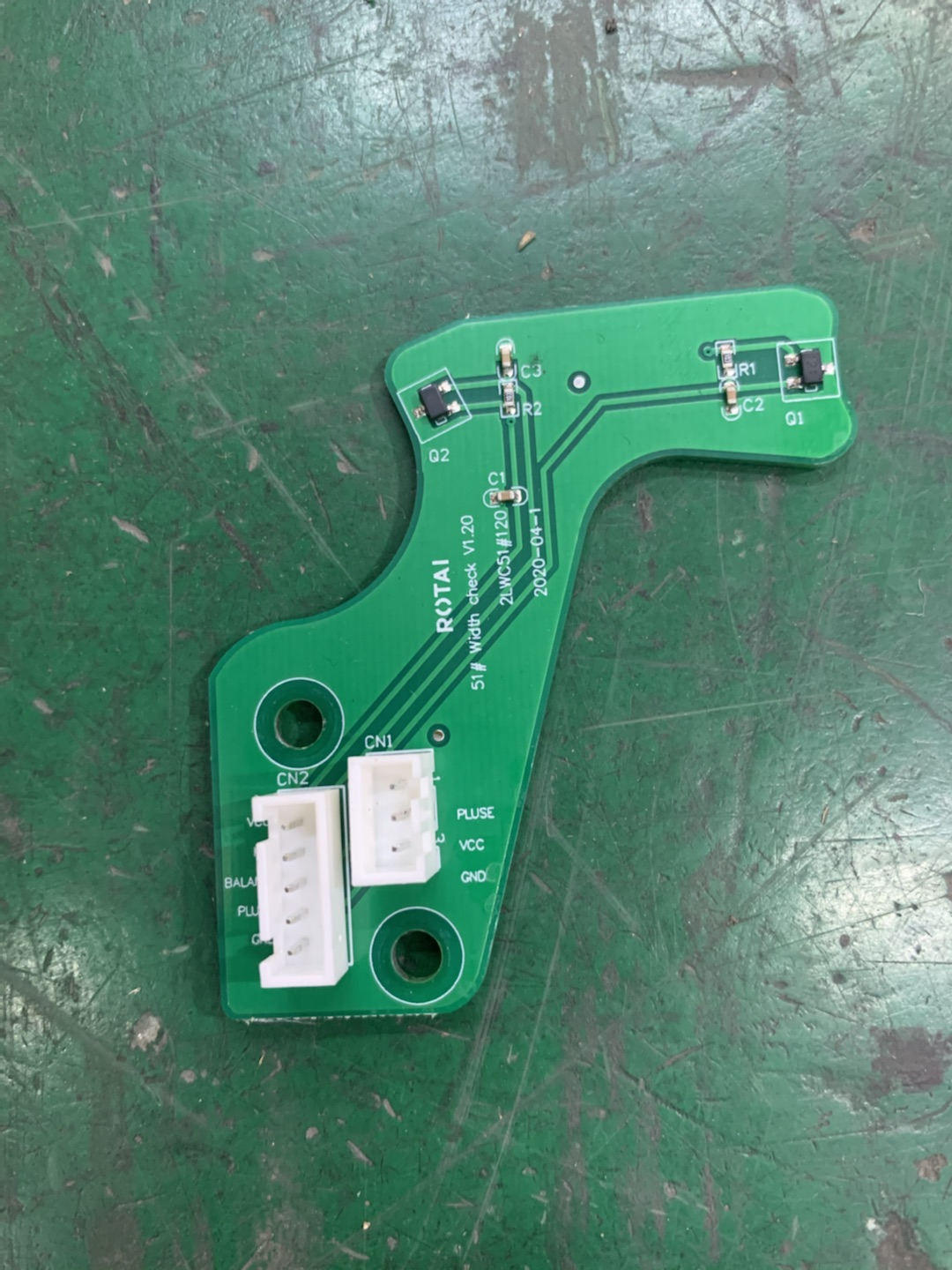 Widthdetect PCB
Massage force sensor
Mechanism PCB
3D radial assembly
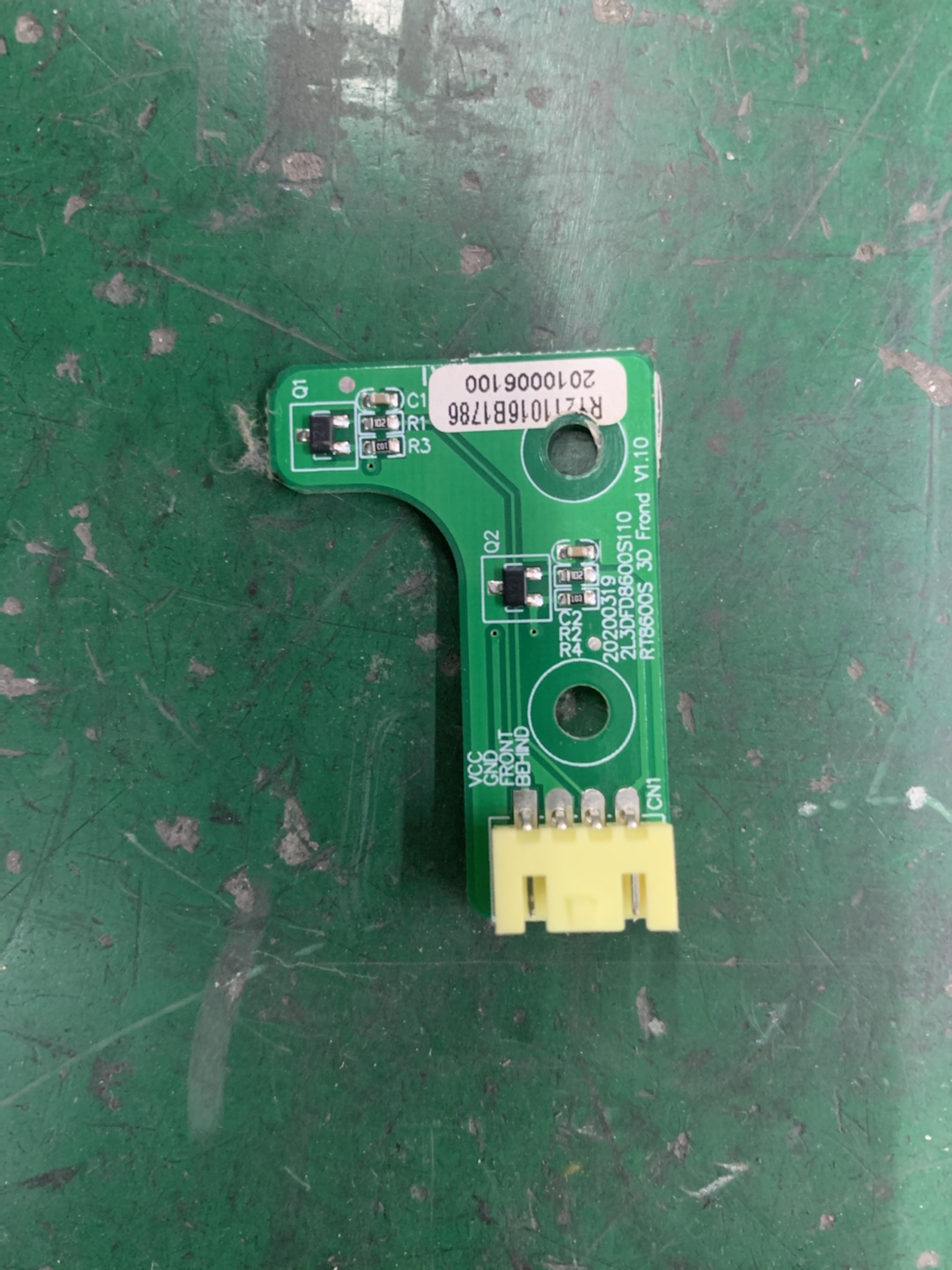 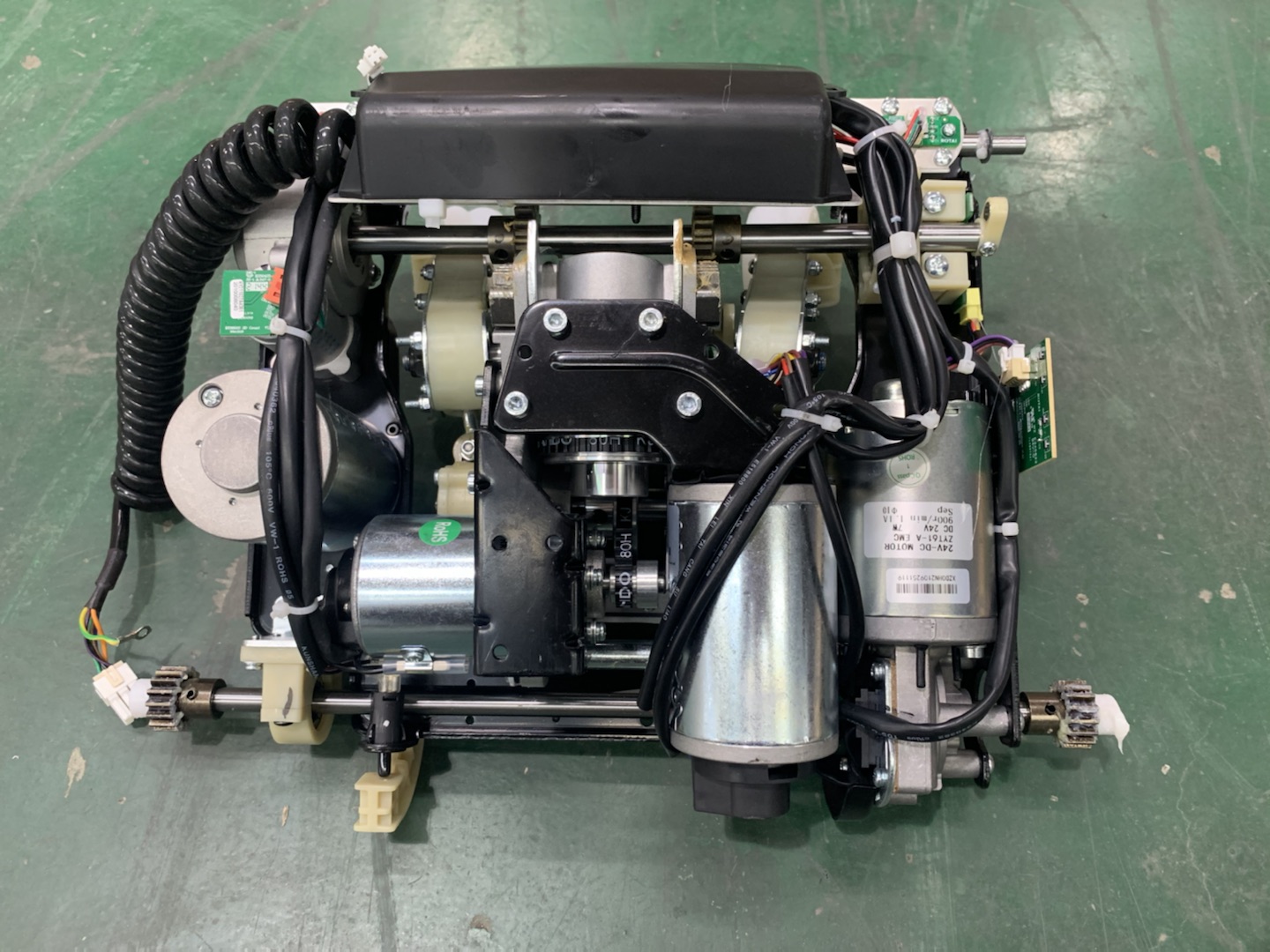 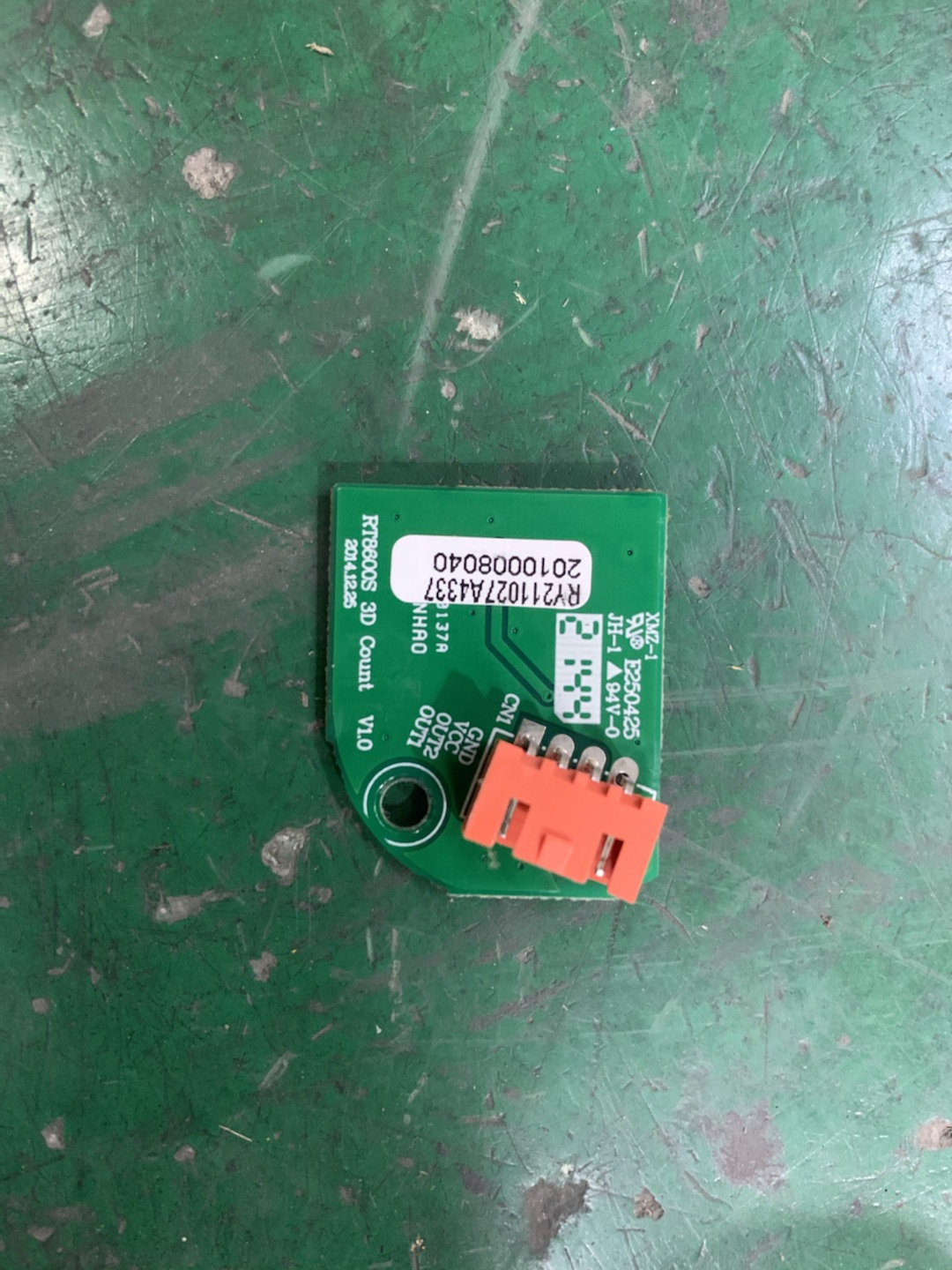 3D countPCB
3D limit PCB
travel limit PCB
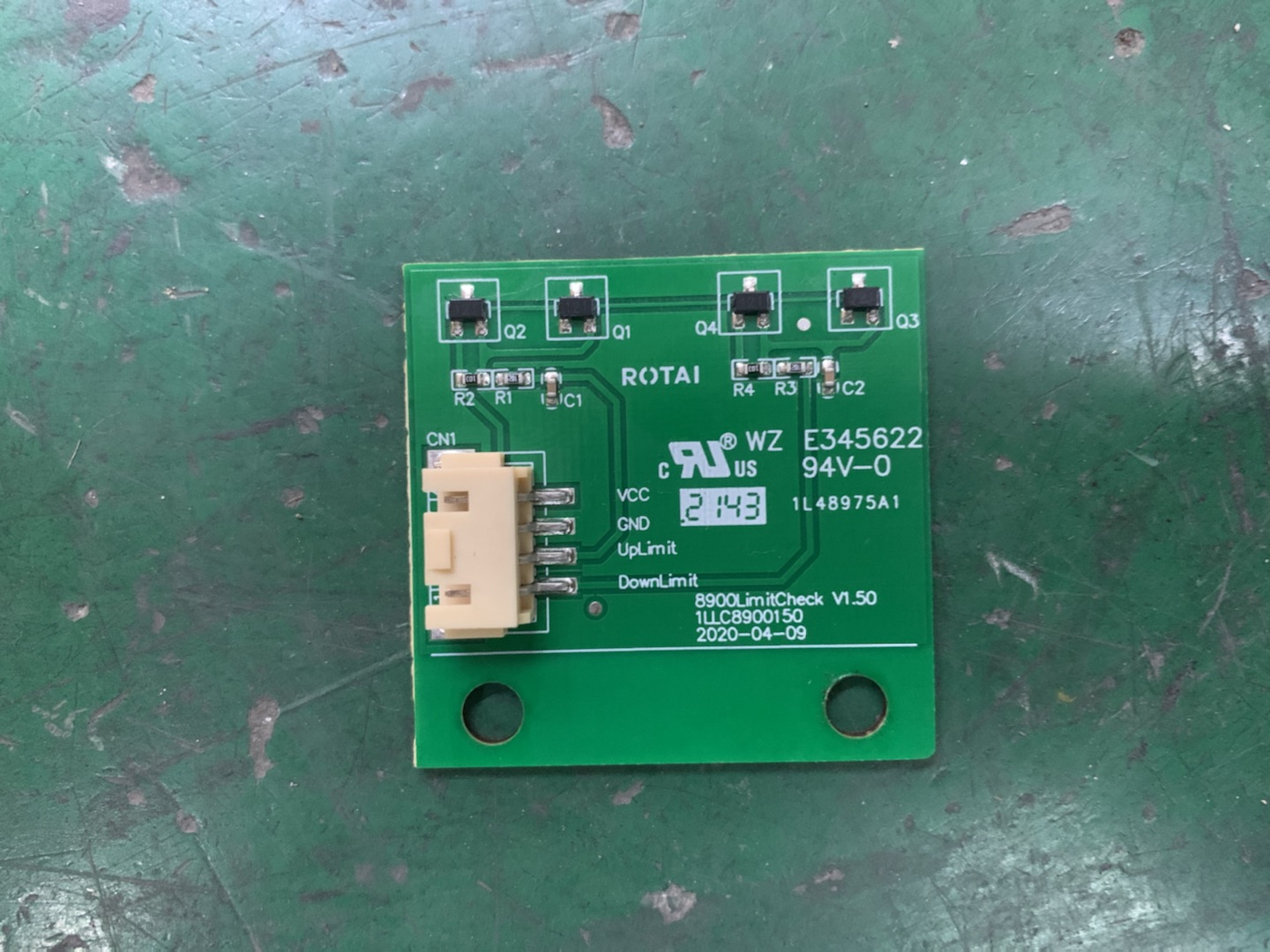 3D motor
(yellow plug)
knock motor count PCB(red plug)
knockmotor (red plug)
Anti-crash sensor
knead motor count PCB(blue plug)
knead motor blue plug
walk motor(black plug
Lower Mechanism
Mechanism PCB
Width detect PCB
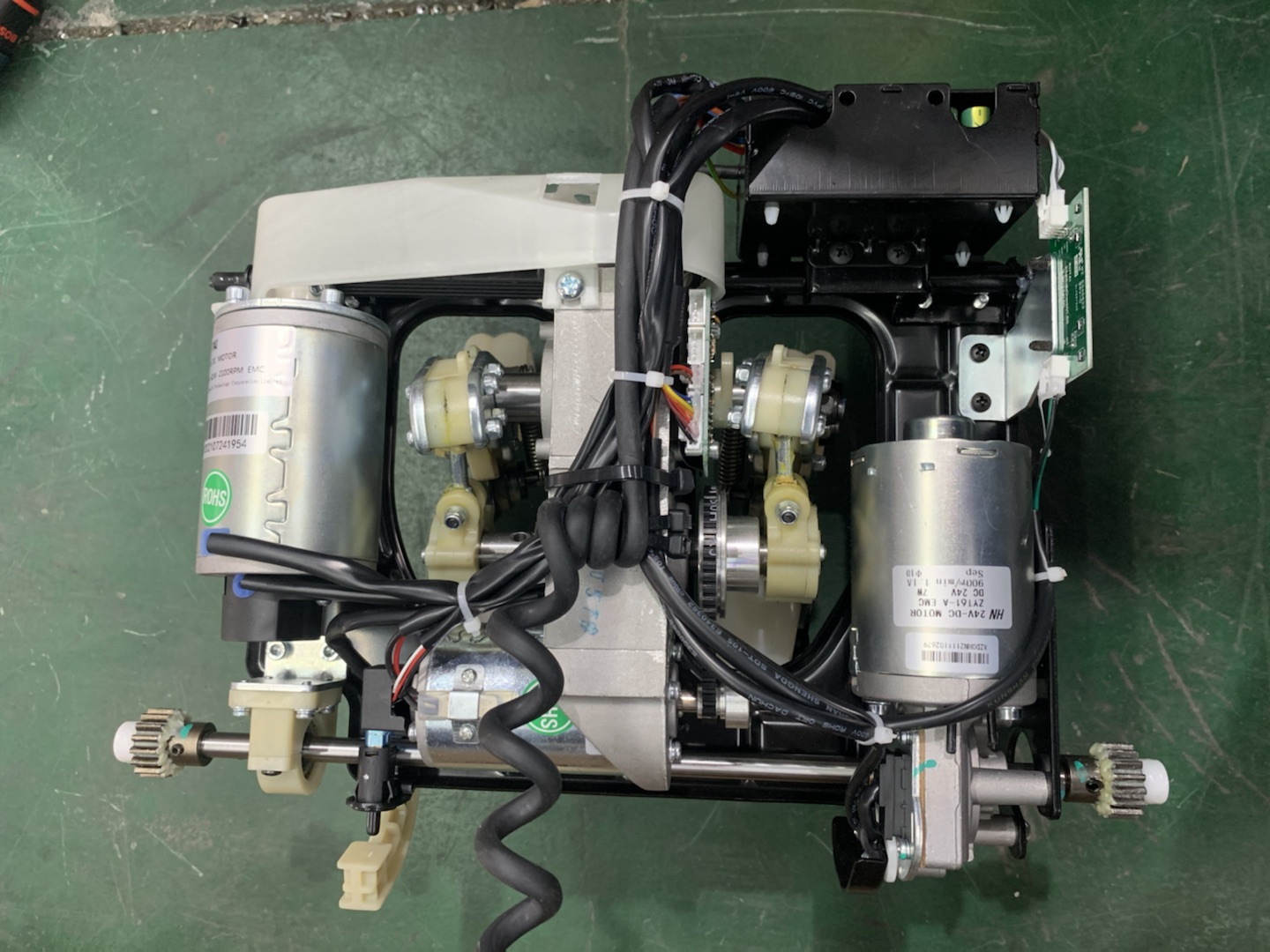 knead motor (blue connection)
travellimitPCB
knead motor count PCB(blue plug)
walk motor(black plug)
knock motor count PCB( red plug)
knock motor(red plug)
walk motor count PCB
Anti-crash sensor
actuators
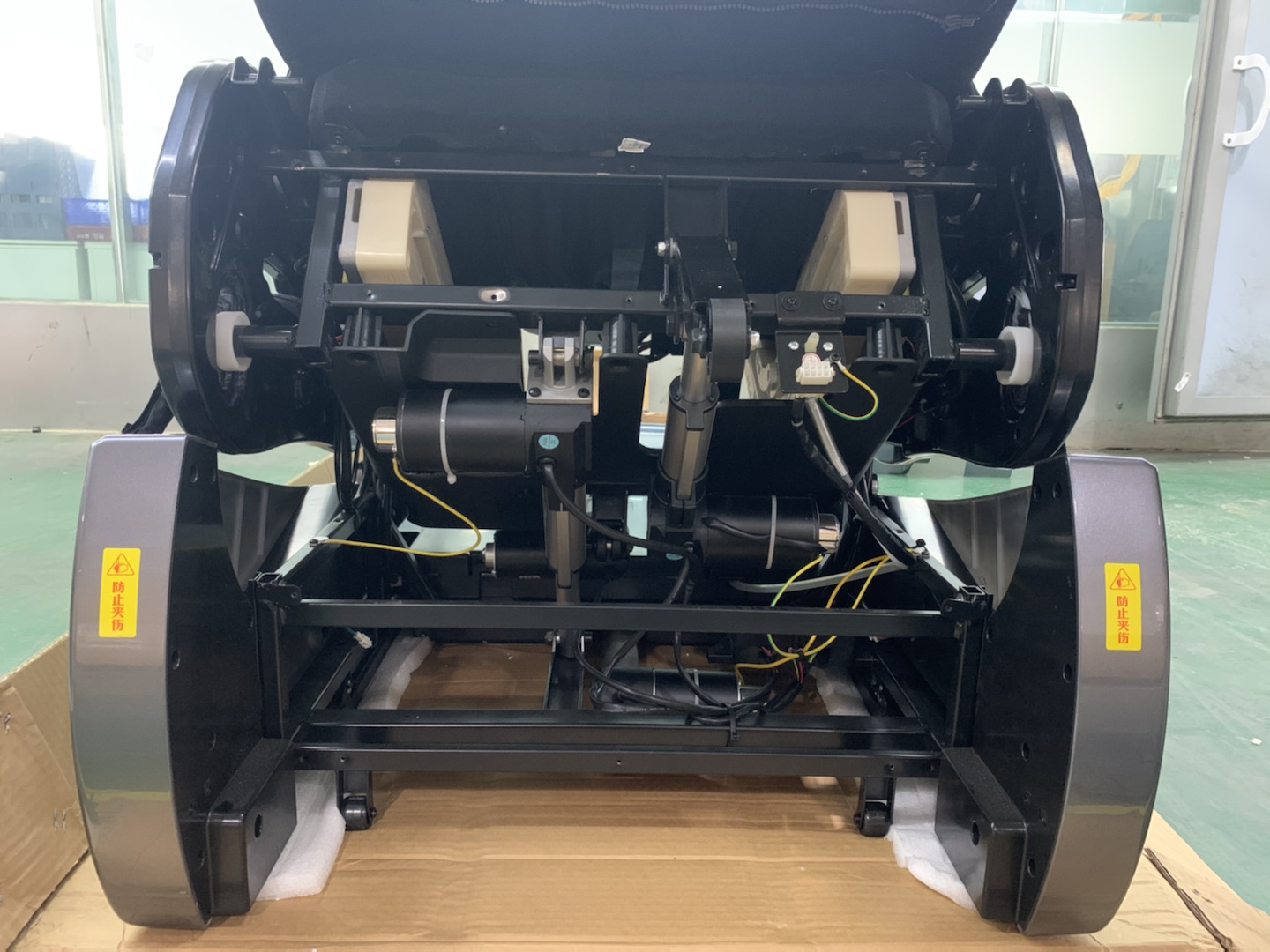 Legrest actuator(DC24V)
92MM( red plug)
Zero gravity actuator(DV24V)
111MM(blue plug)
Forward actuator(DC24V)
280MM( yellow plug)
Backrest actuator(DC24V)
76MM(white plug)
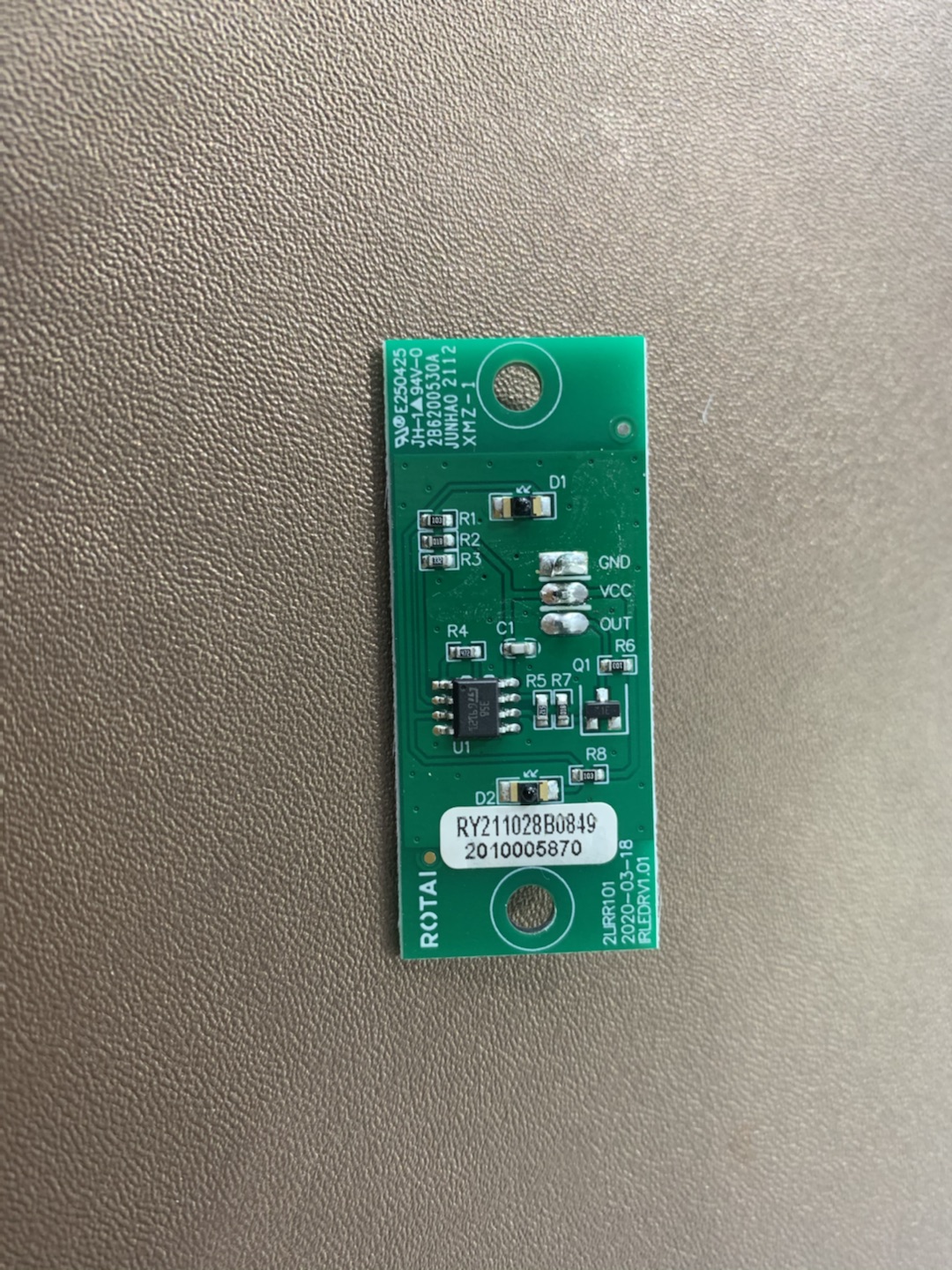 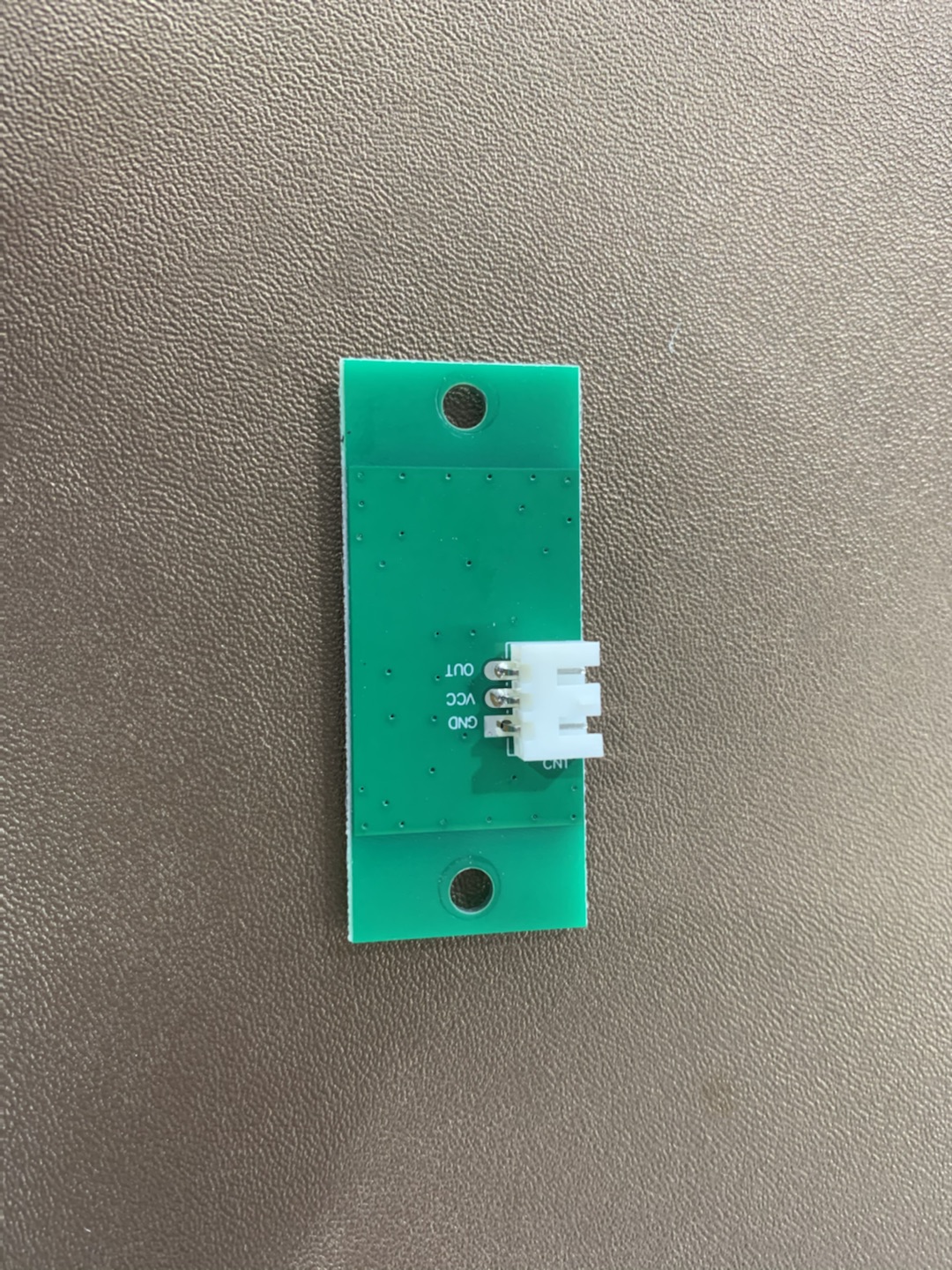 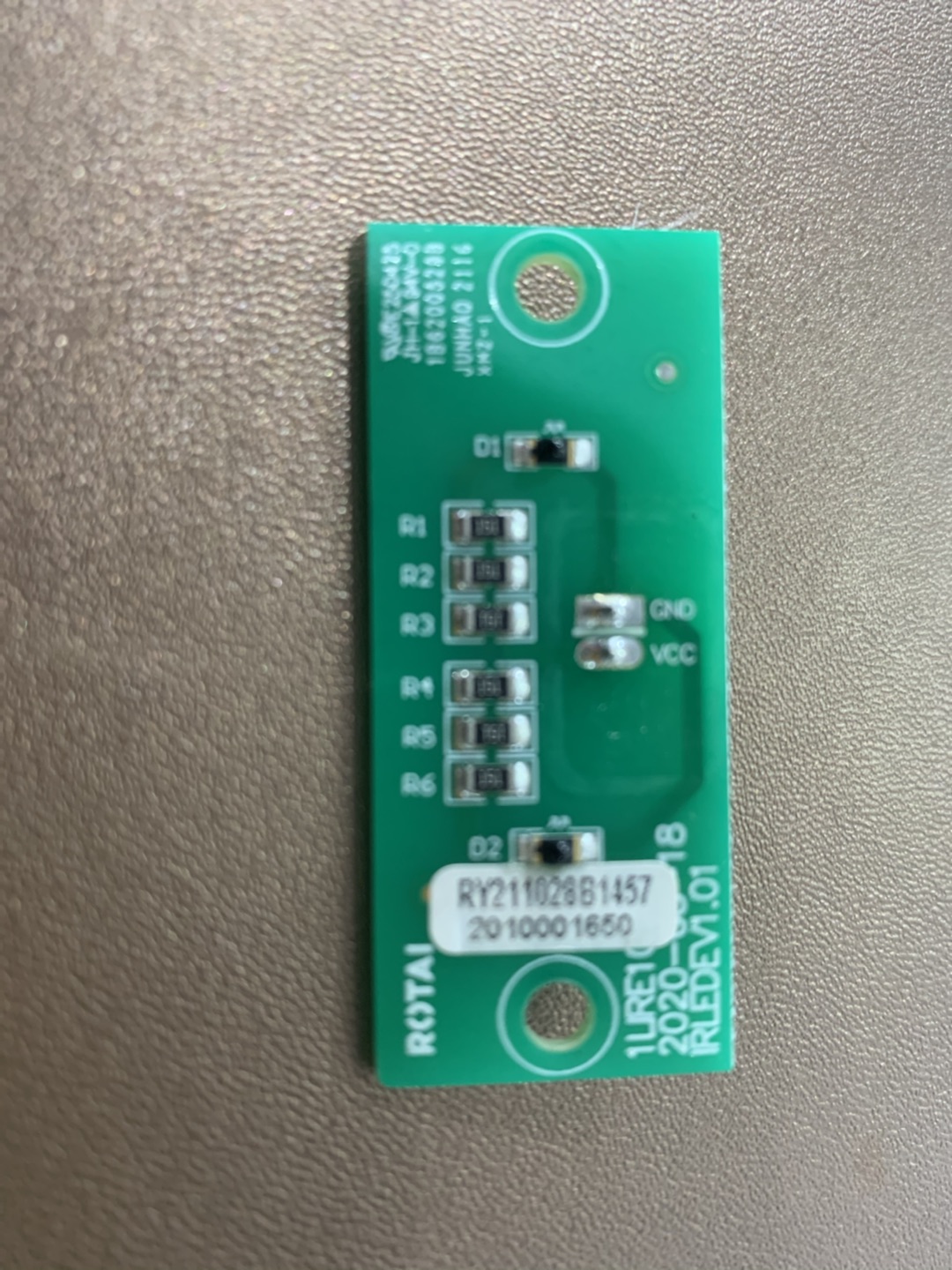 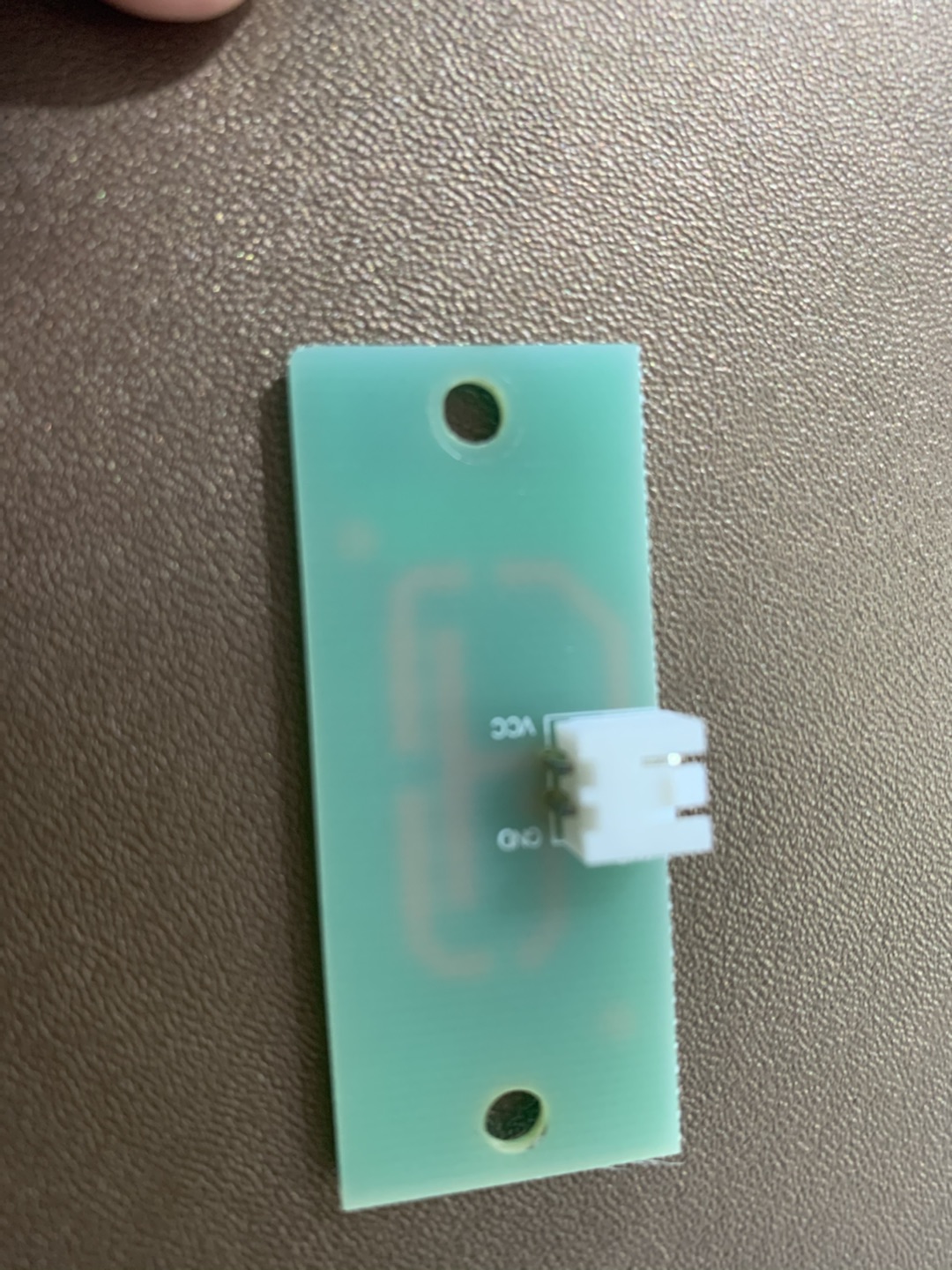 Leftsides bottom sensor PCB
Rightsides bottom sensor PCB
Power BOX
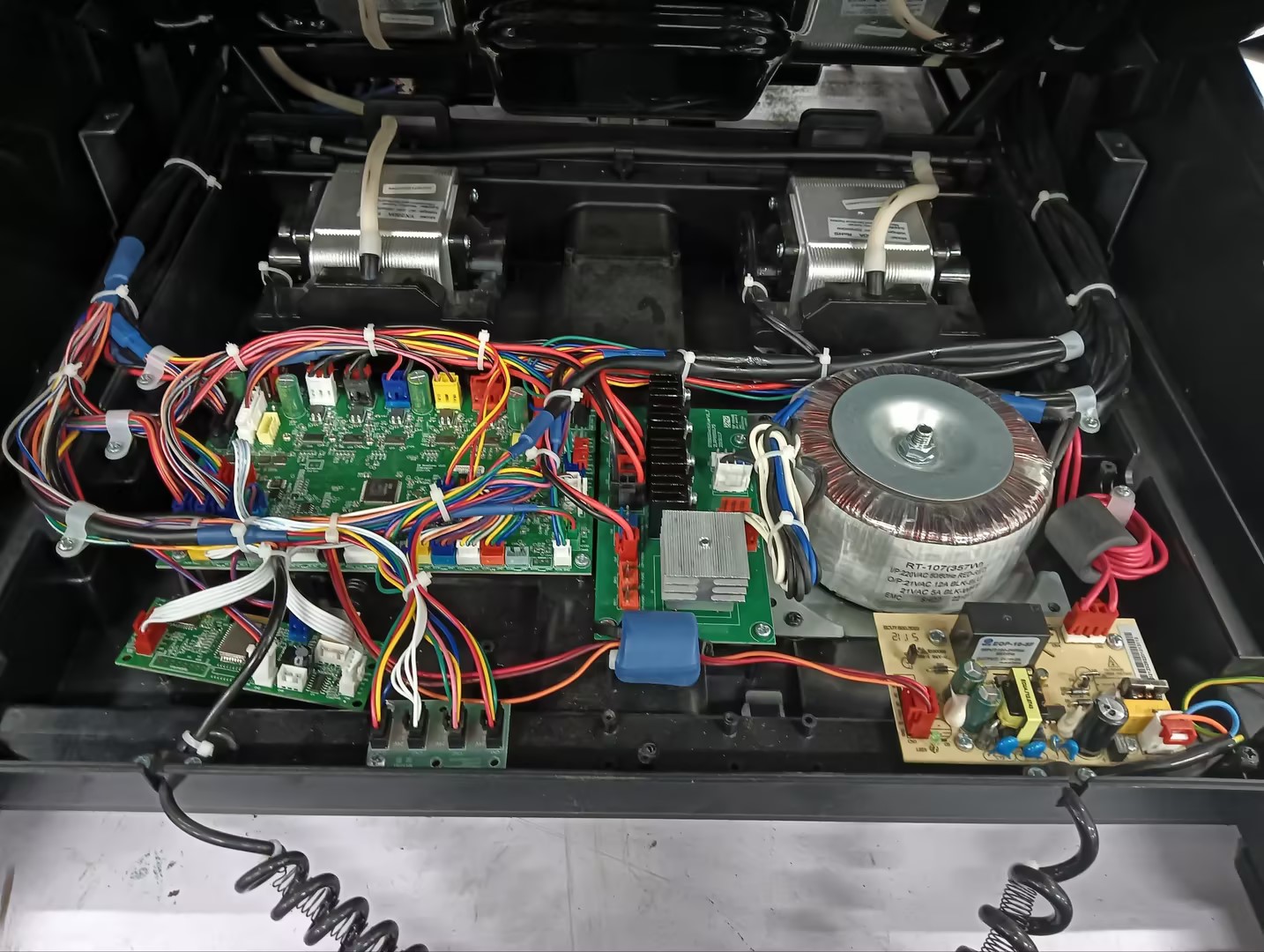 Armrest, shoulder, seat(upper body) airbags Bump (black plug DV24V)
Legrest Bump (white plug DC24V)
Transformer RT-116A (441W)
Main PCB
Rectifier PCB
User connecting PCB (Bluetooth PCB)
5V power PCB
Transfer PCB
8901 Troubleshooting
11. Zero gravity actuator don't work
1. Tablet cannot control chair
2. Fuse burned
12. Legrest rubbing don't work
13. Low Legrest don't extend
3. Knead motor don’t work
4. Mechanism no Width change
14. Legrest roller don't work
5. Knock motor don't work
15. Aigbag don’t work
6. Walk motor don't work
16. keyboard PCB don't work
7. 3D radial motor don't work
17. Wireless charging no work
8. Legrest actuator don't work
18. Failed on body scan
9. Forward actuator don't work
19. Keep body scanning
10. Backrest actuator don't work
1. Tablet cannot control chair
1. Check if the chair can be powered on by remote; Check if tablet work itself;
3. If cell phone can connect with chair, check the communicaition wire between main PCB and BT board.
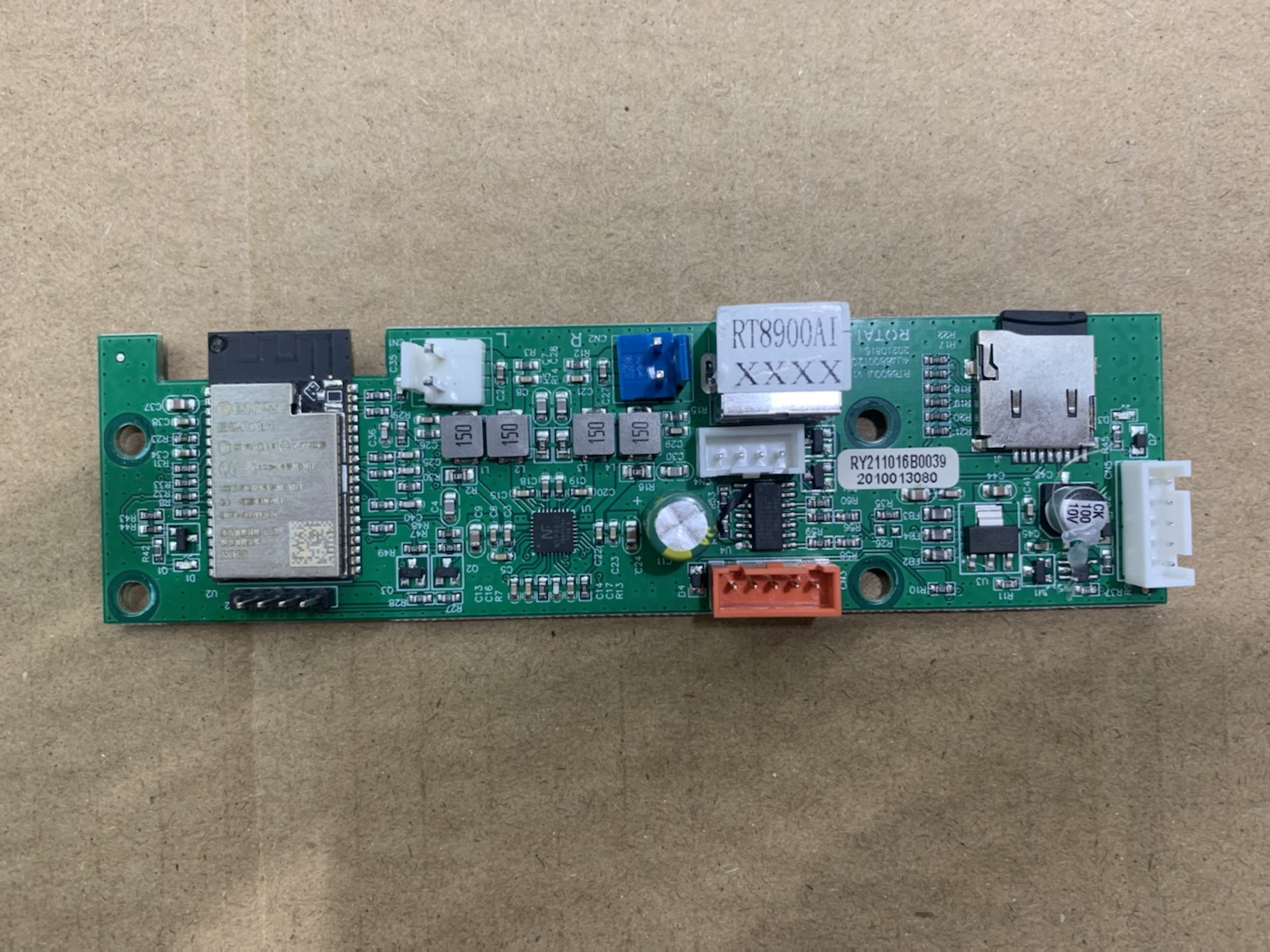 BT board
main PCB
main PCB Comm wire to BT board
Remote tablet
2. Check if cell phone can connect to chair via Bluetooth. If not, replace the BT board.
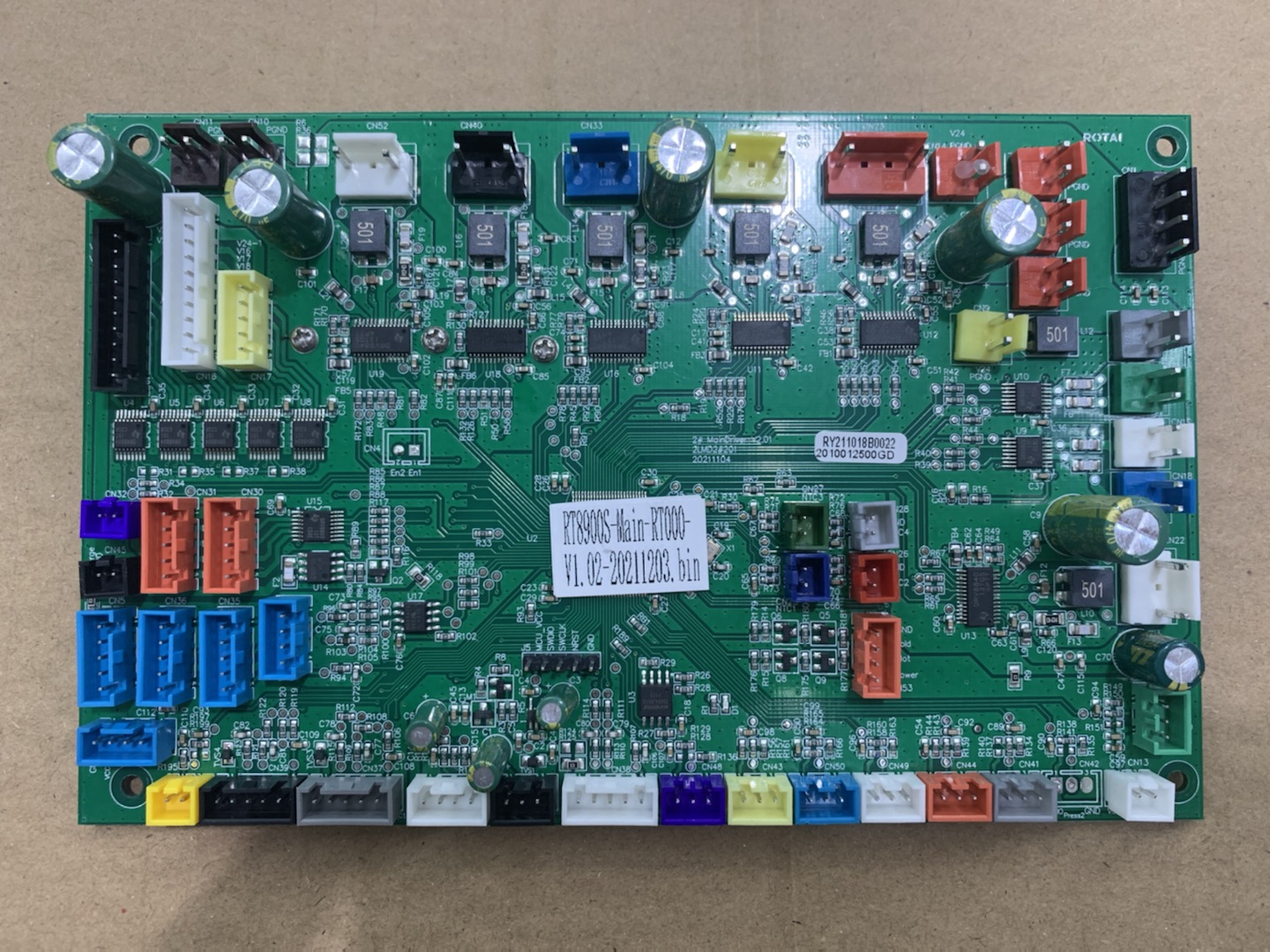 4. Check the communication with a multi-meter.
2. Fuse burned
Parts replacing order:
Main PCB
Fuse
Filter PCB
Power PCB
Rectifier PCB
transformer
3.Kneading motor don't work
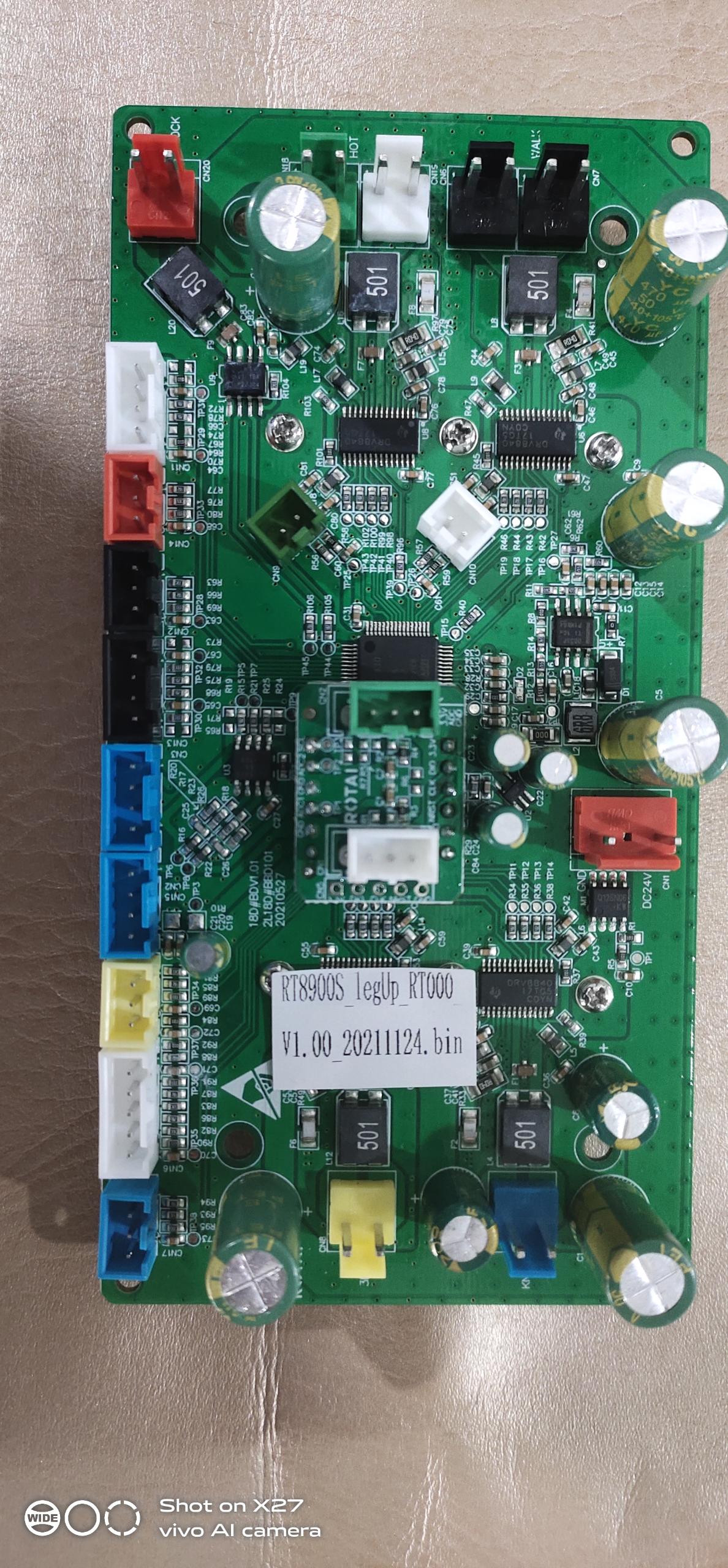 1. Select “Sync” in manual mode, switch knead motor plug with knock motor connection on mech PCB. If kneading doesn’t work either，replace knead motor.
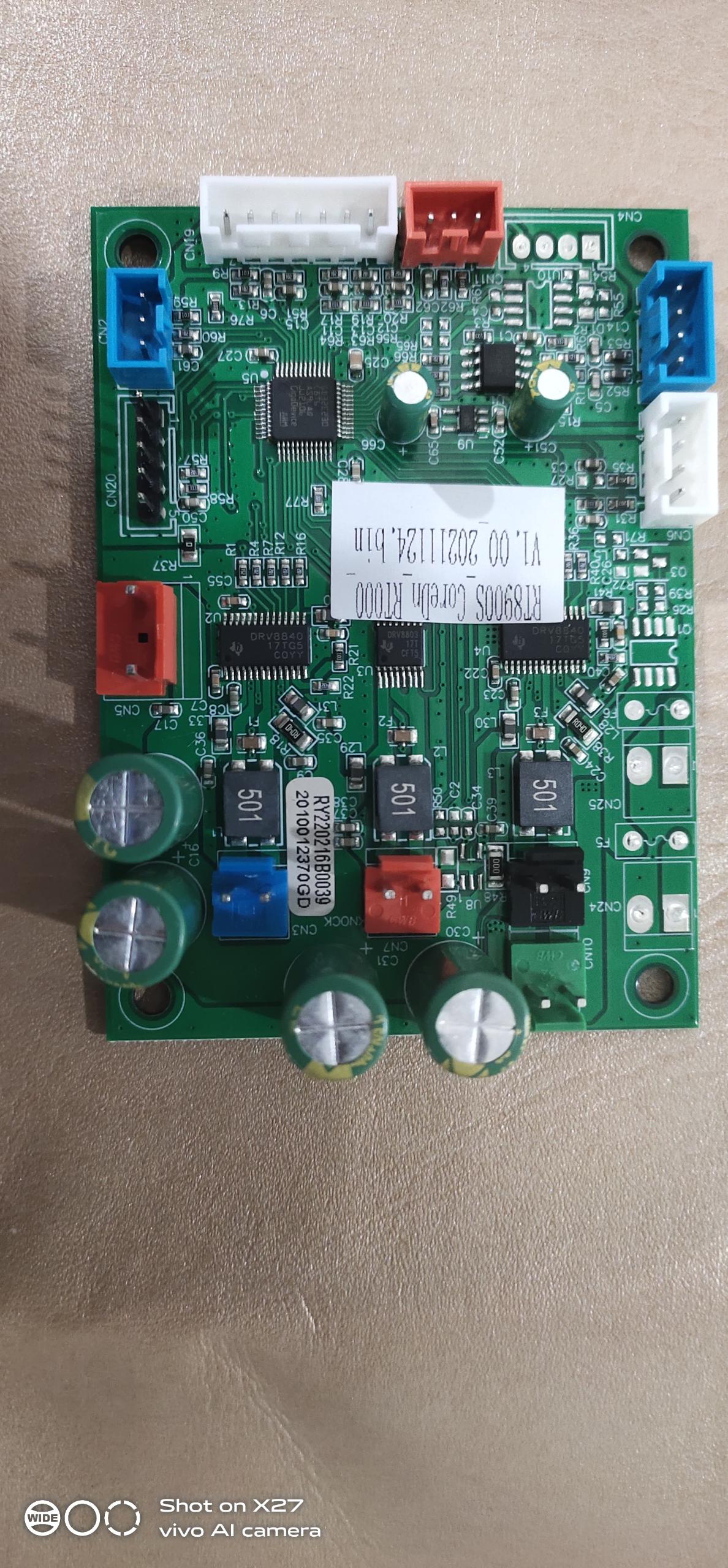 3. Use multimeter to check if cable connection is faulty.
Mechanism main PCB faulty
Cable between motor and mech PCB is faulty.
knead motor faulty
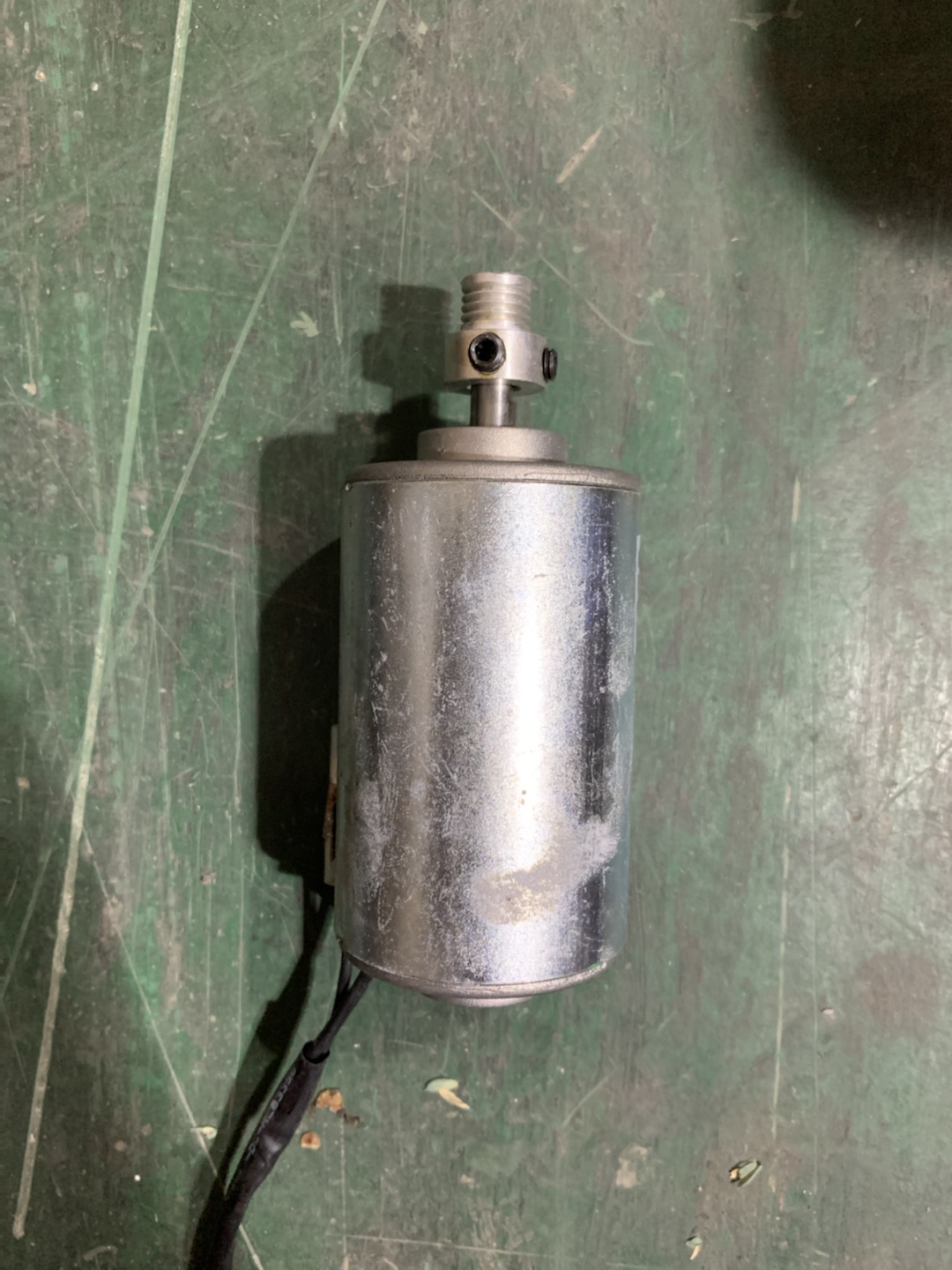 2. If kneading works in Step.1, then mechanism PCB is faulty.
4.Mechanism cannot detect Width
1. Enter into engineer mode and turn on kneading, check if data of “Width” changes. If no, replace Width PCB.
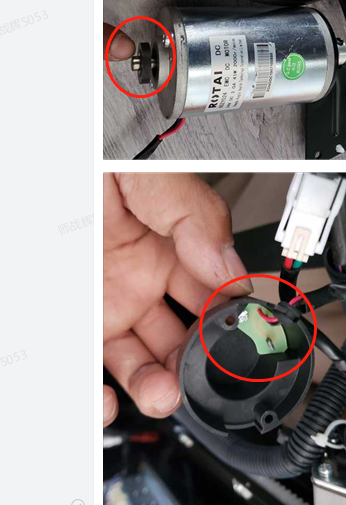 3. Check if magnet holder is fine.
Cable between motor and mech PCB is faulty.
Width detect PCB
knead motor count PCB
magnet holder
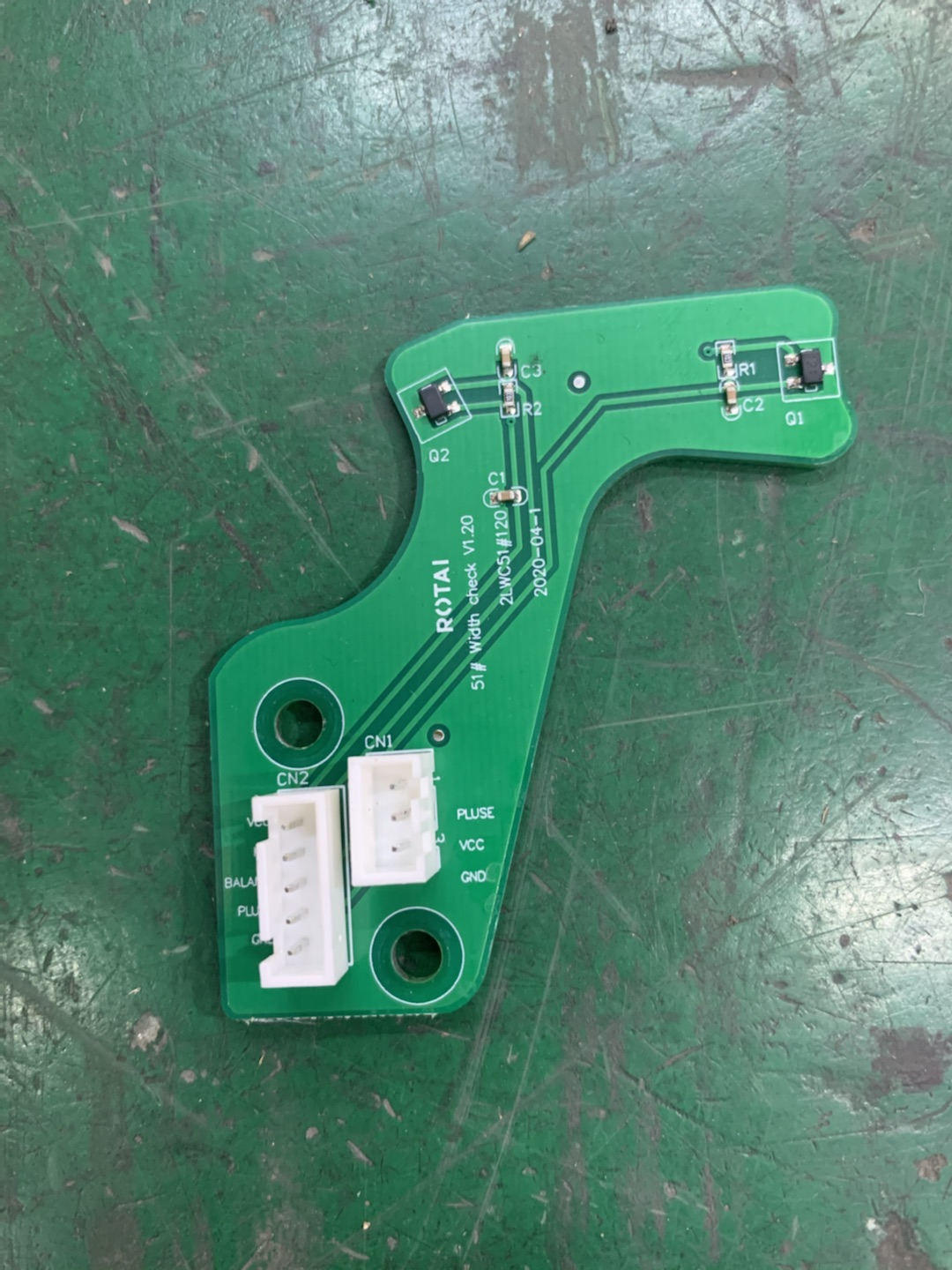 4.  Use multimeter to check if cable connection is faulty.
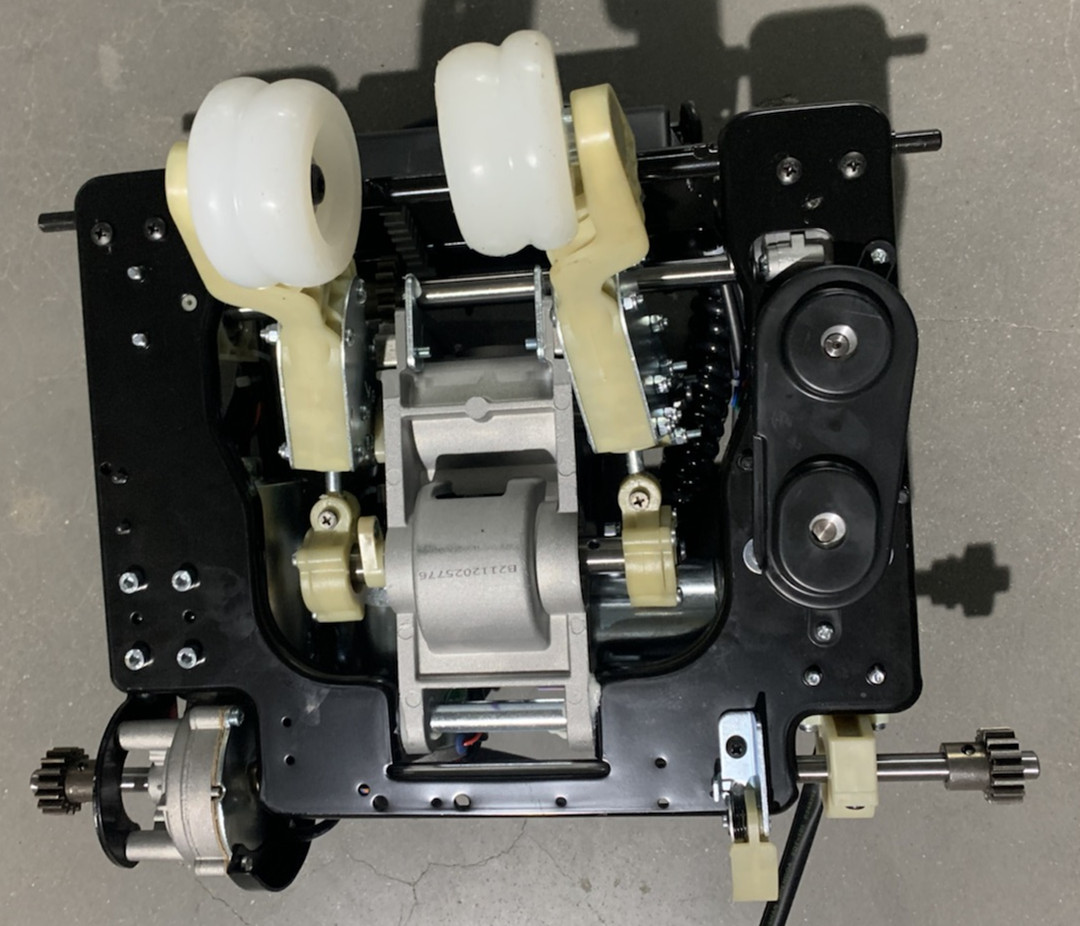 2. Enter into engineer mode and turn on kneading, check if data of “knead count” works. If no, replace knead motor.
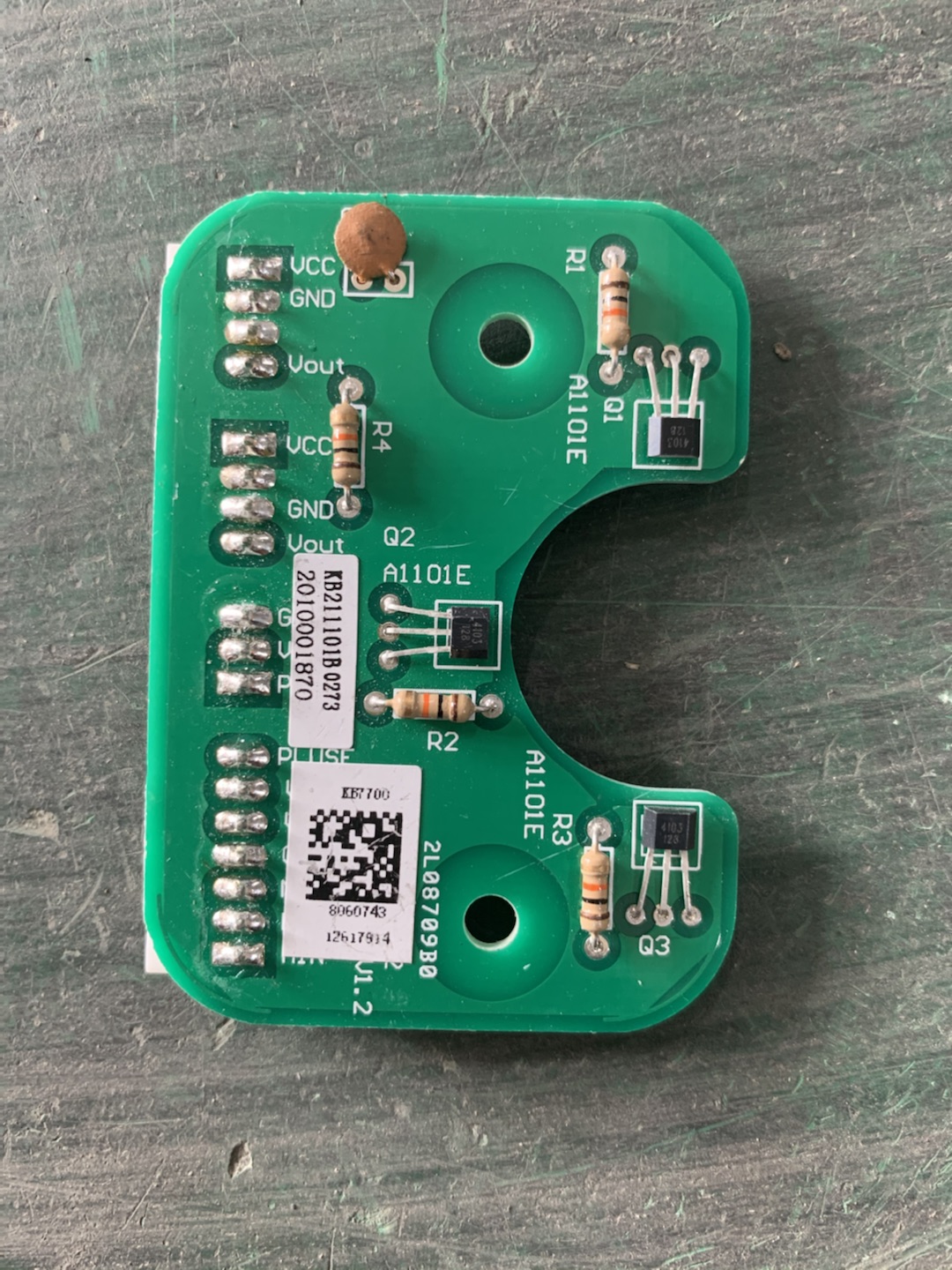 5. knocking motor don't work
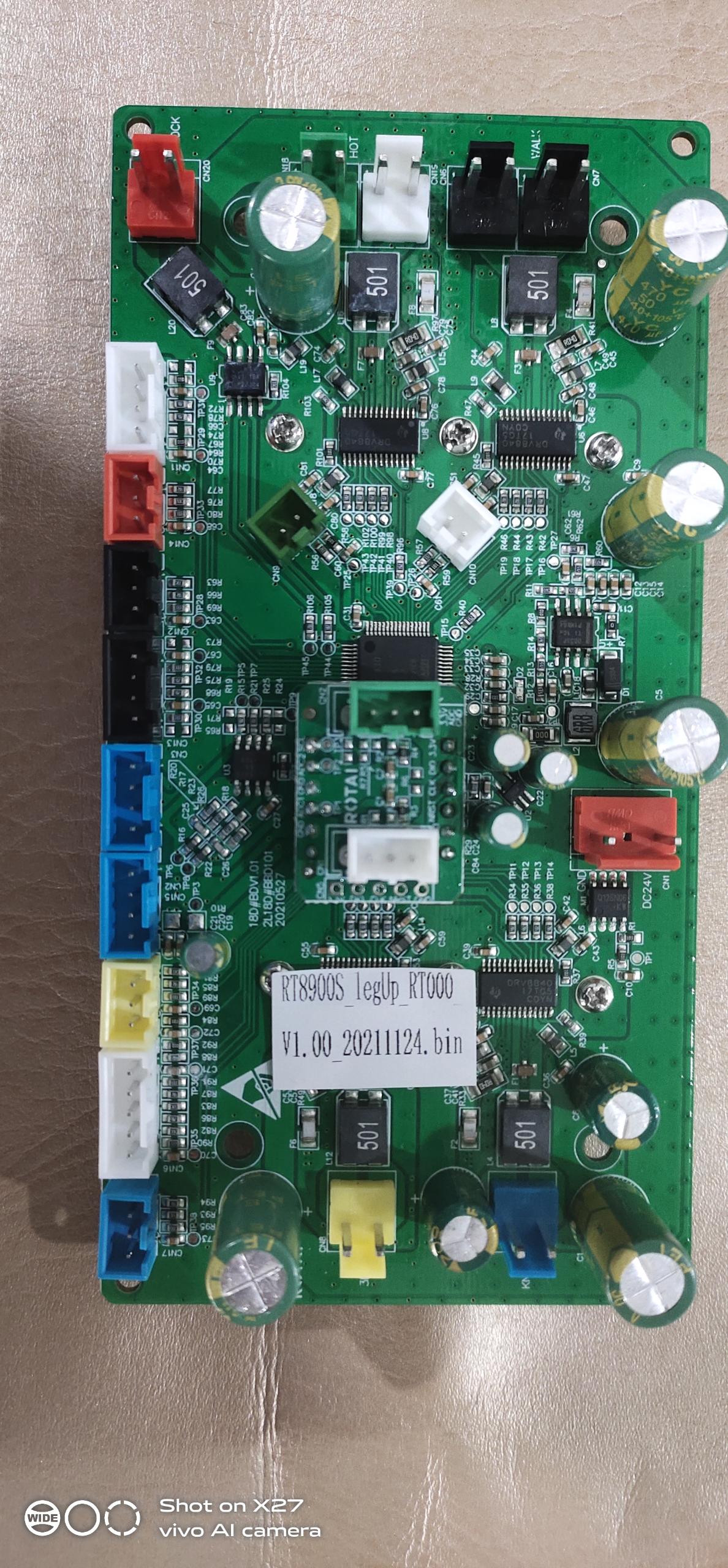 1.Select “Sync” in manual mode, switch knock motor plug with knead motor plug on mech PCB, check if knocking works. If no, knock motor is faulty.
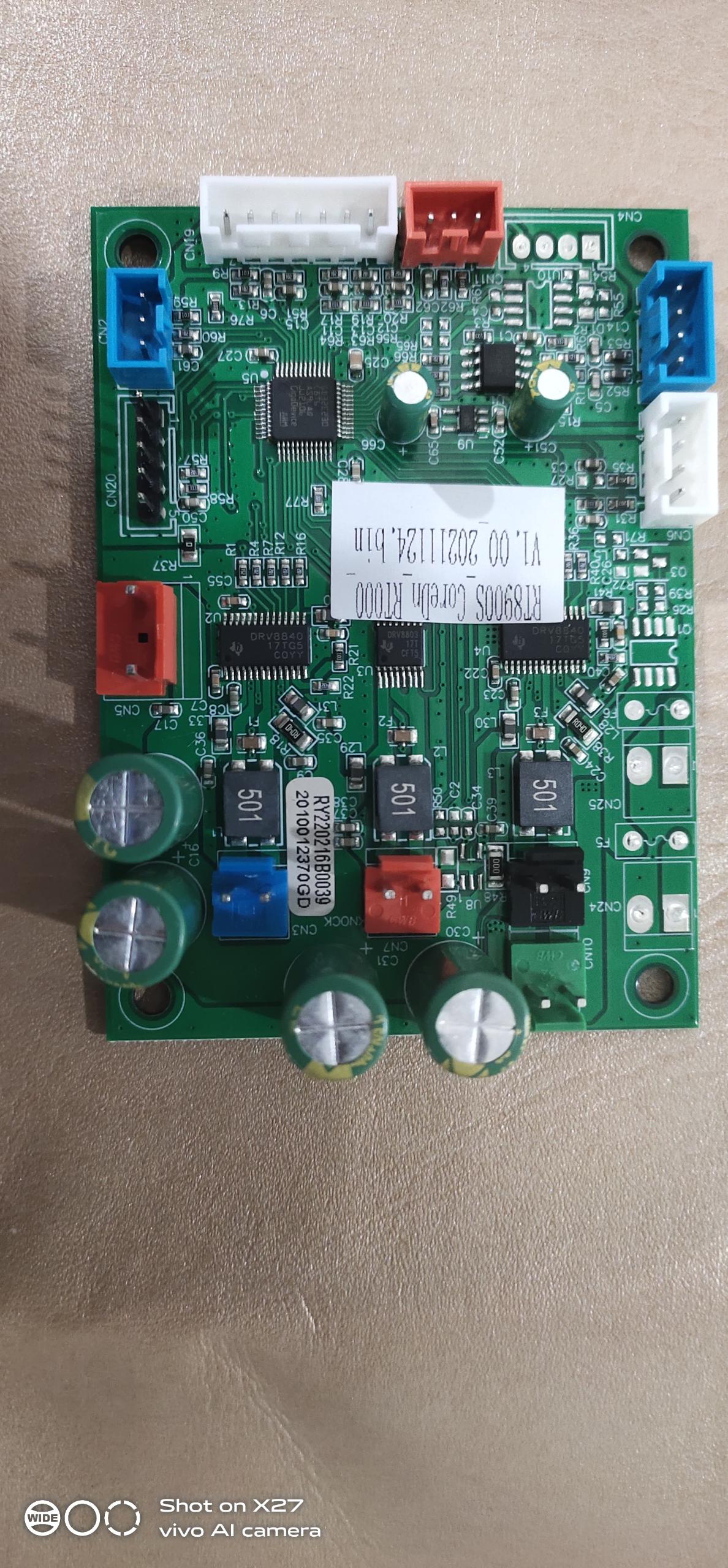 3.multimeter check cable coonection
knock motor faulty
Mechanism main PCB faulty
Regarding cable is faulty
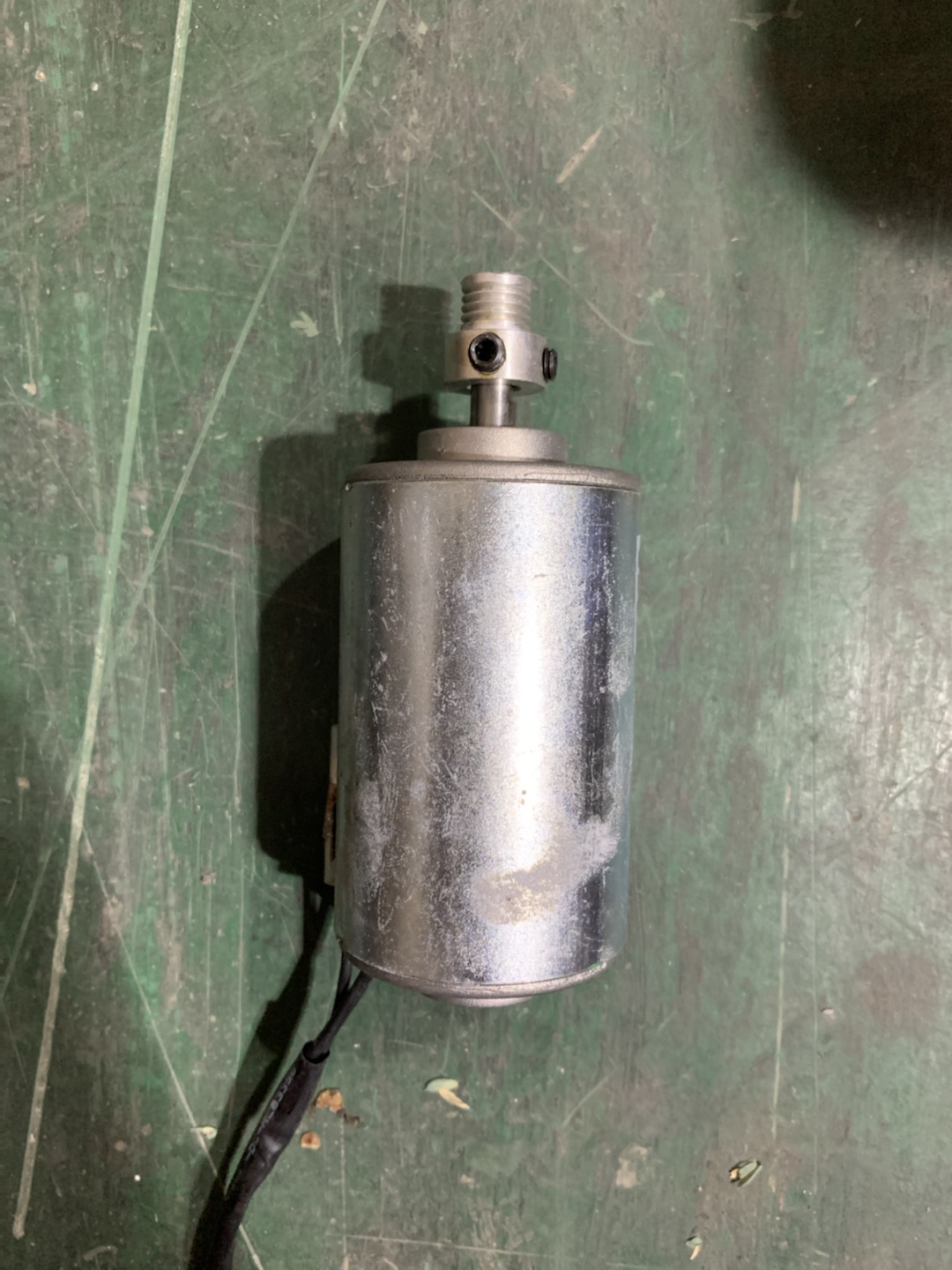 2. If knocking works in Step.1, it means Mechanism PCB is faulty.
6.walking motor don't work
3. Return plugs back to original from Step.2, switch the plugs on mech PCB and run “Kneading” manually. If it walks, it means mech PCB faulty. If not, it’s cable faulty. We can use a multi-meter to test the connection of cable.
1. Connect the extra plug on mechasnim with 24V adaptor, which is direct to walk motor. If mechanism walks, motor is fine.
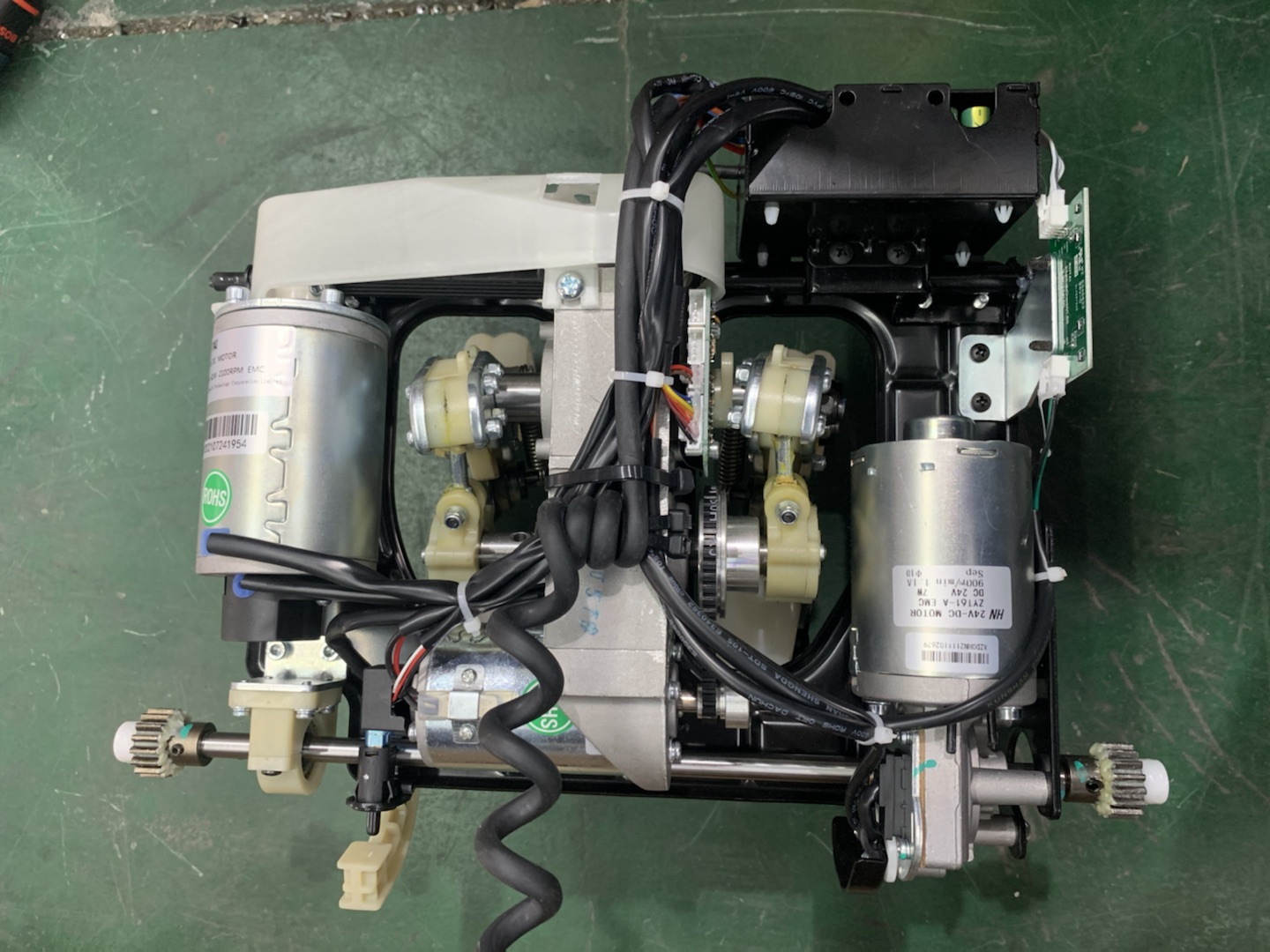 Regarding cable is faulty
travel detect PCB faulty
walk motor faulty
Mechanism PCB faulty
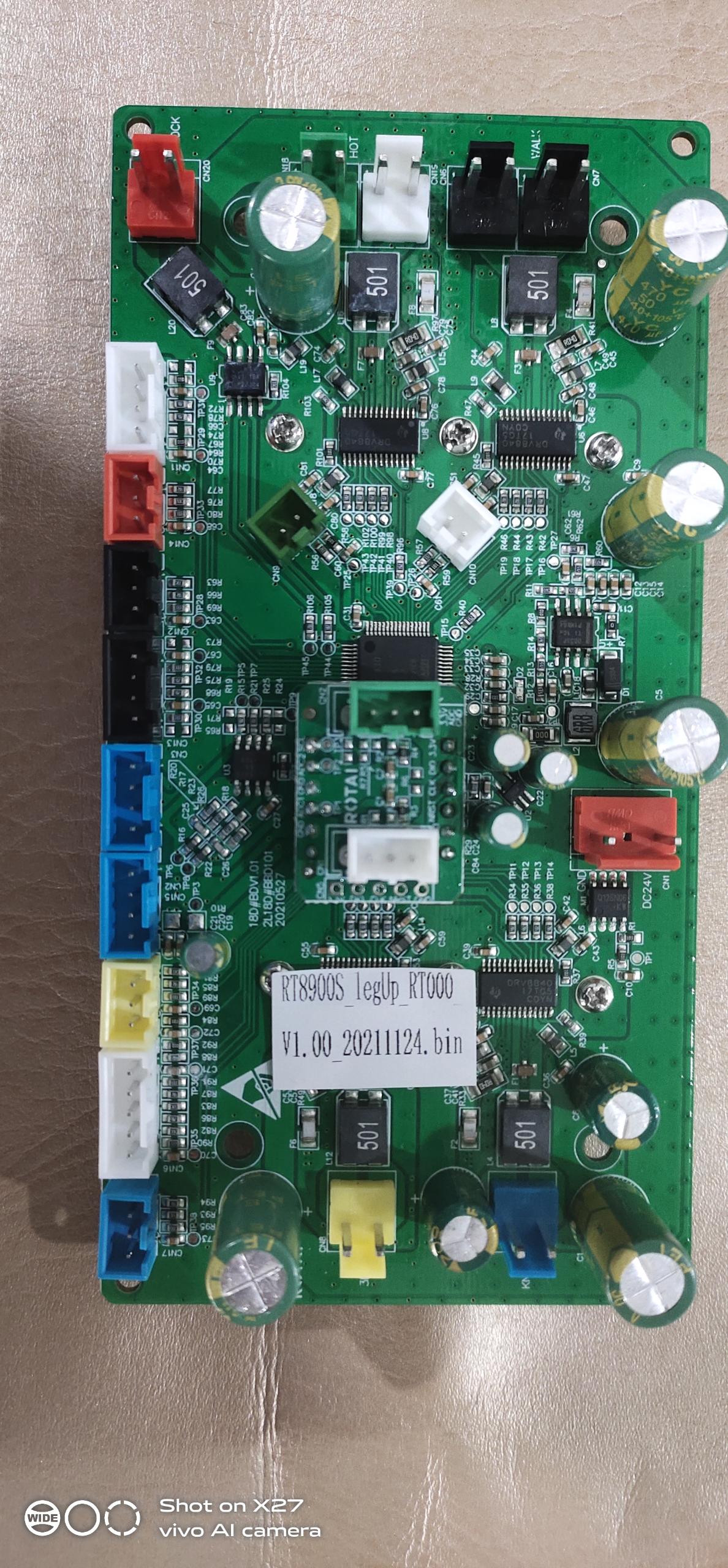 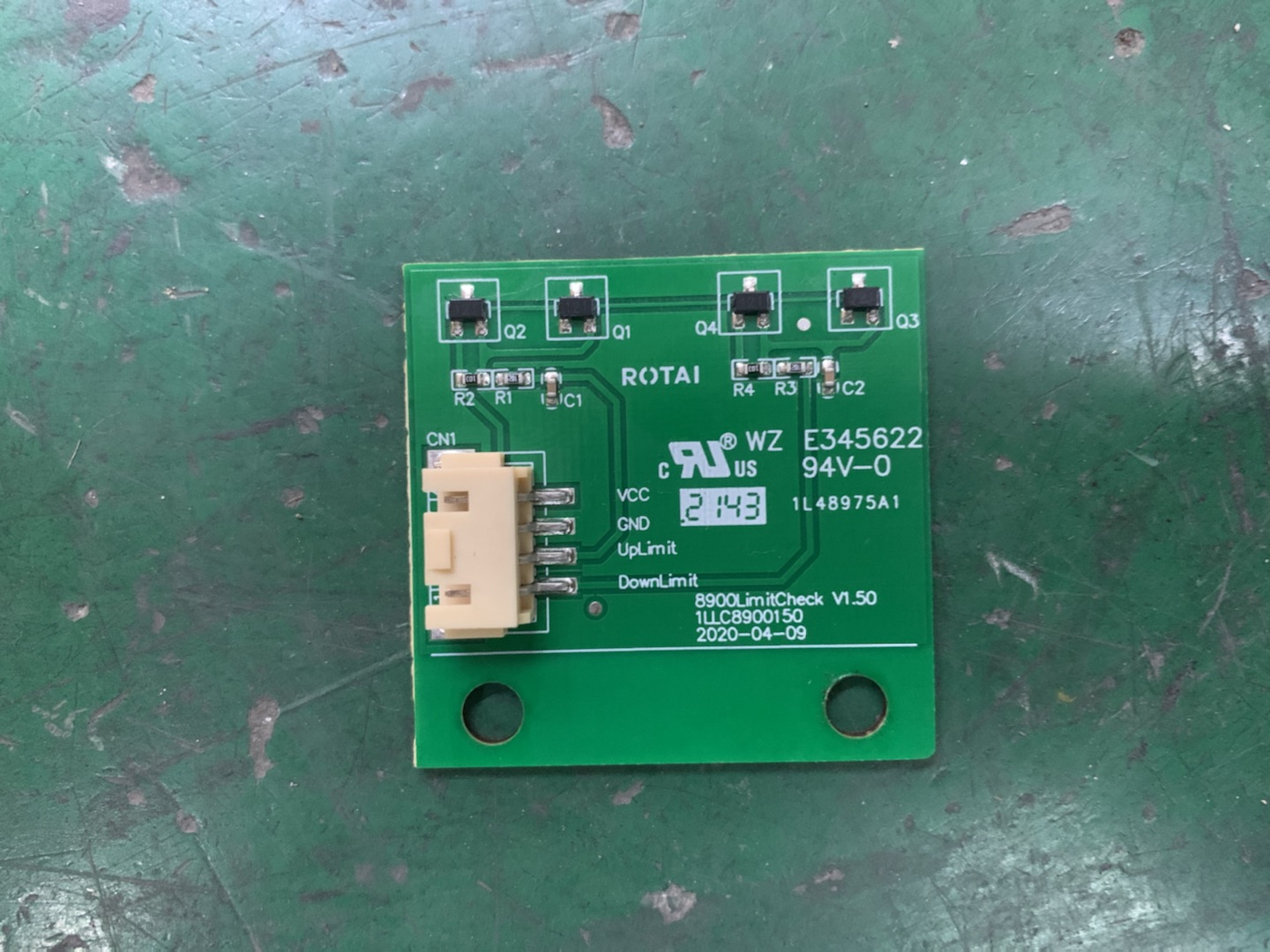 2.Select “Point” in munal and move mech with “Up/Down” on remote, if there are DD sound both moving up and down, then “travel detect PCB” is fine. Switch plugs of walk and knead motor on mechanism and run “Kneading” on remote, if the mech walks, the motor is fine.
4. Turn multimeter to “Sound” mode and test the cable if there is faulty connection.
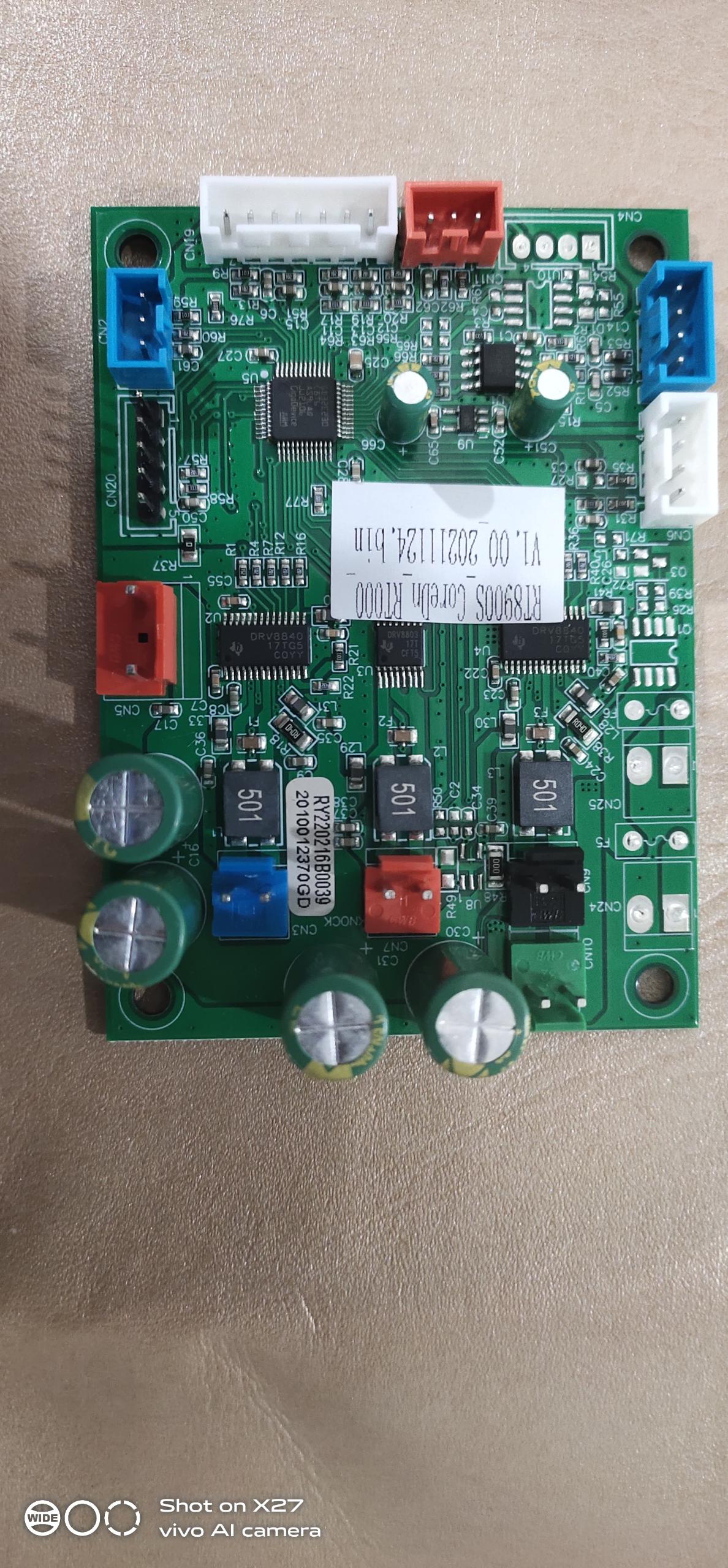 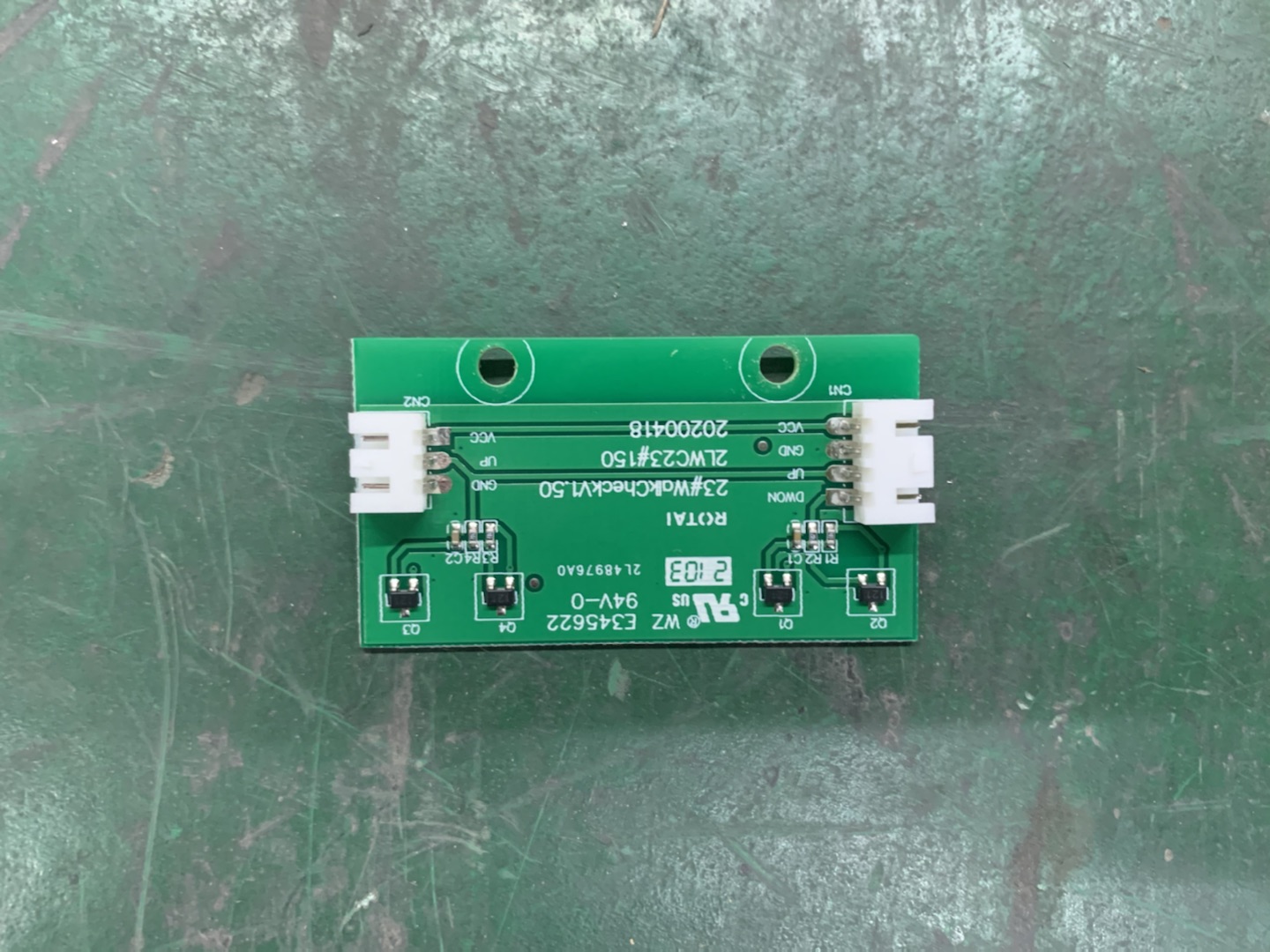 7. 3D radial motor don't work
1. Select “kneading” manually, switch plug of radial motor to knead motor on Mechanism  PCB. If motor don't work(mechanism cannot push forward or backward), motor is faulty.
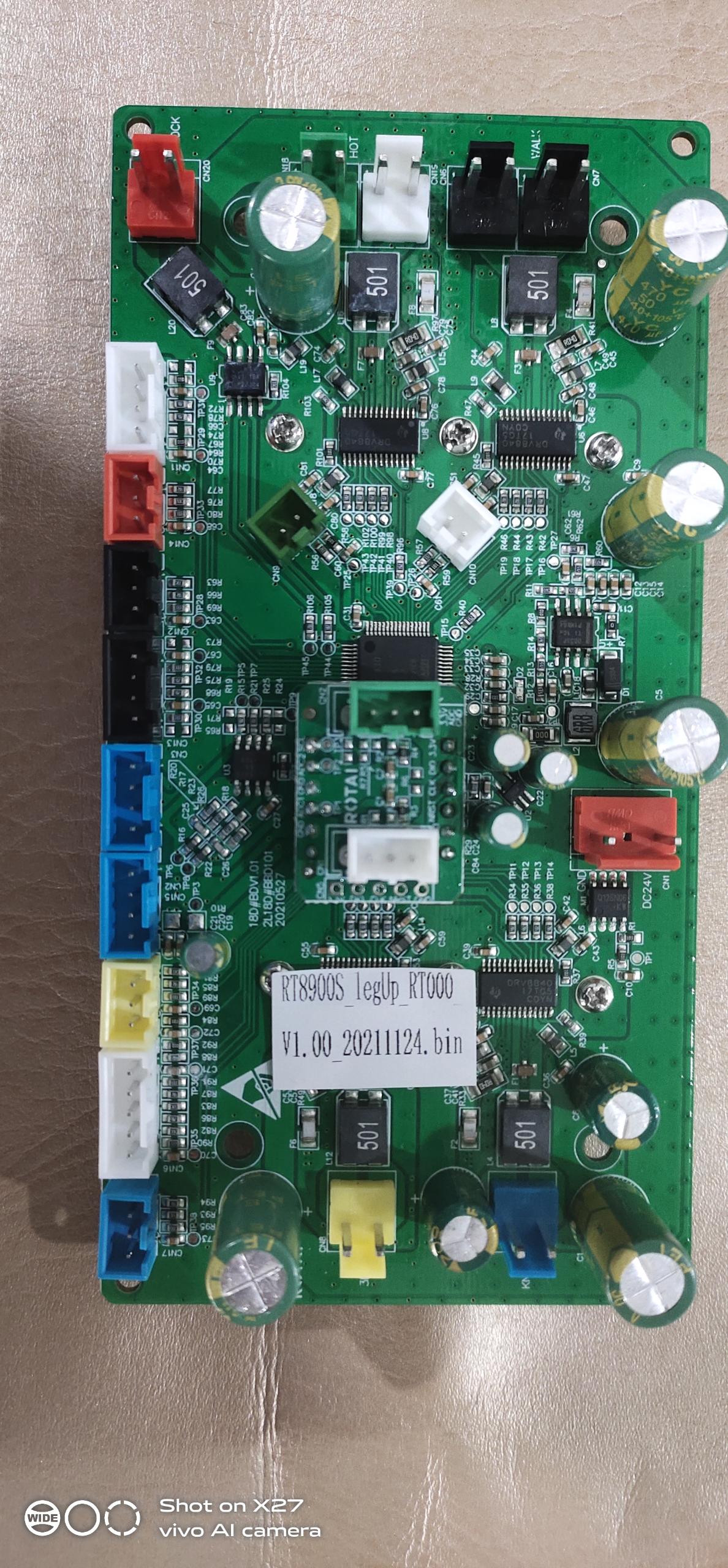 3D travel count PCB faulty
Mechanism  PCB faulty
radial motor faulty
Regarding cable is faulty
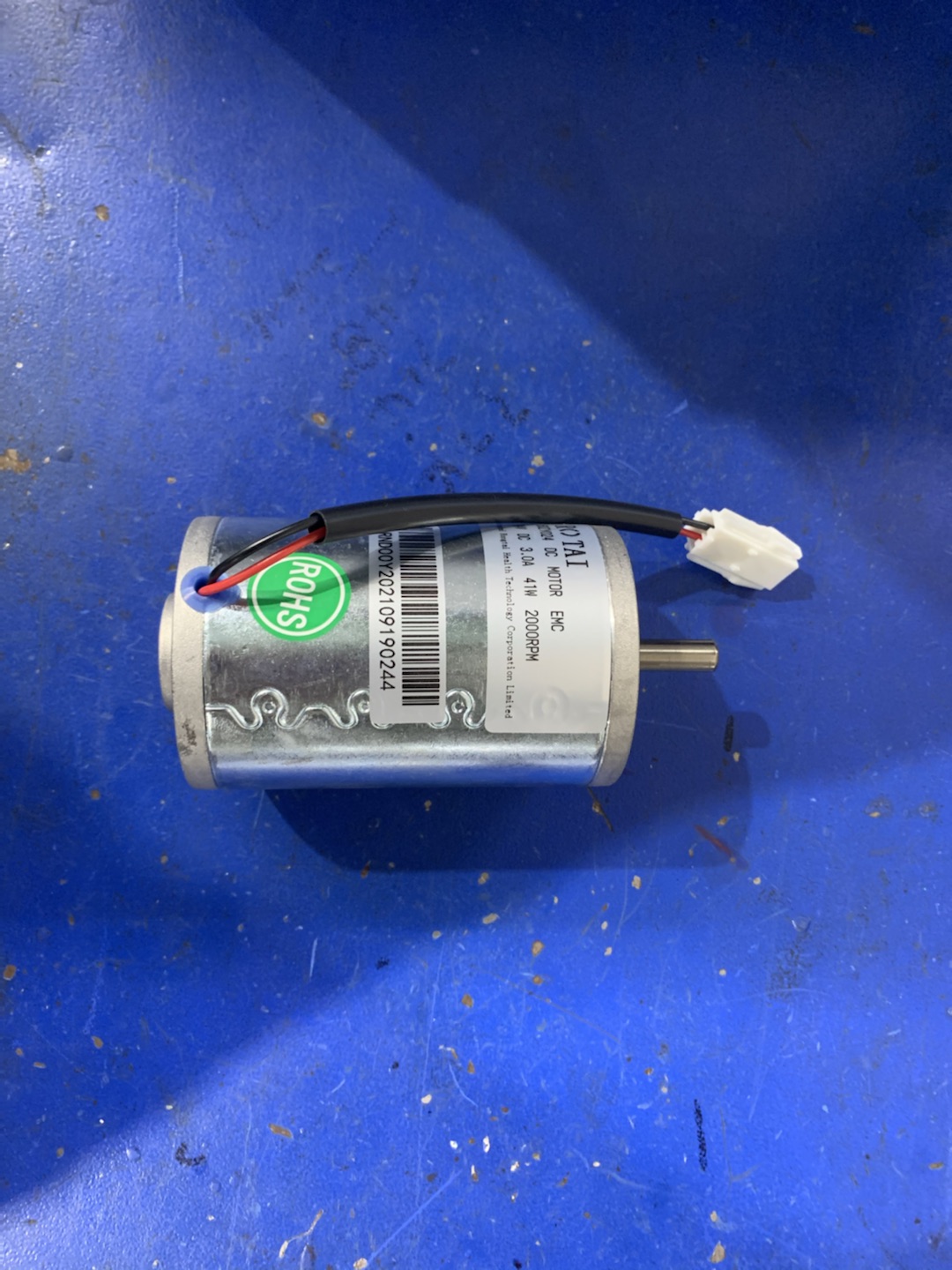 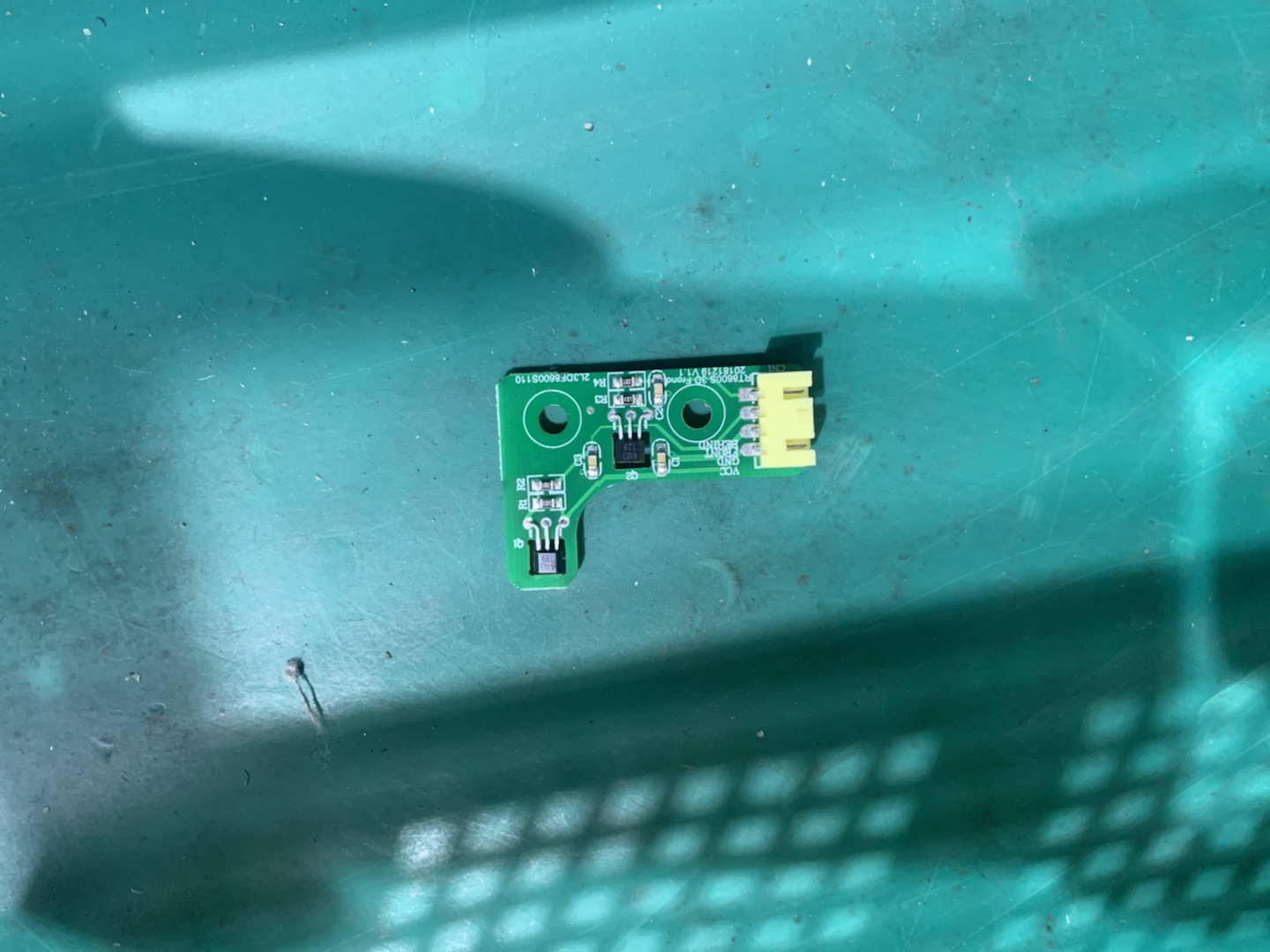 4. Turn multimeter to “Sound” mode and test the cable if there is faulty connection.
2. If it push forward/backward in Step.1, it means motor is fine and there is faulty connection on cable/plugs or mech PCB or 3D signal PCB.
8. Legrest actuator don't work
1. Switch plugs of legrest actuator and Forward actuator, and then lift up or recline the backrest with remote. If Legrest auatuor works,  then it’s fine. If no, problem is due to cable or main PCB.
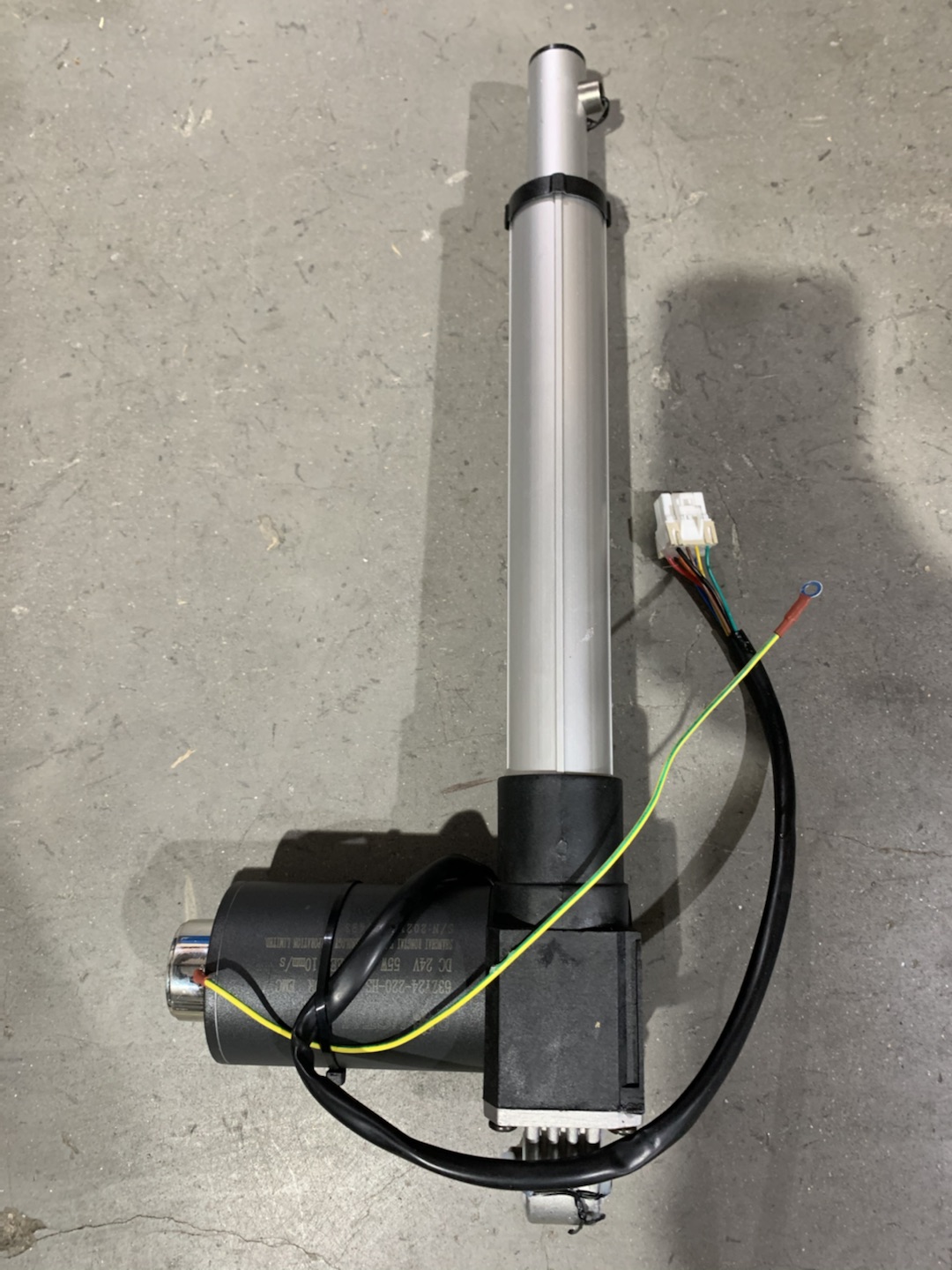 3. Use multimeter to check if cable in faulty connection.
actuator faulty
main PCB faulty
Regarding cable is faulty
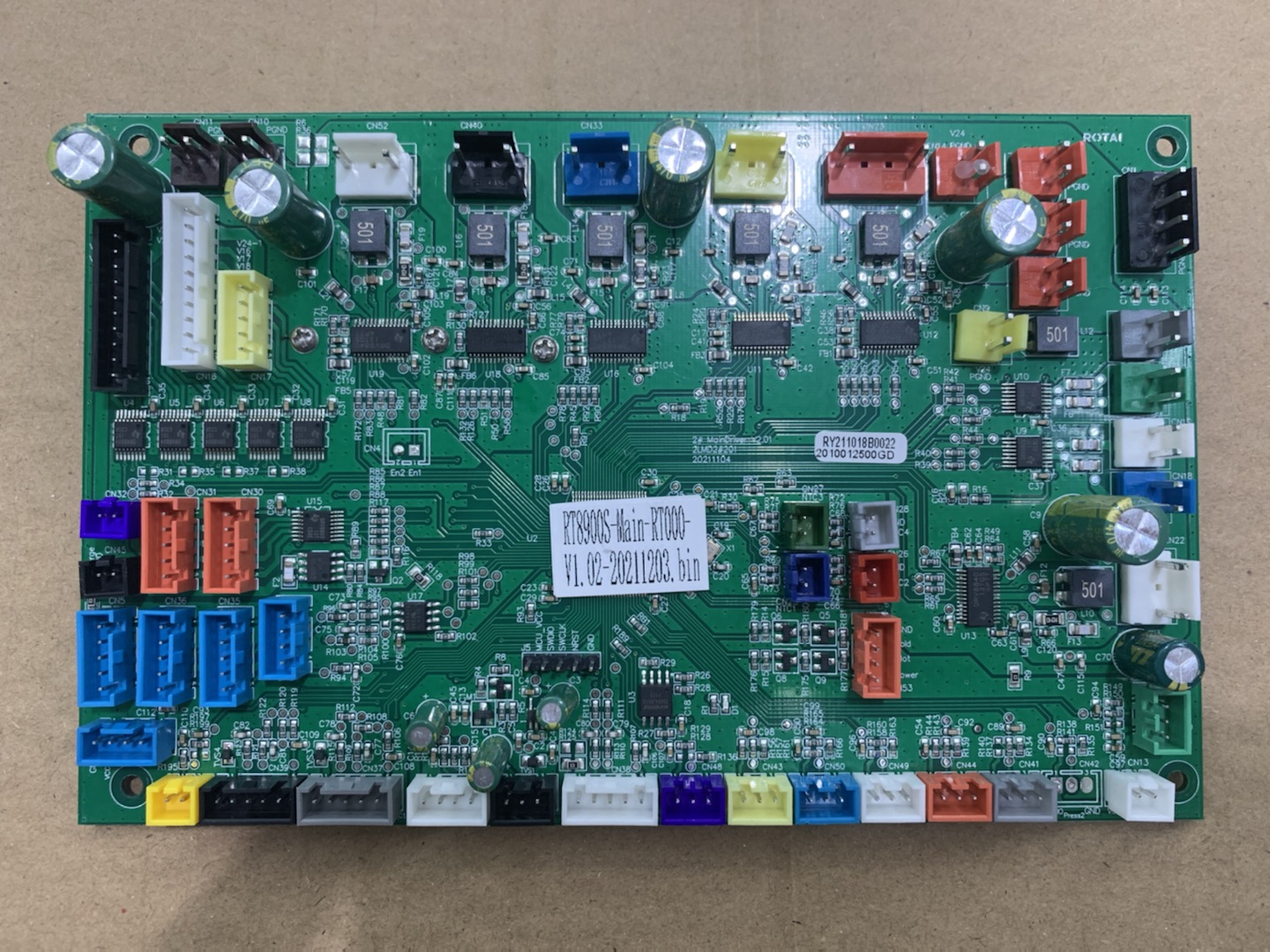 2. If Legrest actuator don't work in Step.1, replace it.
9. Forward actuator don't work
1. Switch plugs with other autuator in same way as last page. The problem is due to Actuator ifself or cable or main PCB.
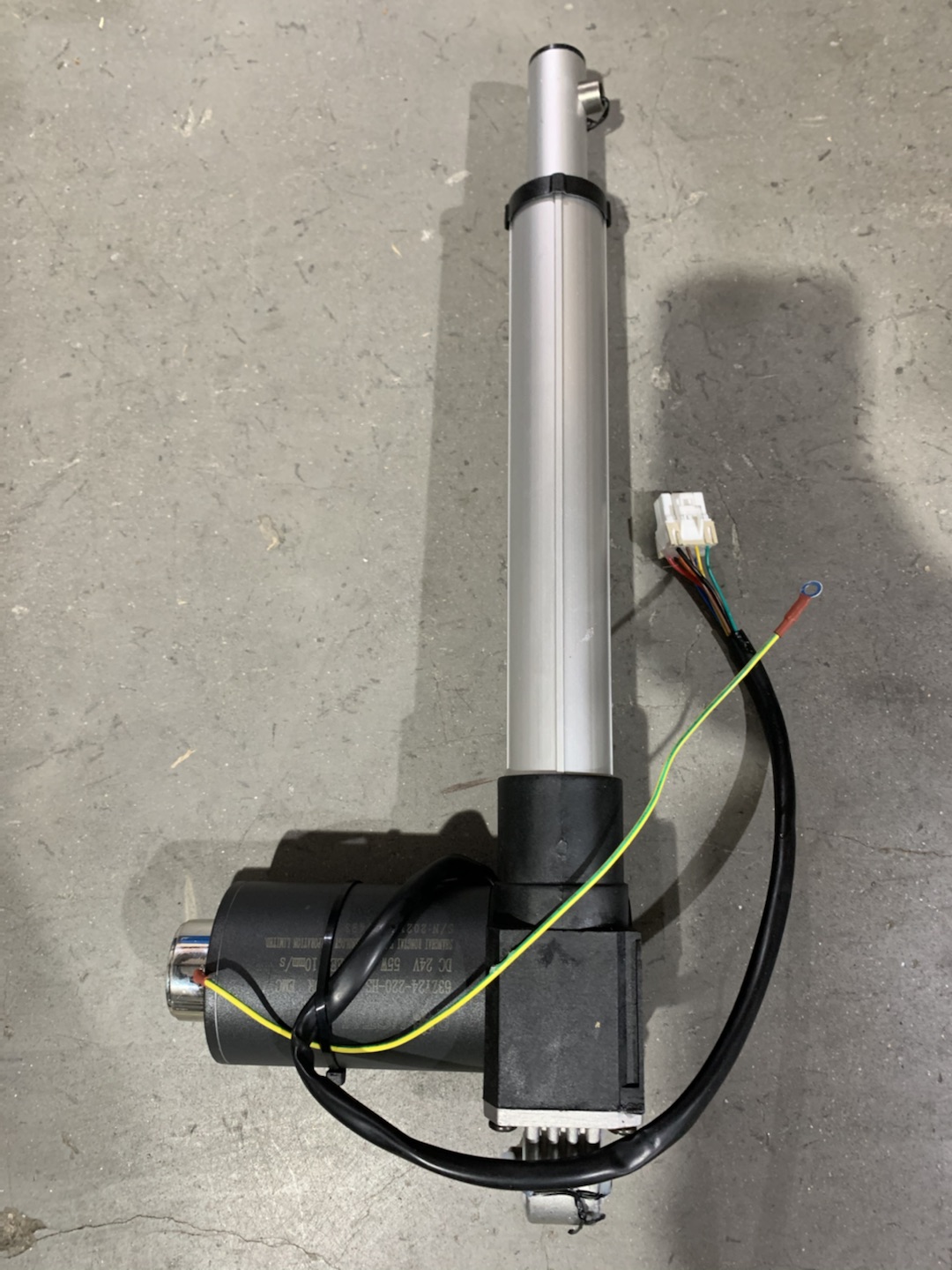 3. Use multimeter to check if cable in faulty connection.
actuator faulty
main PCB faulty
Regarding cable is faulty
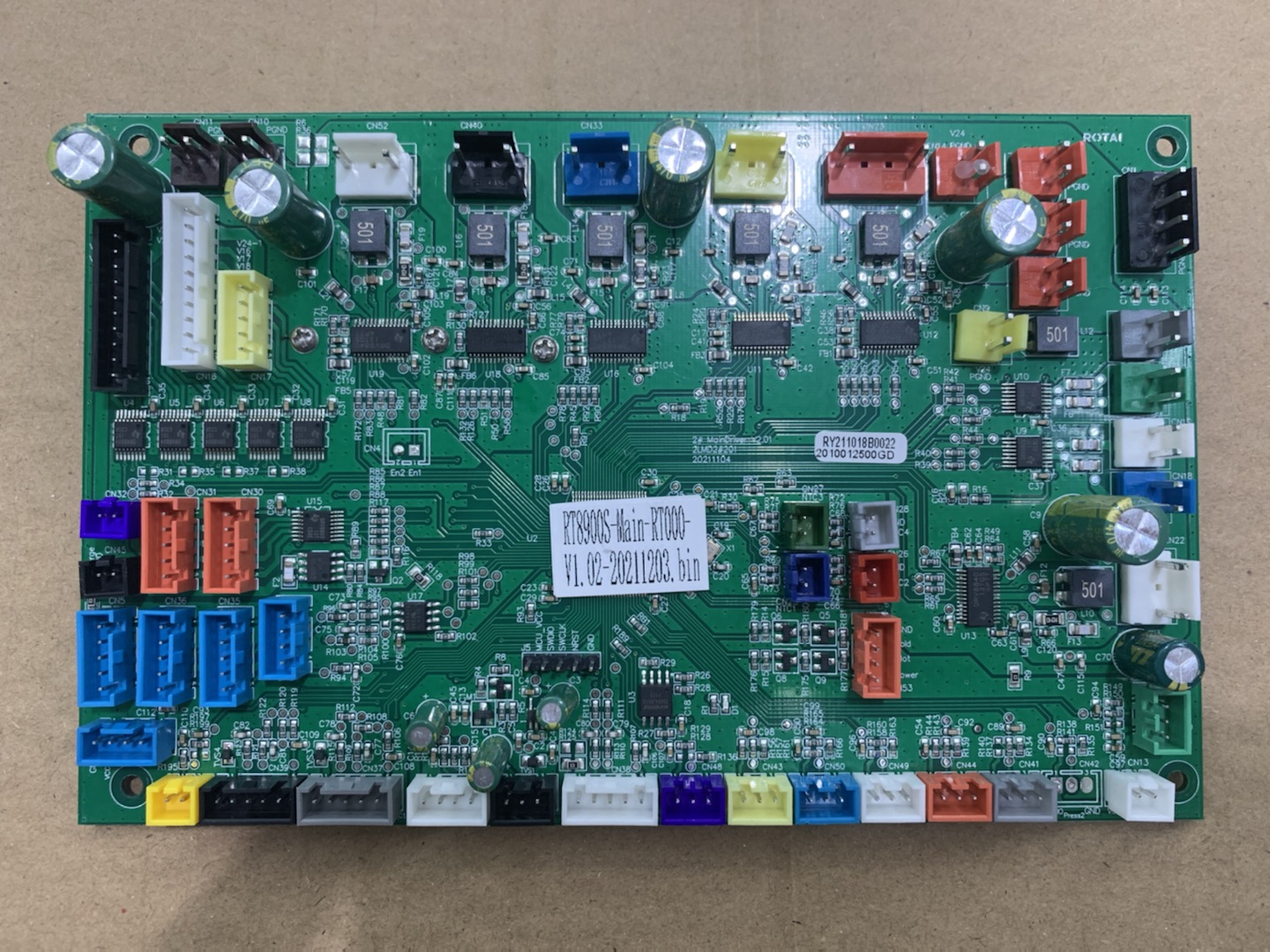 2.  If Forward actuator don't work in Step.1, replace it.
10. Backrest actuator don't work
1. Same way to find problem as last page.
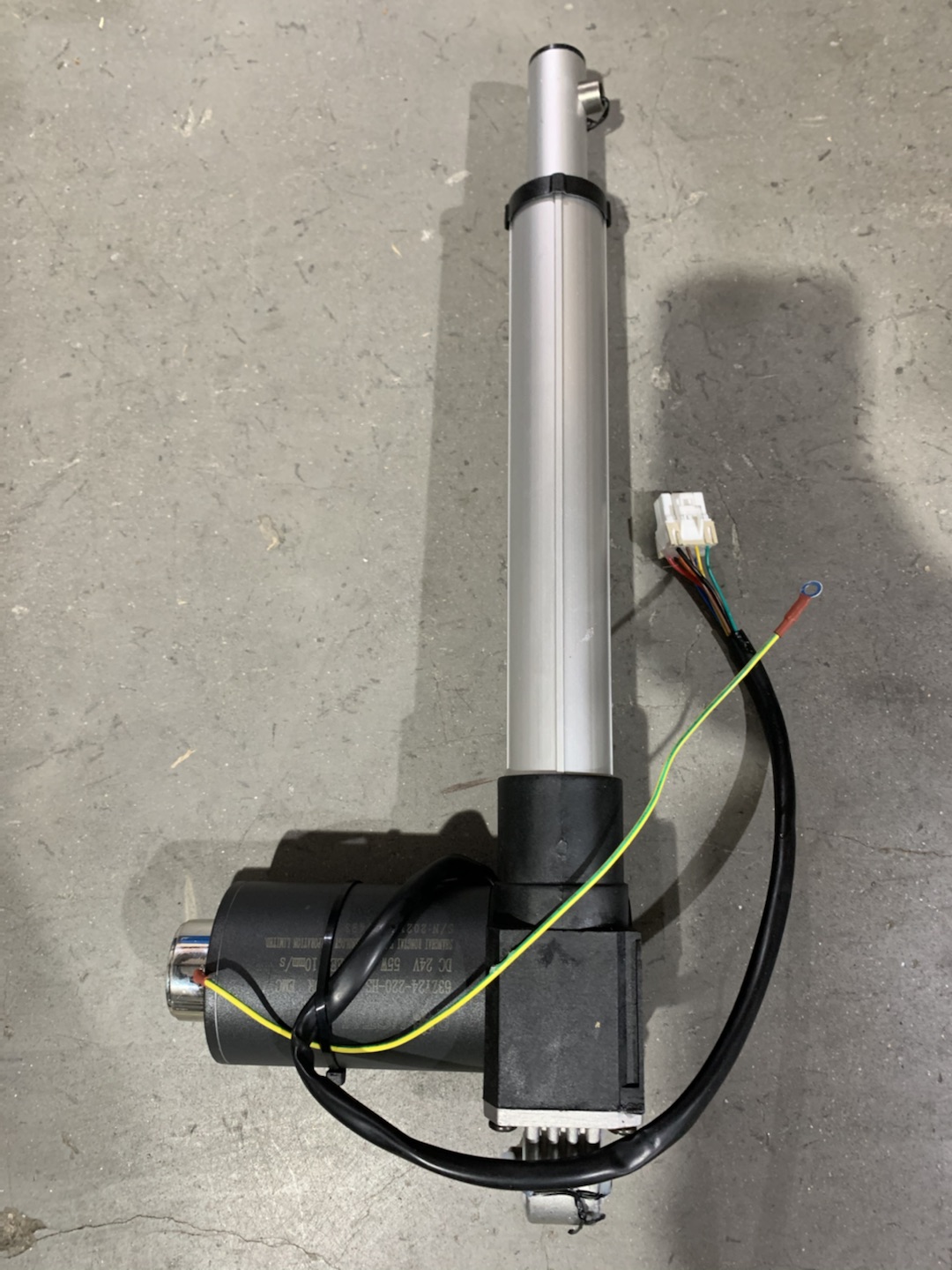 actuator faulty
main PCB faulty
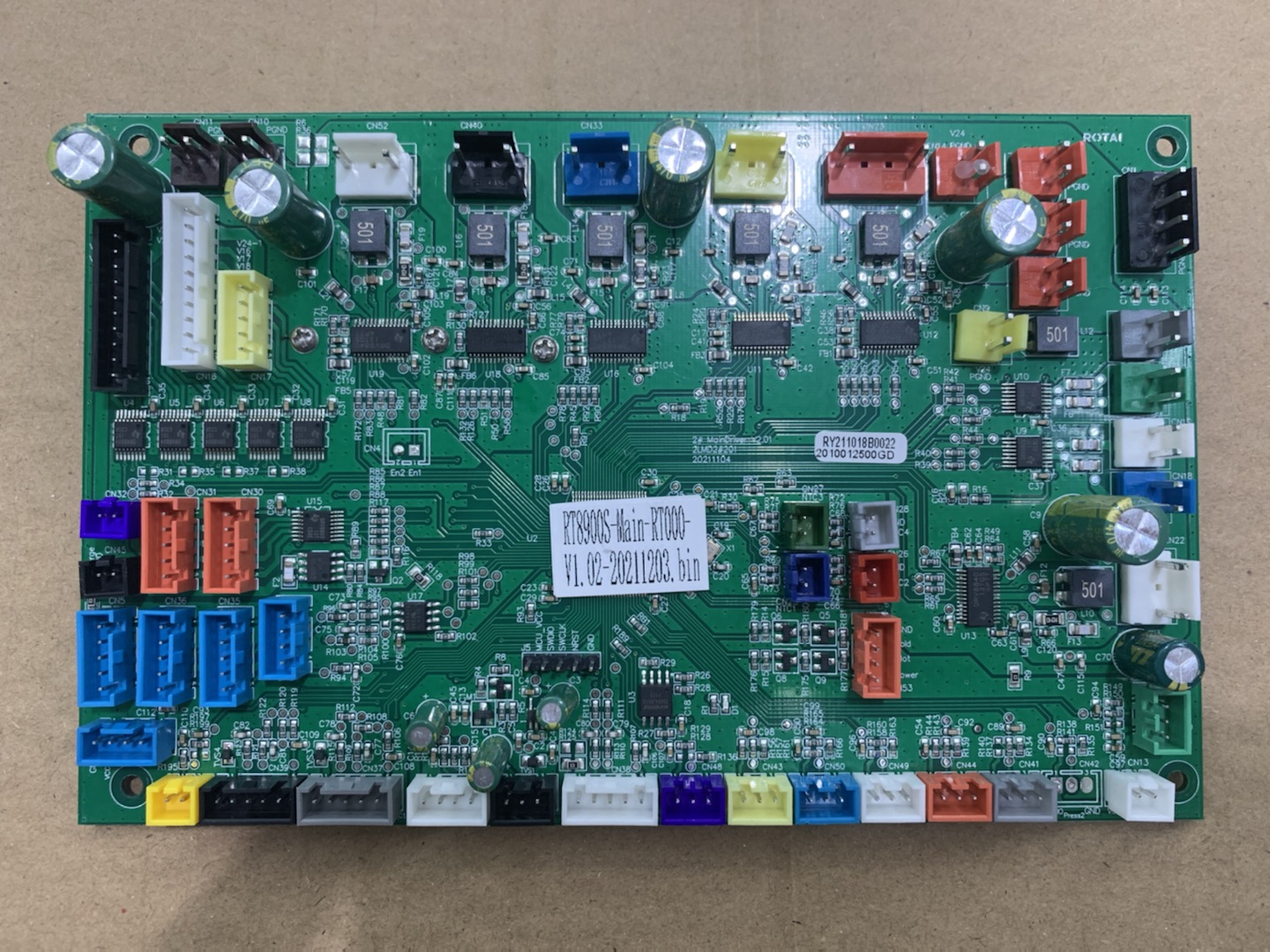 11. Zero gravity actuator don't work
1. Same way to find problem as last page.
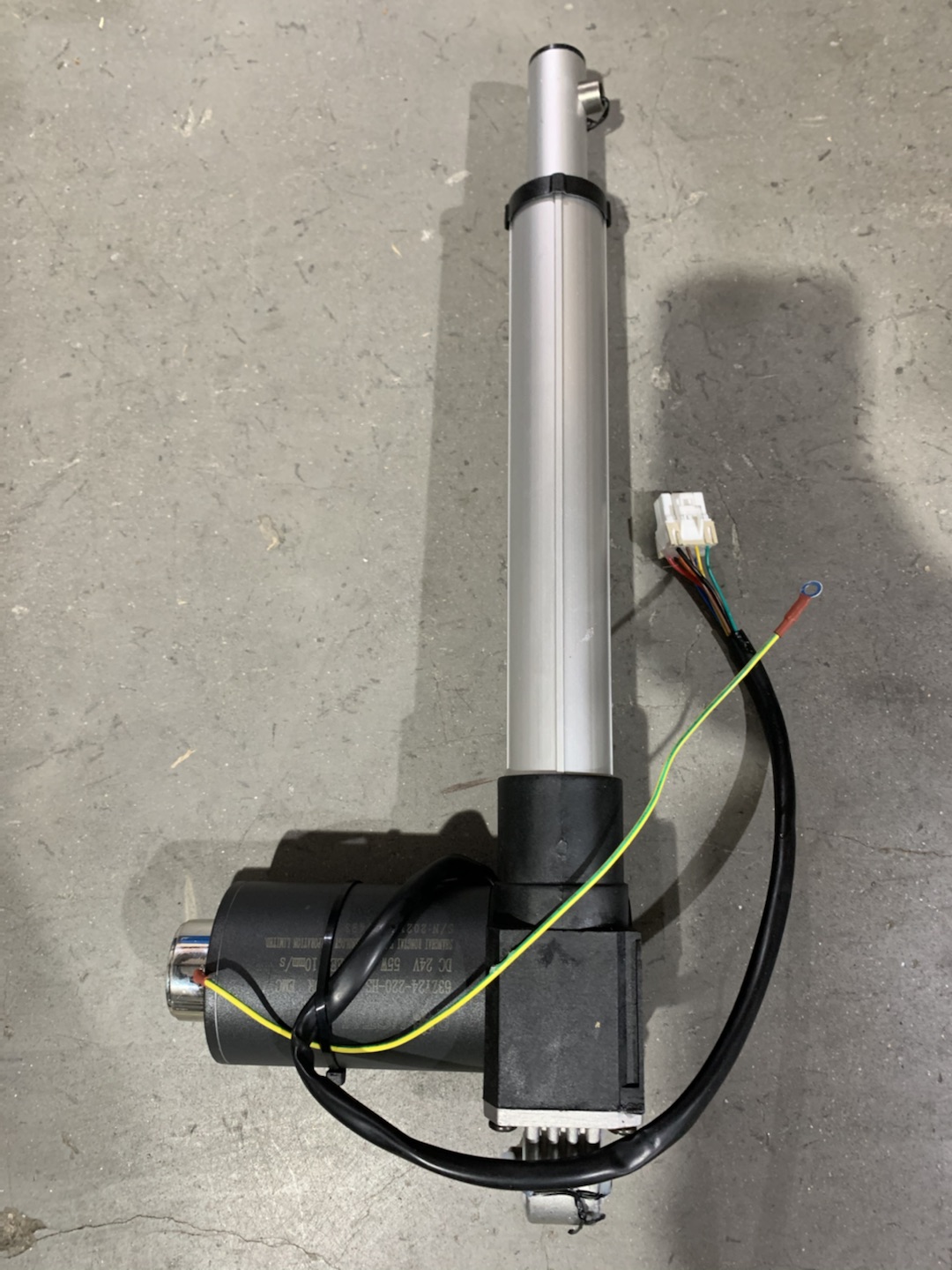 actuatorfaulty
main PCBfaulty
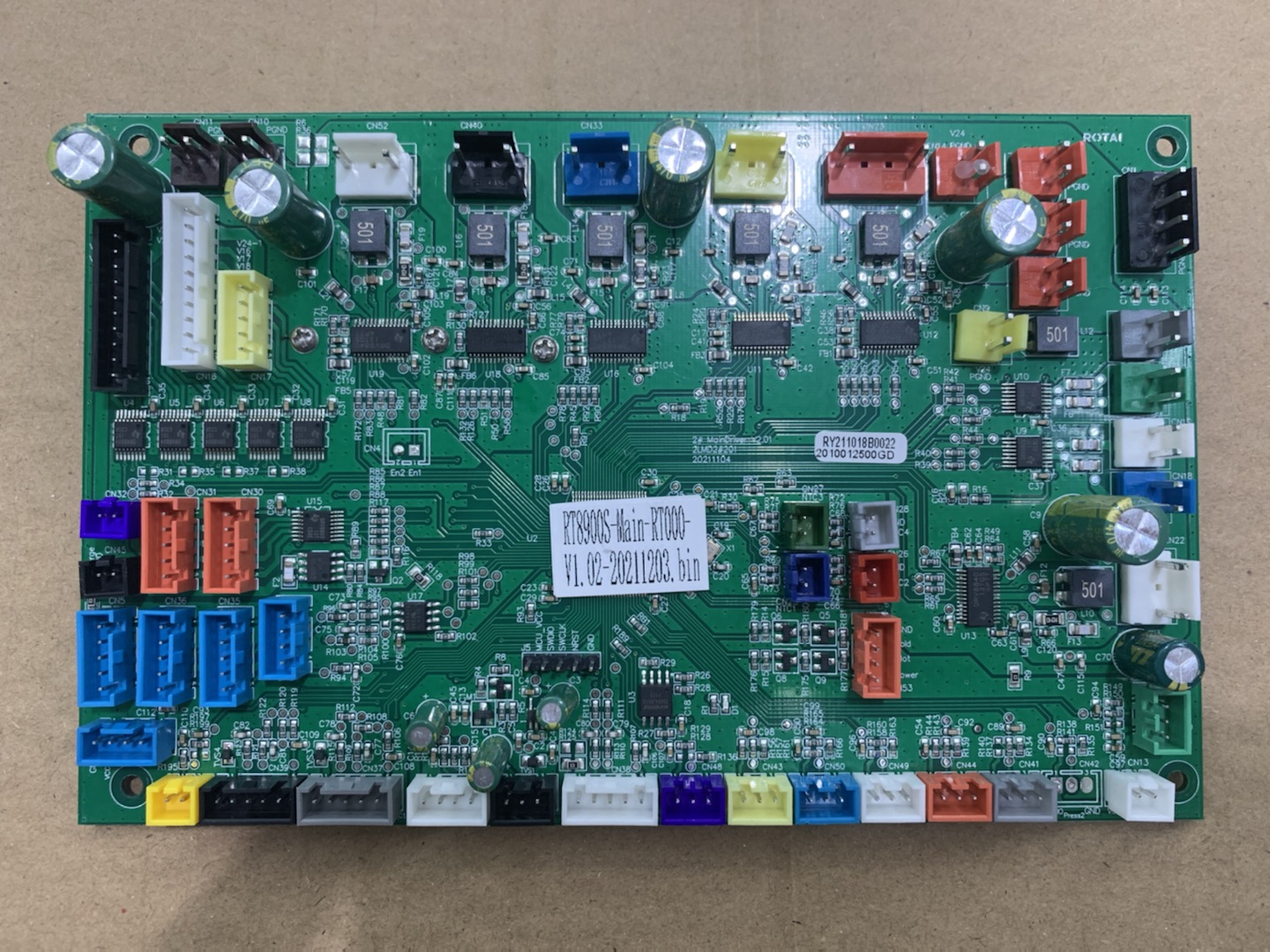 12. Calf rubbing motor don't work
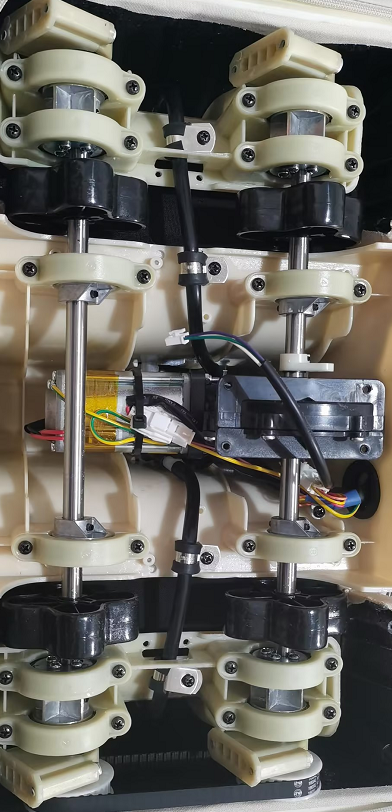 1. Turn on calf rubbing, test if there is DC24V output from Legrest PCB. If no, replace main PCB.
3. Use multimeter to check if cable in faulty connection.
Regarding cable is faulty
rubbing motor faulty
Legrest  PCB faulty
2. If there is DC24v output from Legrest PCB, replace the calf rubbing motor.
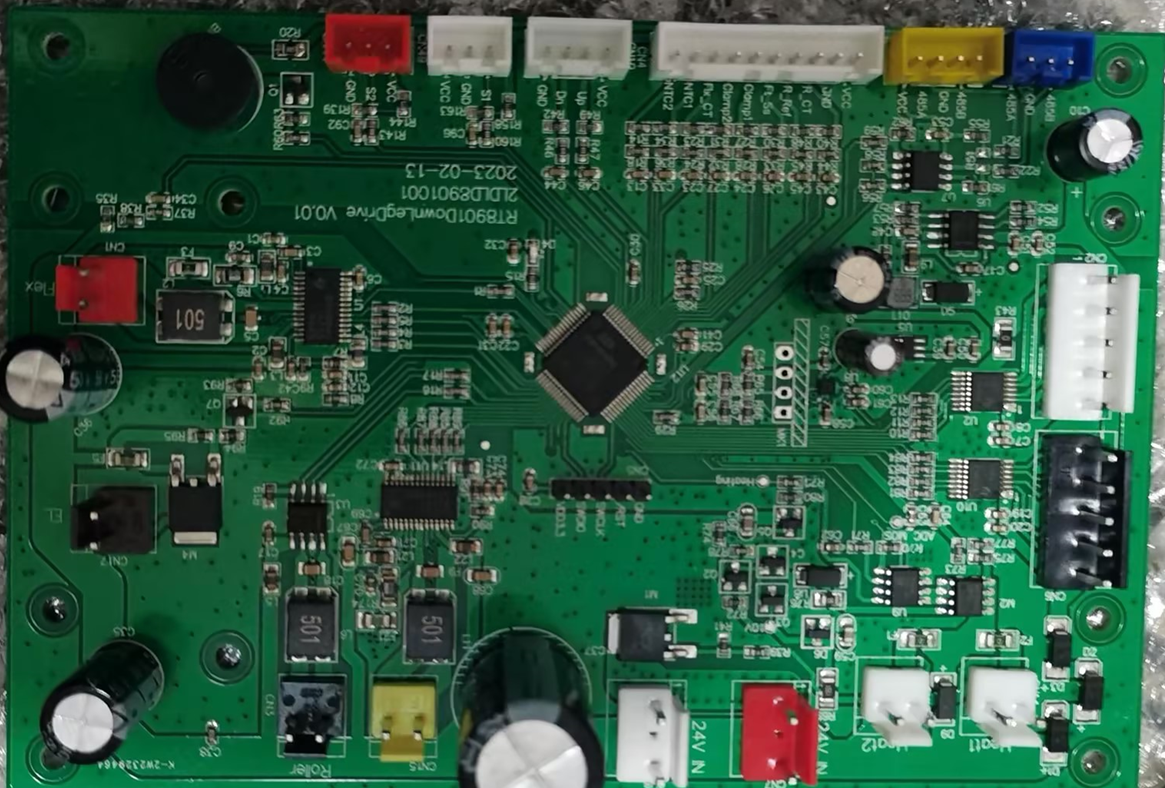 13. Legrest extension motor don't work
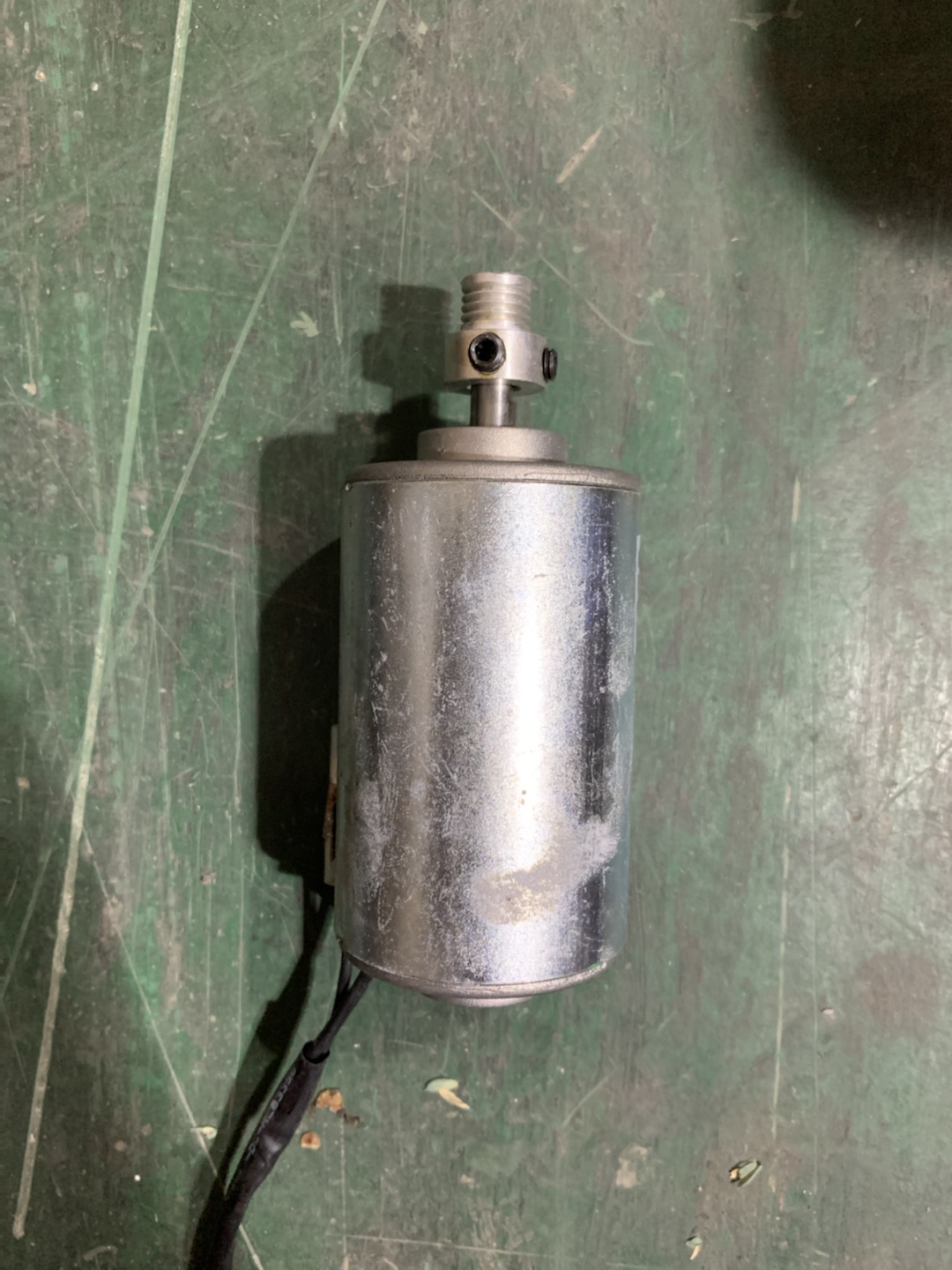 Lower Legrest main PCB faulty
extend motor faulty
Regarding cable is faulty
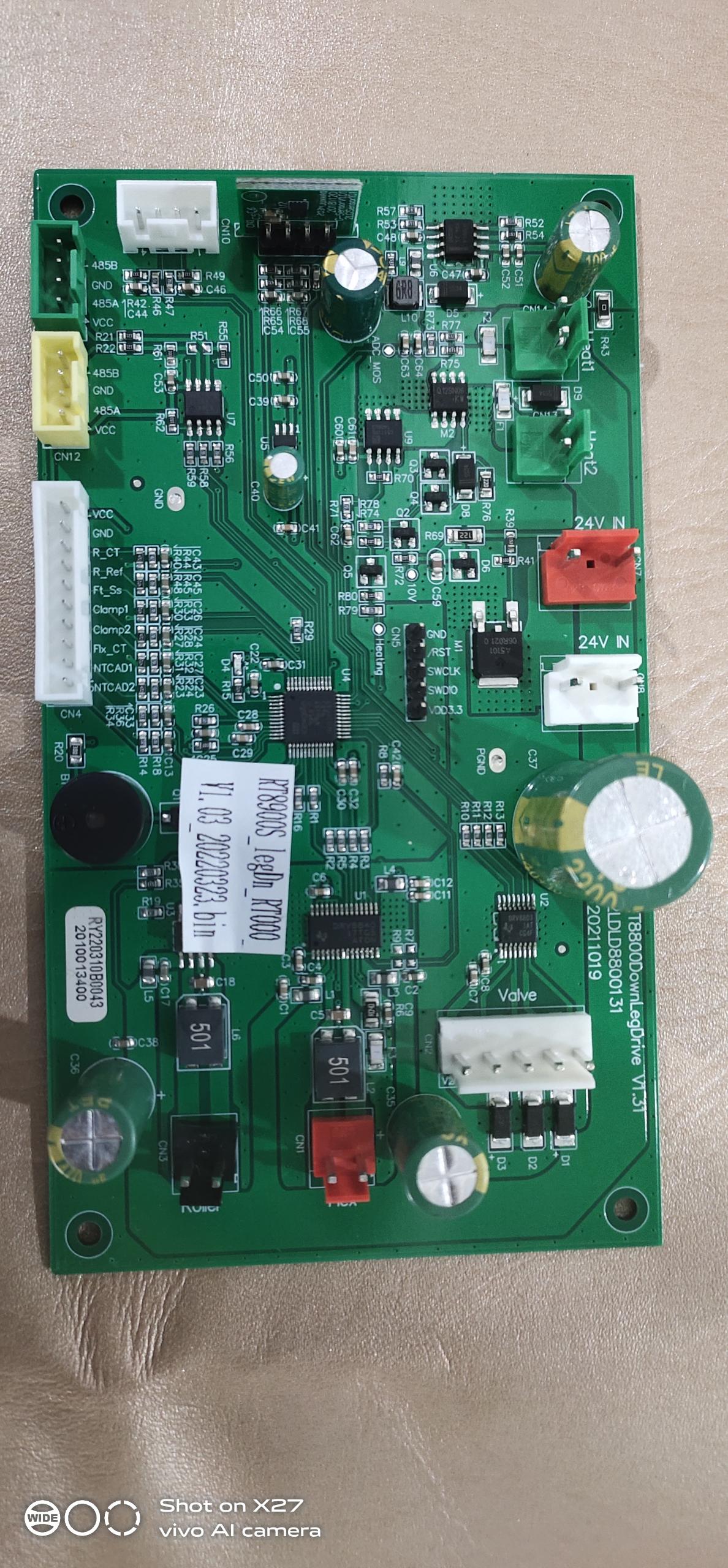 14. Foot roller motor don't work
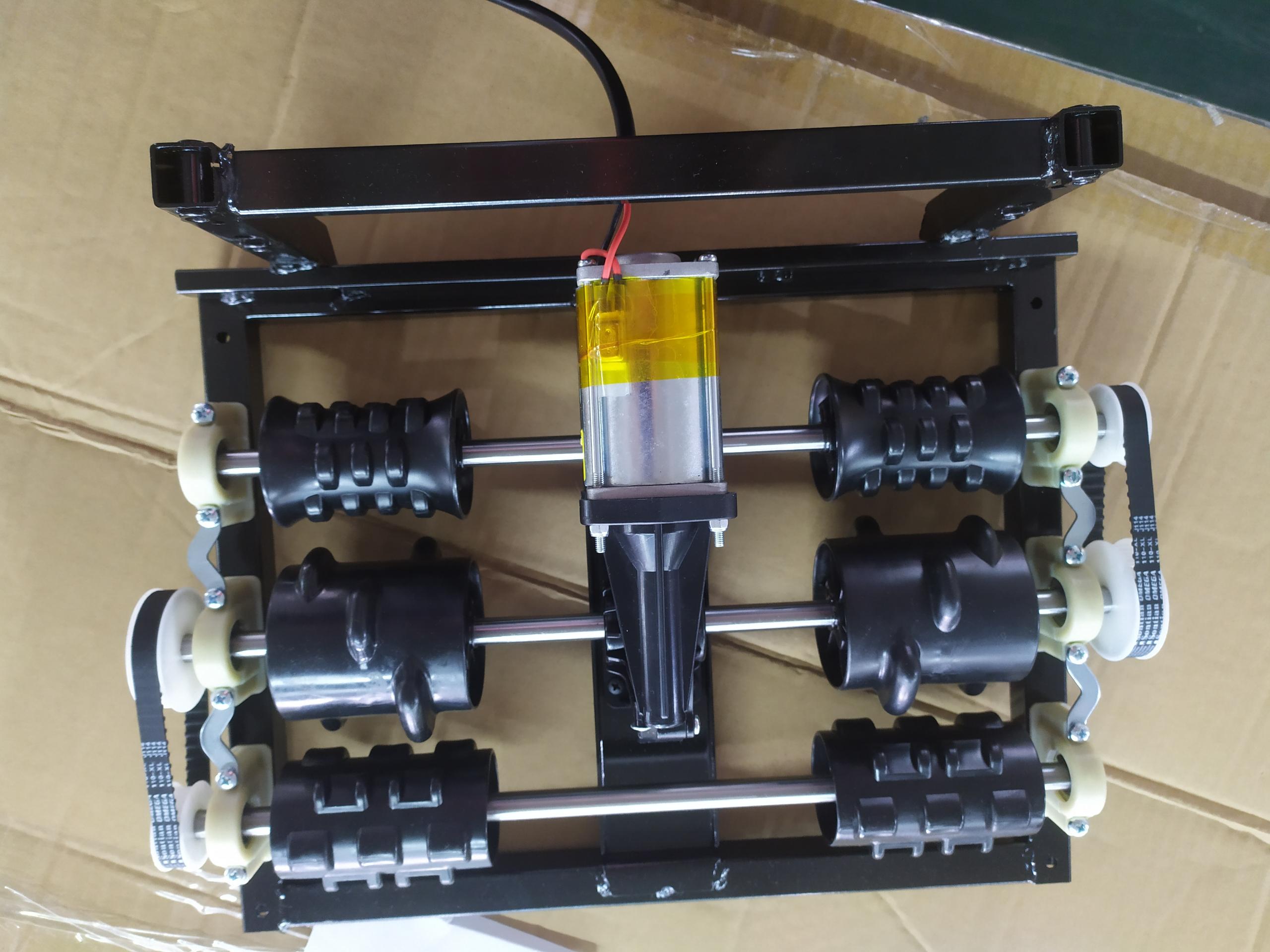 Legrest PCB faulty
Regarding cable is faulty
Roller motor faulty
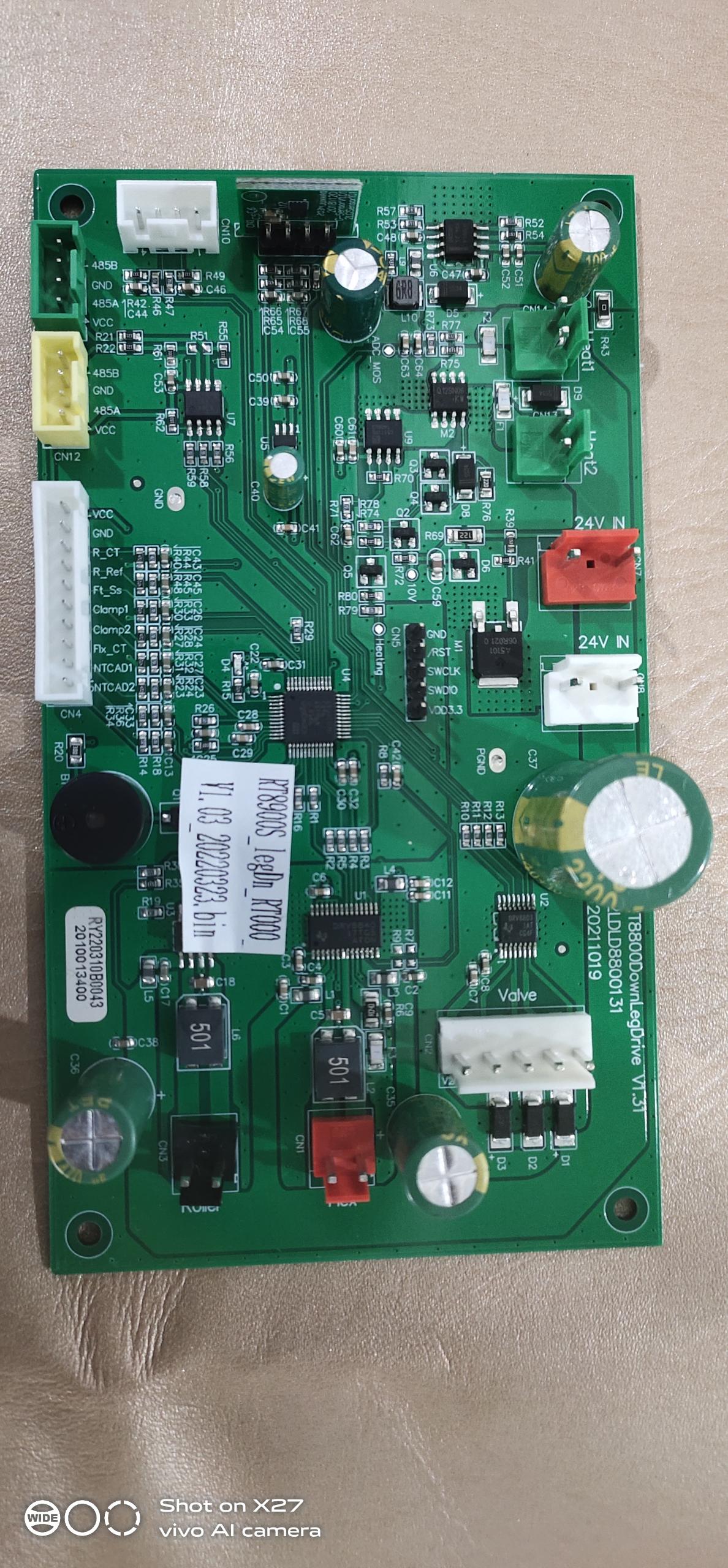 15. Airbags don’t work
3. If Bump vibrates, check if there is AC24V output from regarding joint on main PCB. If no, replace main PCB.
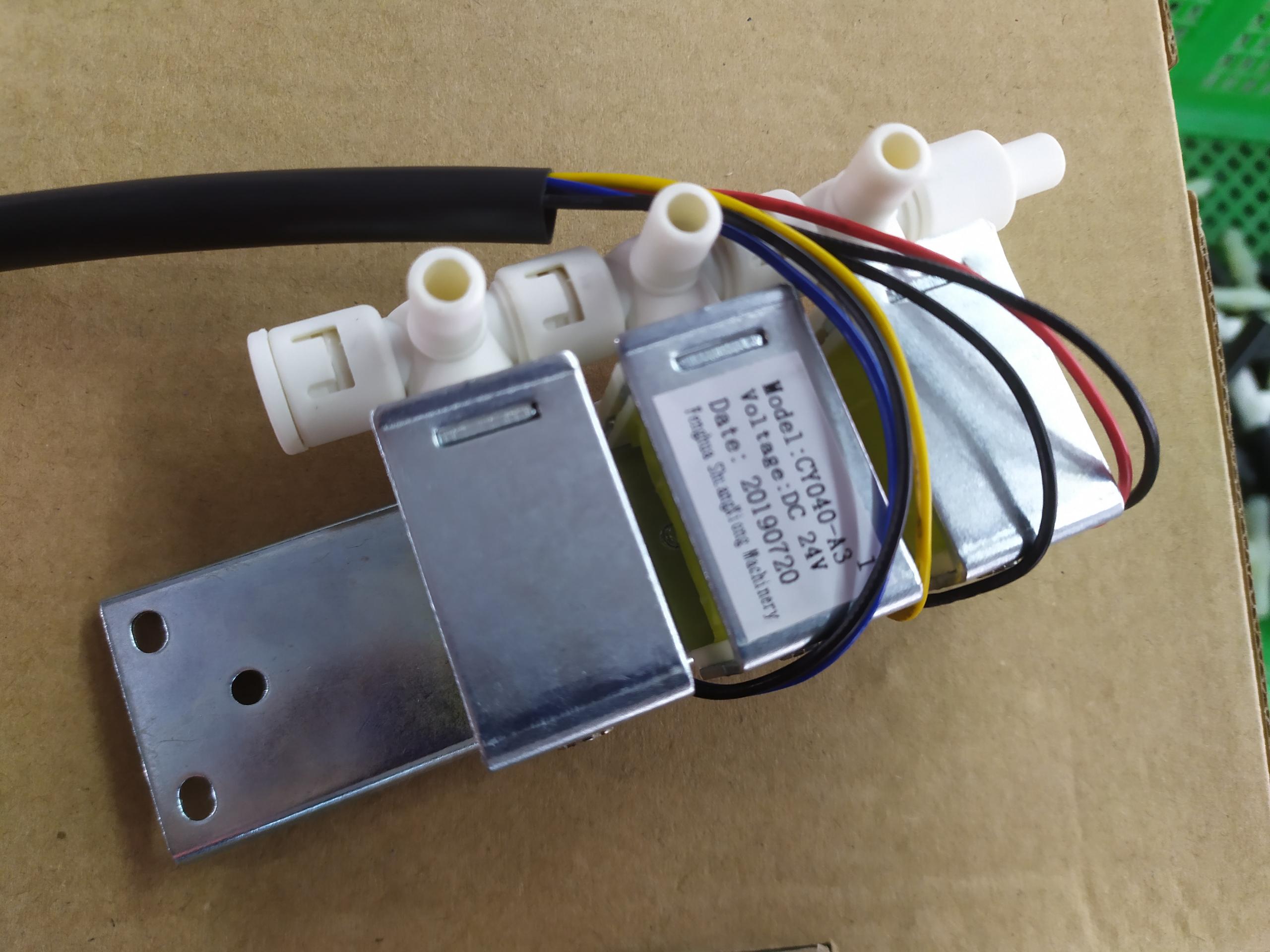 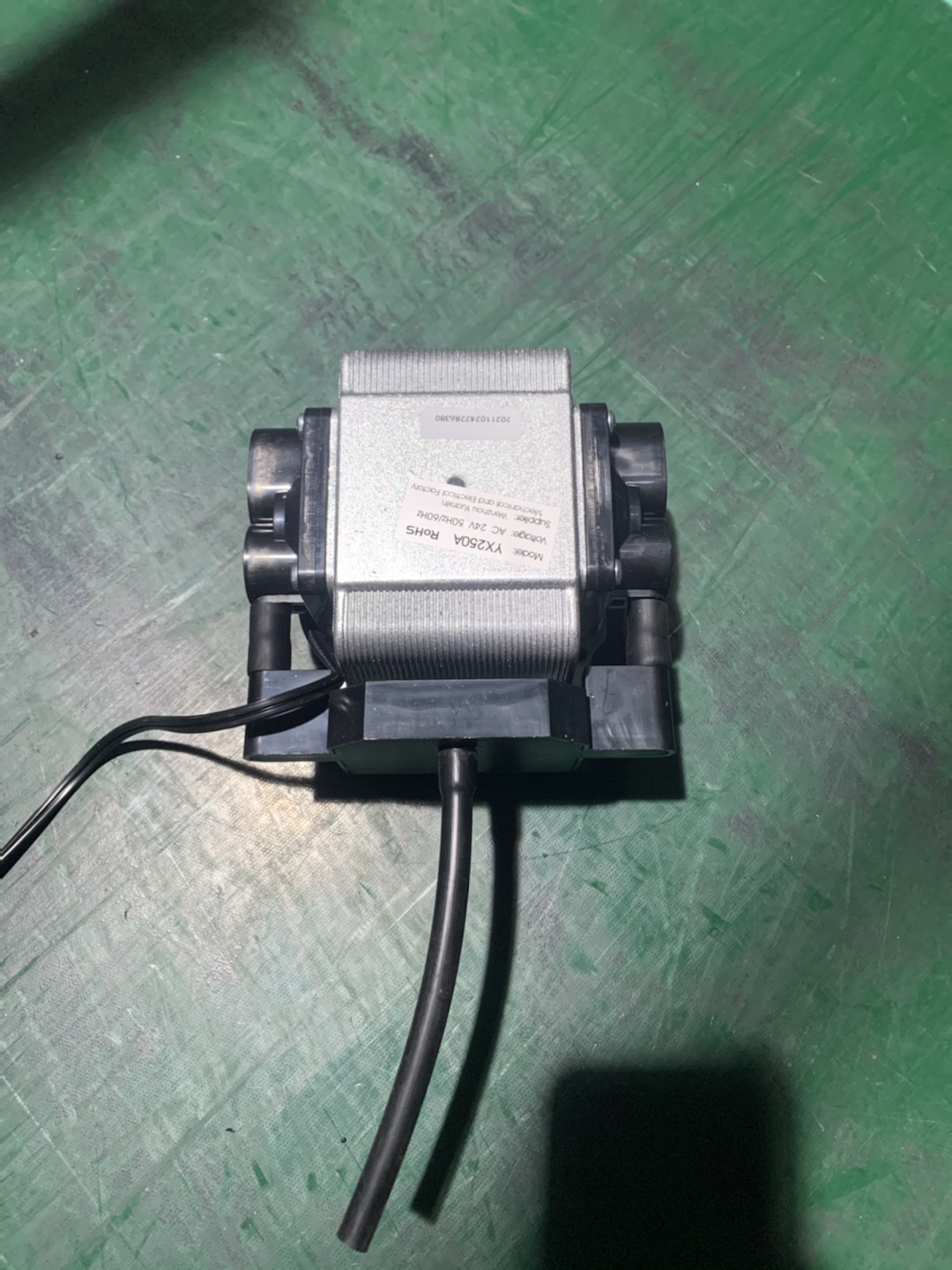 1. Check if air tube is blocked.
valve
air tube
main PCB
Bump
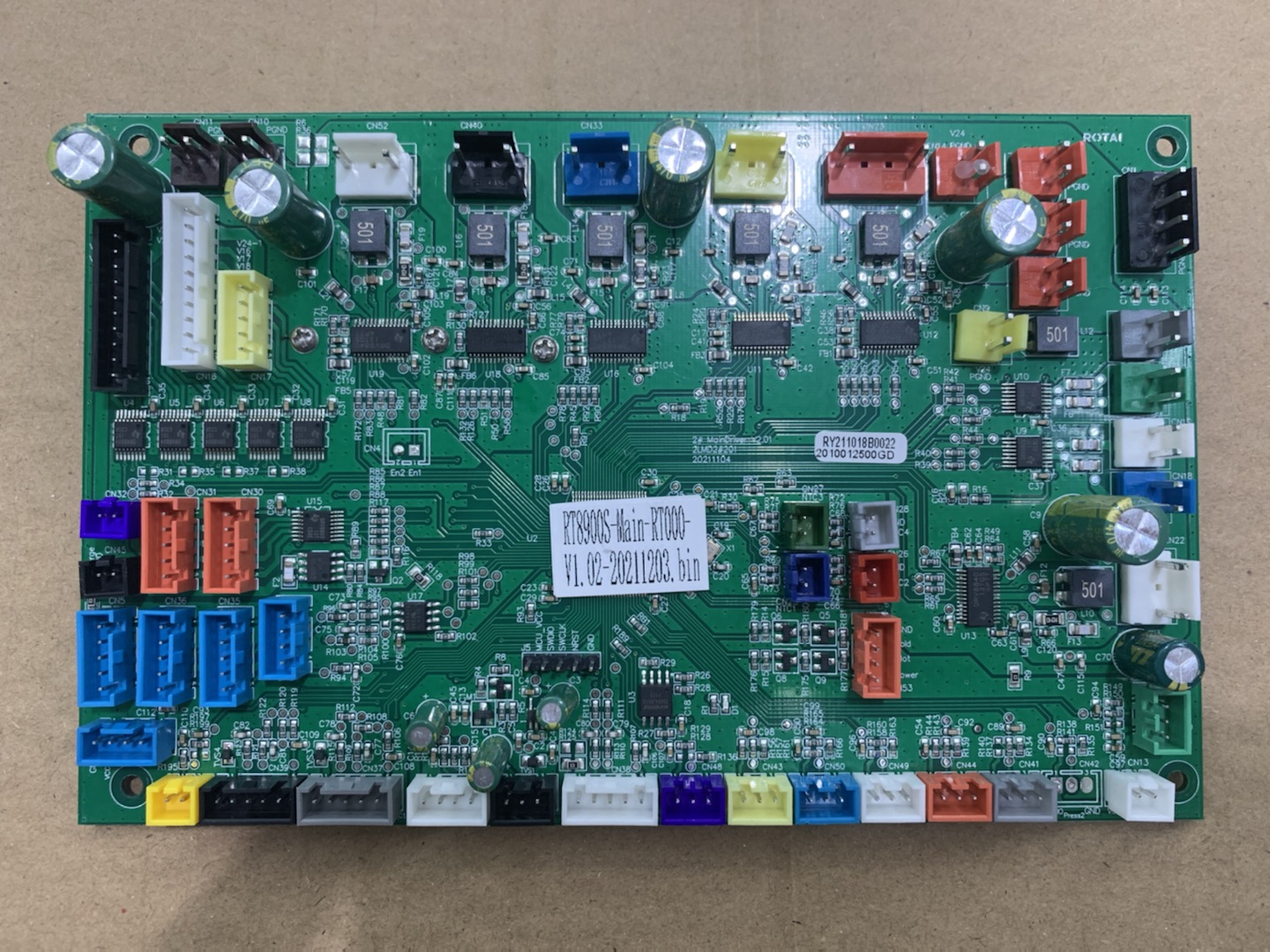 4.All airbags cannot work, check if Bump works. If no, check if AC24V output from main PCB with a multimeter. If yes, replace Bump; If no, replace main PCB.
2. If air tube is fine, check the valve with multimeter. Check if resistance between black and yellow wires is in 160-170. If the difference is too much, replace the valve.
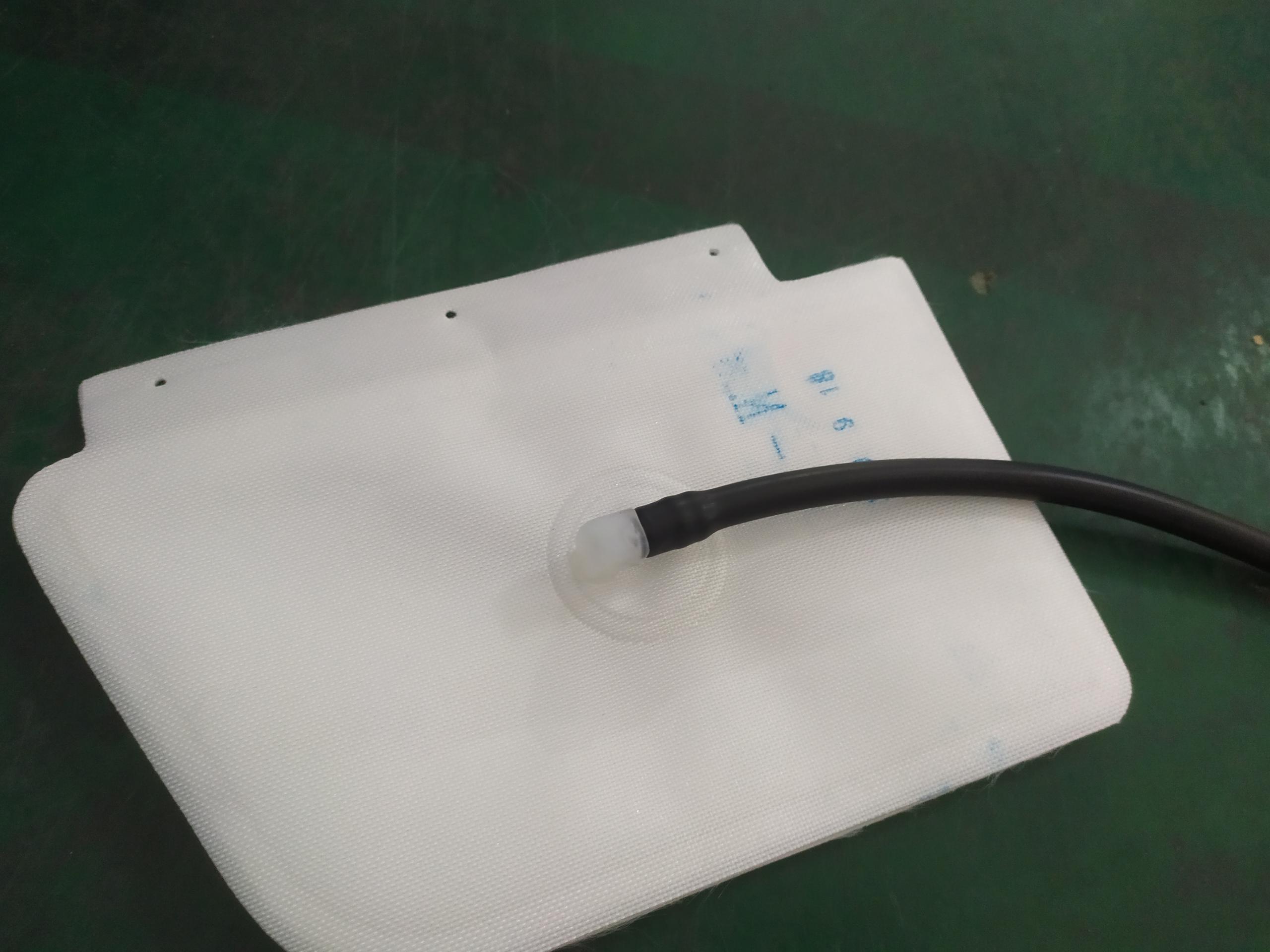 16. keyboard PCB don't work
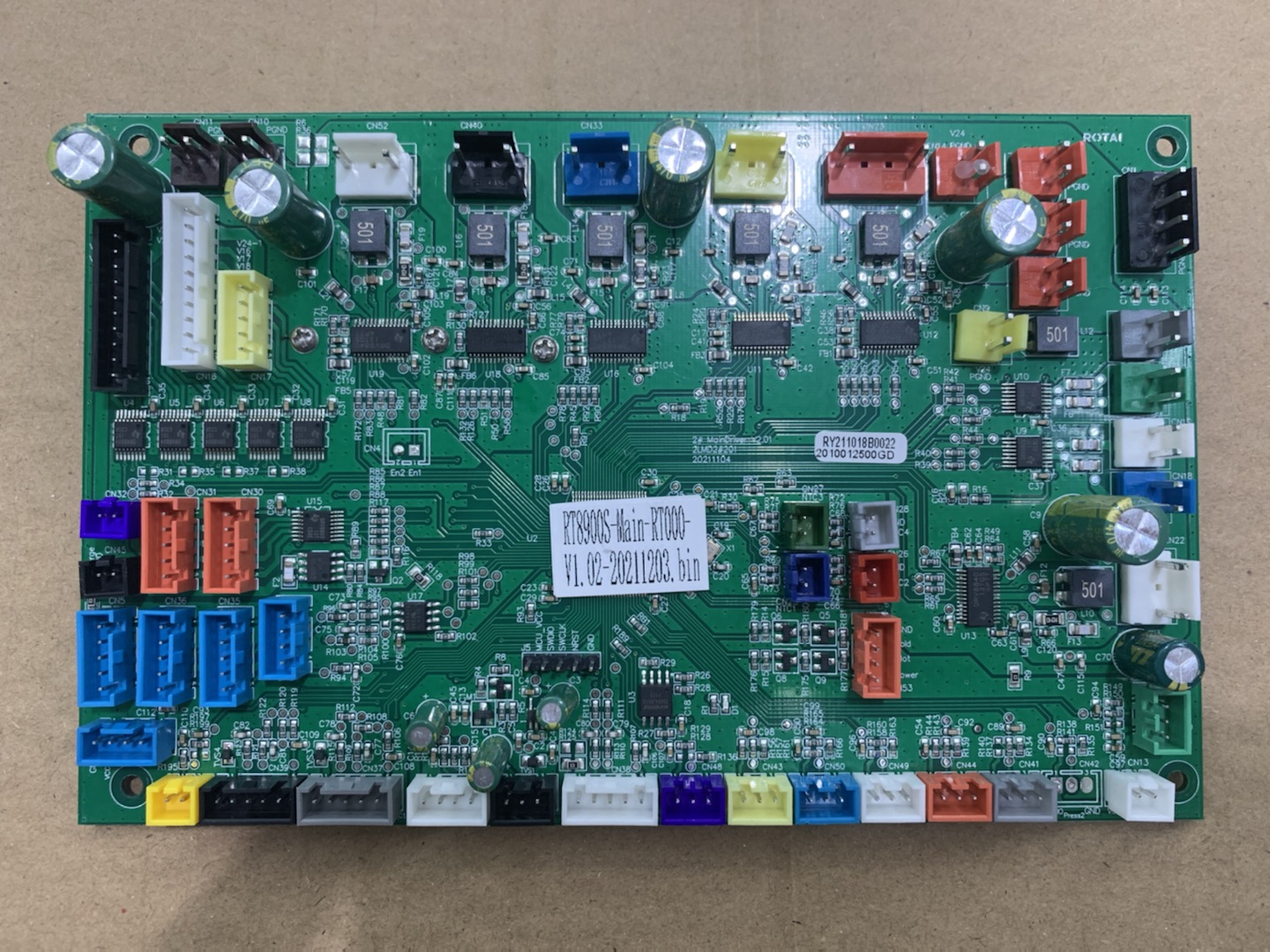 2. If main PCB supplies 5V output, replace keyboard PCB in the armrest.
keyboard PCB
Regarding cable is faulty
main PCB
1. Check if main PCB provides 5V power output. If no, replace main PCB.
3. Check if any connection is loosen on keyboard PCB connection, including plugs, joints, cables, etc.
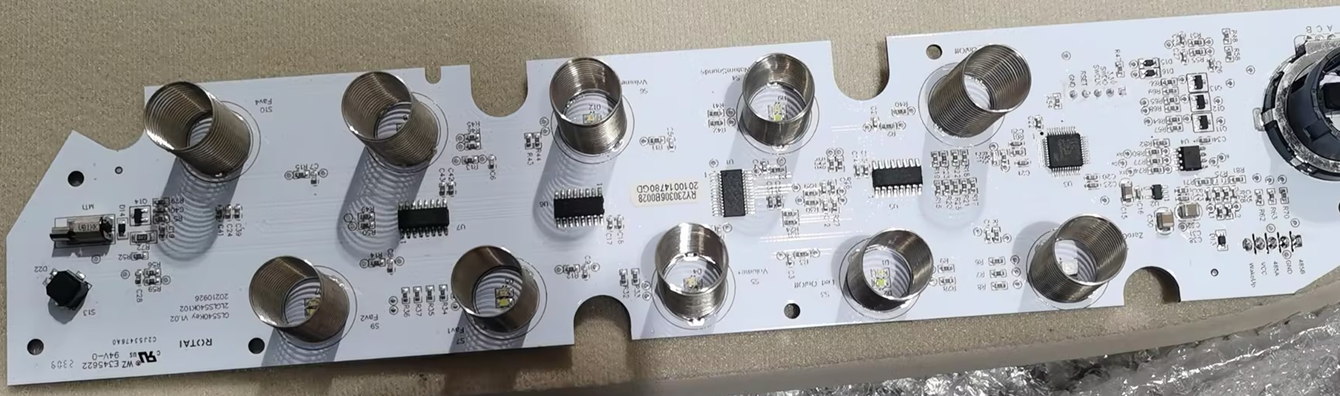 17. No wireless charging
3. Check if any connection is loosen on charging PCB connection, including plugs, joints, cables, etc.
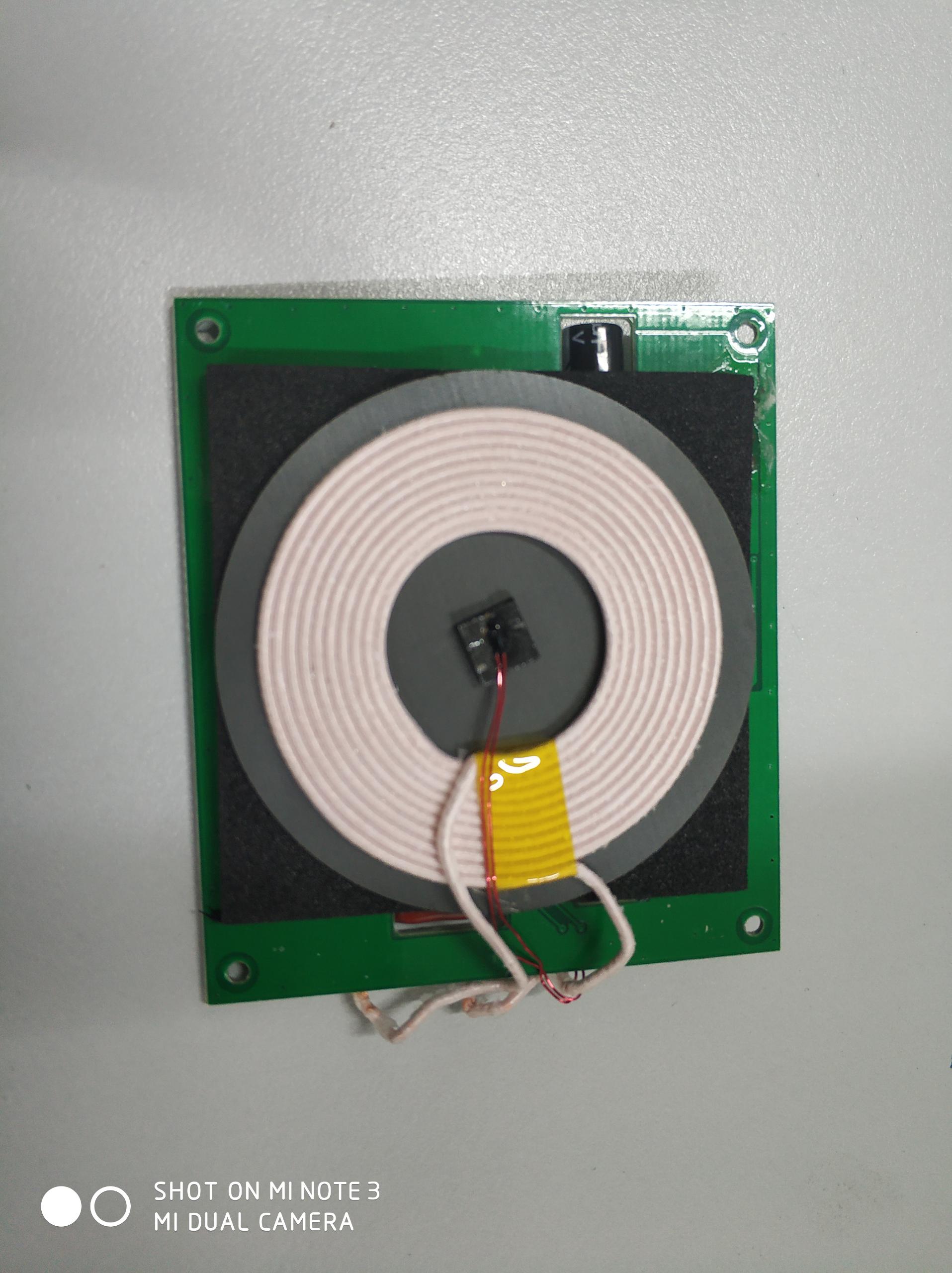 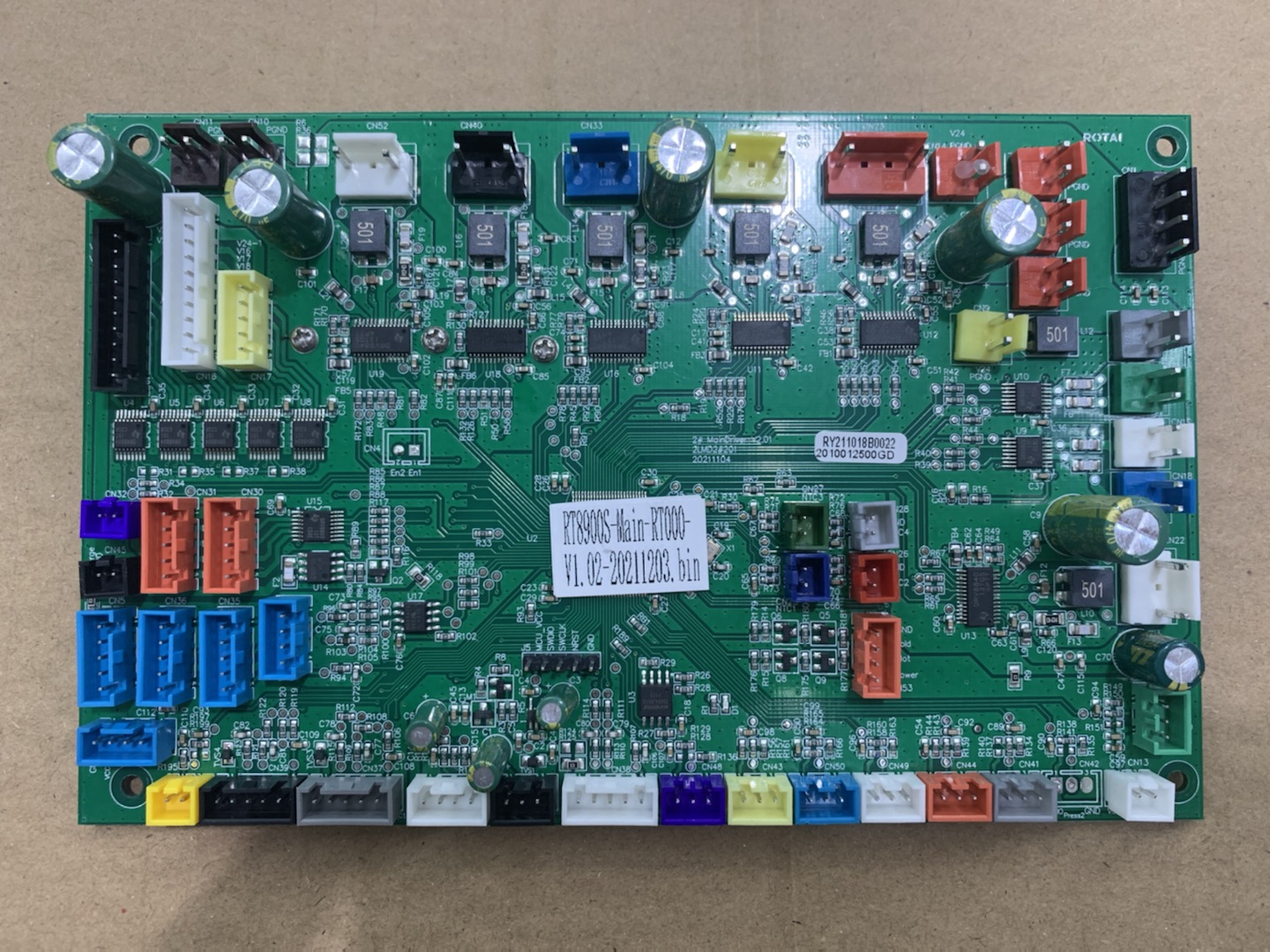 Regarding cable is faulty
Charging PCB
main PCB
1. Check if main PCB supplies DC24V power output. If no, replace main PCB.
2. Check if there is DC24V input to the charging PCB. If yes, replace cahrging PCB.
19. Health detecting cannot success
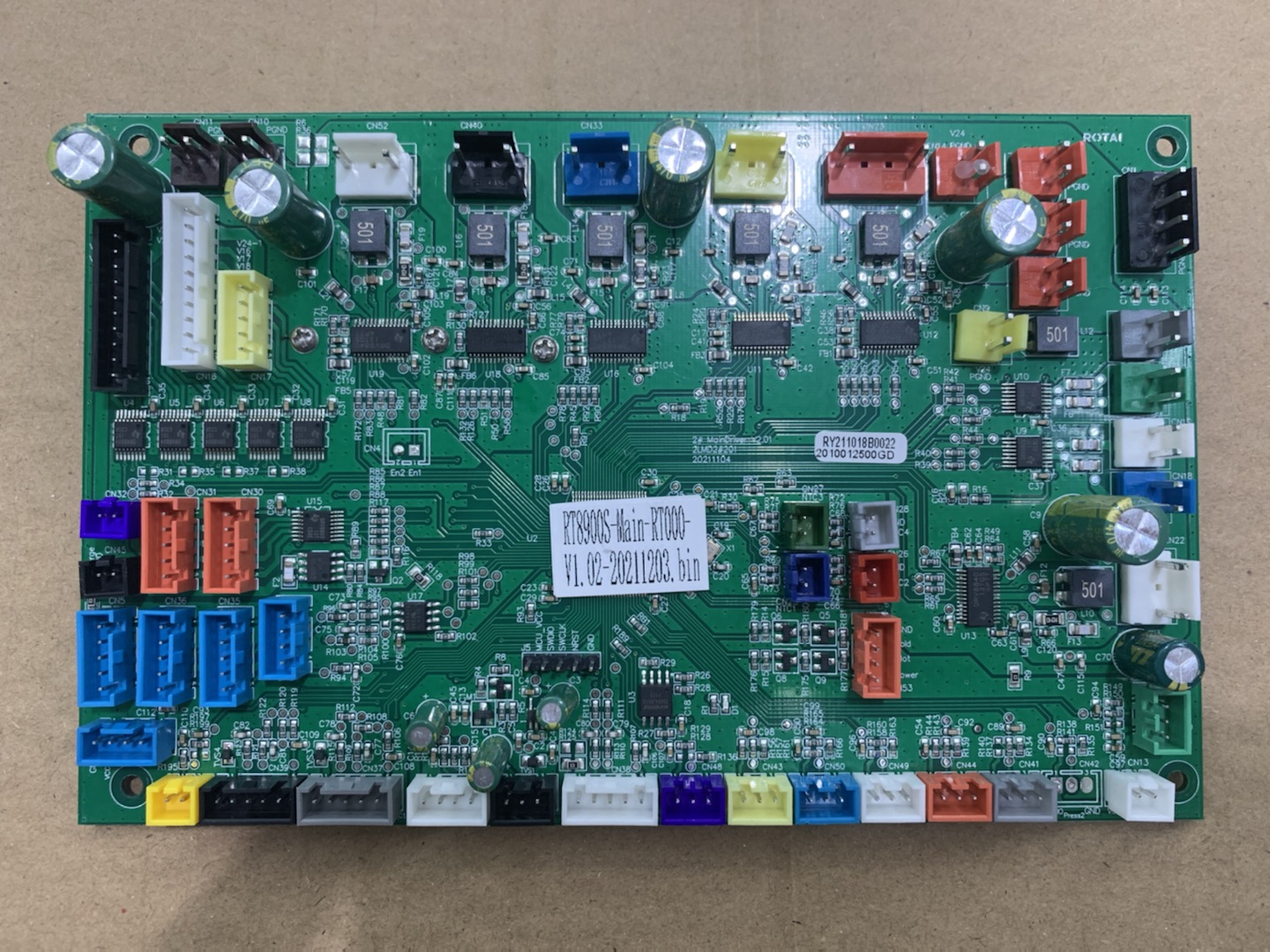 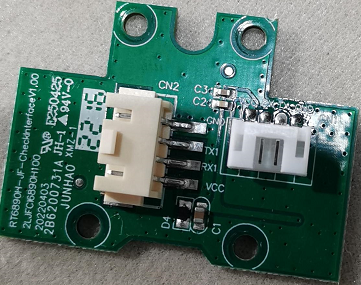 Regarding cable is faulty
Health detecting PCB in armrest is faulty
main PCB
20. Keep body scanning
No kneading
No massage Width changing
Mechanism Faulty
No 3D action(Mechanism cannot push forward/backward)
No walking
walk count faulty
Forwardactuator
Keep body scanning
Legrestactuator
actuator Faulty
Backrestactuator
Zero gravityactuator
Legrest faulty
Legrest cannot extend
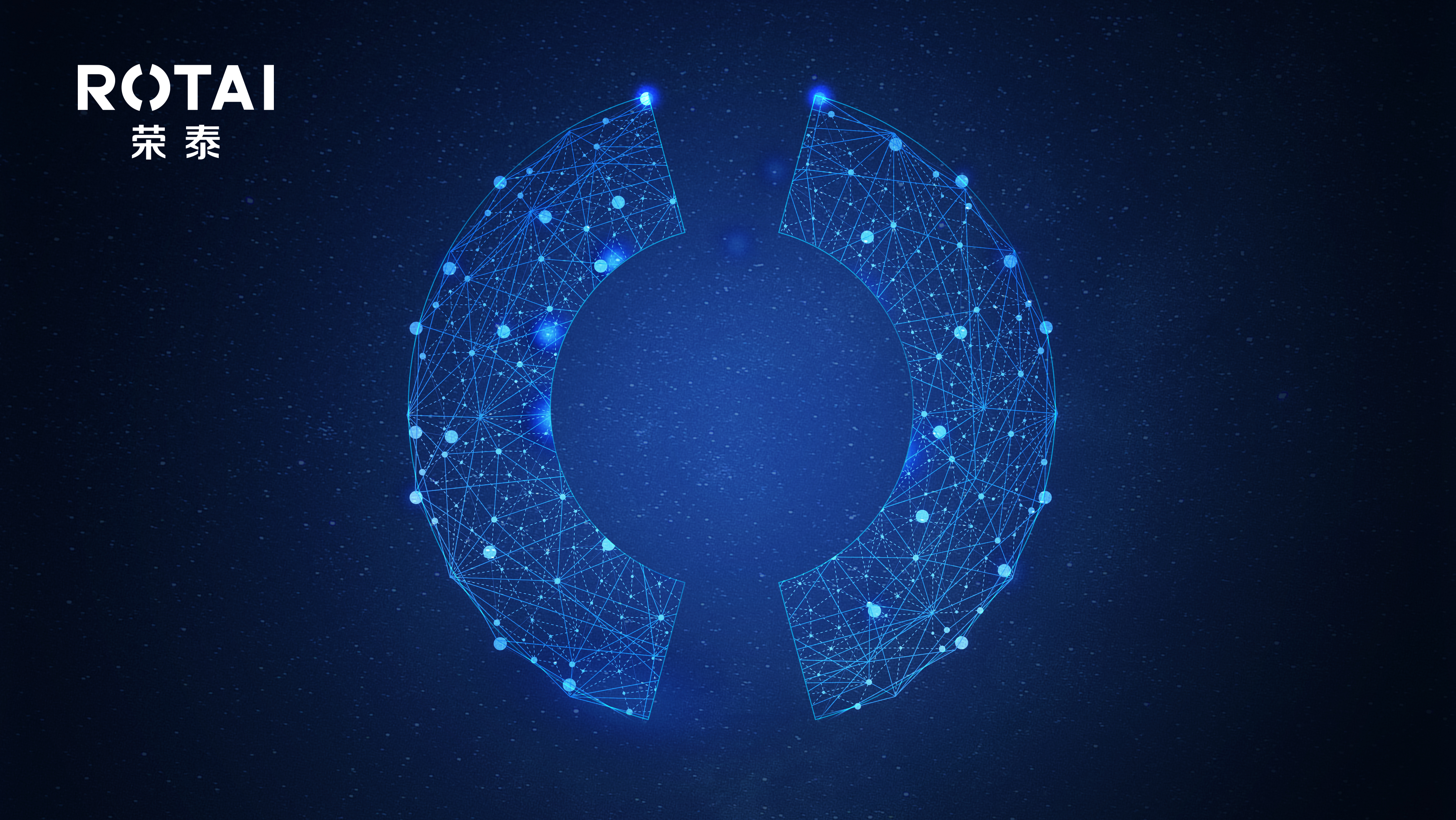 Be more professional
2023/08/15